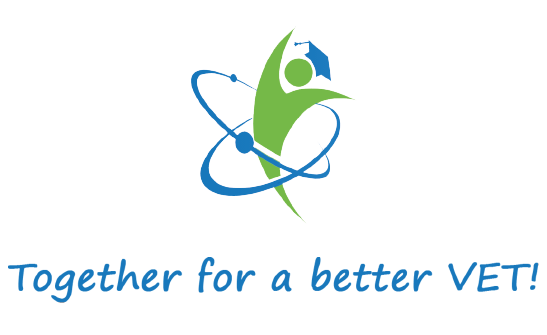 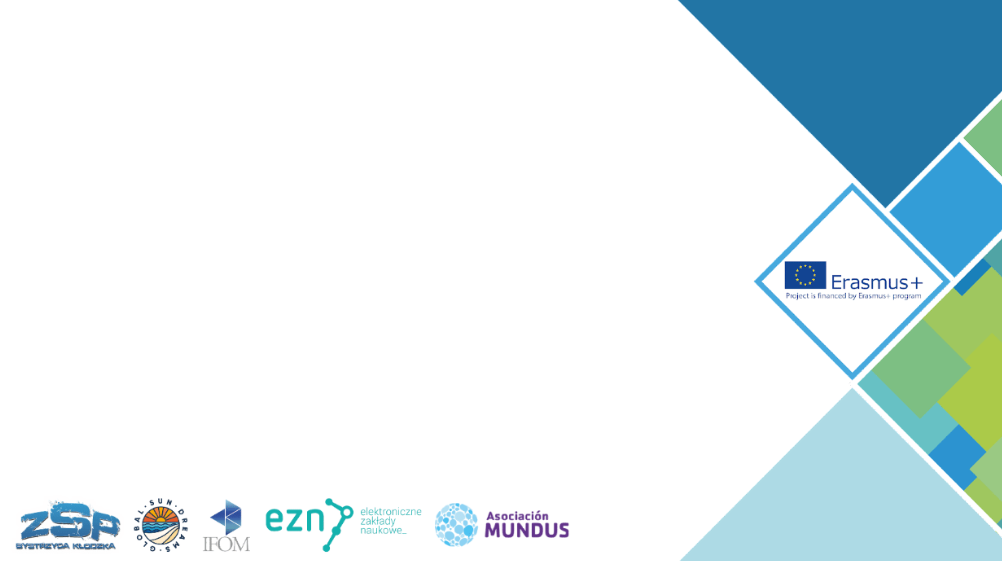 Szkolenie dla osób towarzyszących (tutorów)
w mobilnościach zawodowych
O NASZYM PROJEKCIE…
To szkolenie jest jednym z rezultatów projektu Together for a better VET! 



Projekt jest współfinansowany ze środków Unii Europejskiej w ramach programu Erasmus+
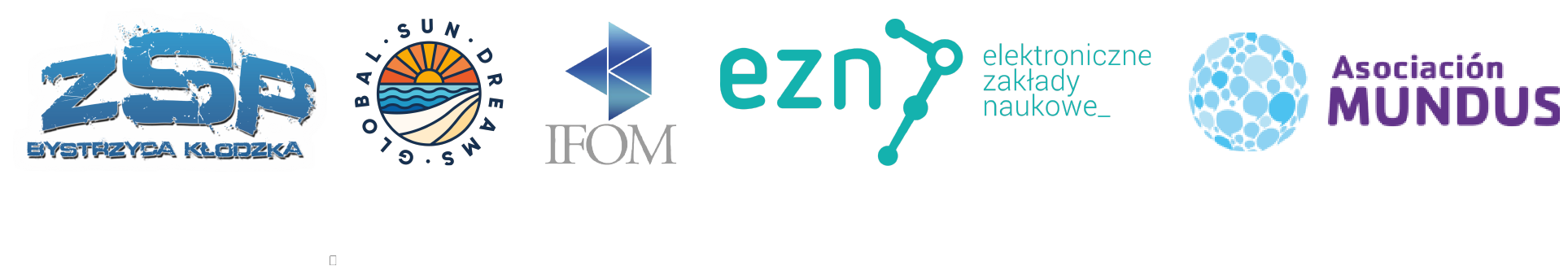 [Speaker Notes: Więcej na temat projektu na stronie: https://together4bettervet.eu/]
NA CZYM SKUPIA SIĘ SZKOLENIE?
Narzędzia do facylitacji podczas mobilności
Rola kluczowych podmiotów w projektach VET
Pomoc w staniu się lepszym tutorem
Lepsze zrozumienie mobilności zawodowych
[Speaker Notes: Informacje o głównych punktach szkolenia. Pokaż, jak każdy z tych 4 celów można rozwijać, co nauczyciele mogą zyskać, a czego brakuje – ich pracy i zaangażowania. To szkolenie to dla nich dopiero początek.]
AGENDA SZKOLENIA
Wprowadzenie - o projekcie, cele szkolenia
Poznajmy się!
Erasmus+
Projekty mobilnościowe i najważniejsze podmioty
Dokumentacja projektowa
Opiekun grupy i jego obowiązki
Przed rozpoczęciem mobilności
Zapoznanie grupy uczestników
Jak ułatwić integrację grupy?
Technika kolażu
W trakcie mobilności (z praktycznego punktu widzenia)
Procedura na lotnisku
Pierwsza pomoc
Ważne dokumenty
Rozwiązywanie problemów
Mediacje w praktyce
Ewaluacja w projekcie
Po zakończeniu mobilności
Zadania opiekuna grupy po zakończeniu mobilności
POZNAJMY SIĘ
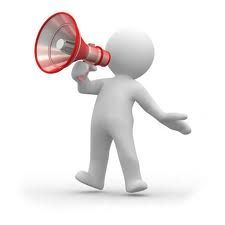 Kim jesteśmy i co robimy?
[Speaker Notes: Każdy uczestnik szkolenia opowiada coś o sobie, swoim projekcie i doświadczeniu w pracy jako tutor.]
FINANSOWANIE - CO ONO OZNACZA W PRAKTYCE?
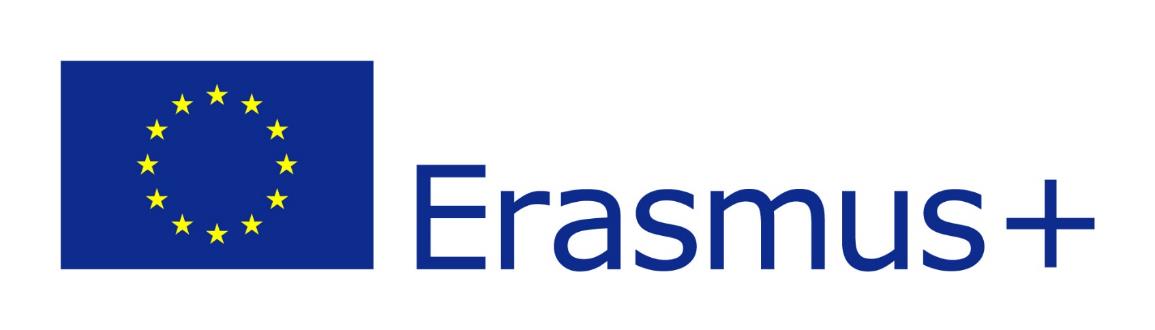 [Speaker Notes: Publiczne pieniądze = wszyscy musimy zadbać o to, aby projekt był realizowany poprawnie i upewnić się, że uczestnicy projektu (uczniowie) wypełniają swoje obowiązki w należyty sposób itd..]
PROGRAM ERASMUS+
WPROWADZENIE
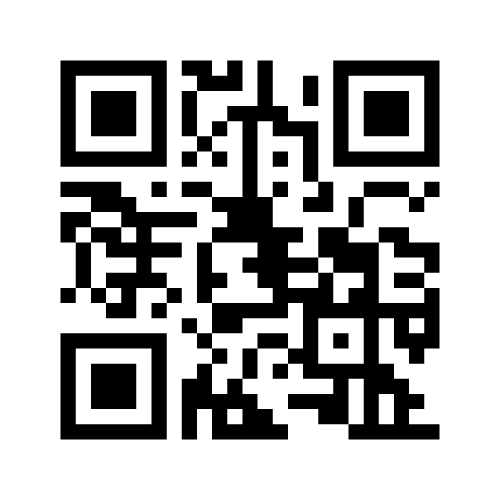 https://www.menti.com

Kod: 9363 4577
[Speaker Notes: W tym miejscu warto w interaktywny sposób zapytać uczestników szkolenia o ich oczekiwania związane ze szkoleniem, dotychczasowe doświadczenia, na czym według nich polega rola tutora, jakie obowiązki powinien pełnić itd..]
“BIG PICTURE”
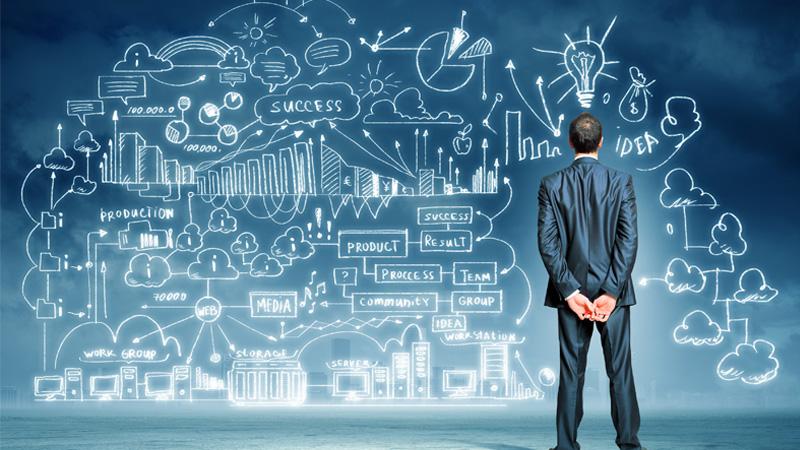 [Speaker Notes: „Projekt jest częścią czegoś większego, pomyśl nie tylko o swoich zadaniach, ale o całej reszcie, zrozum, dlaczego Twoja szkoła realizuje projekt, jakie powinny być jego cele, jak możesz to zrealizować. To szkolenie to tylko pierwszy krok w Twoim rozwoju jako nauczyciela - opiekuna grupy. Istnieje wiele elementów, które będziesz musiał odkryć na własną rękę. Ale twoją główną rolą jest również pokazanie uczniom tego „szerszego obrazu” – aby zrozumieli ideę projektu. To znaczy ….” (Następny slajd)]
IDEA PROJEKTÓW MOBILNOŚCIOWYCH
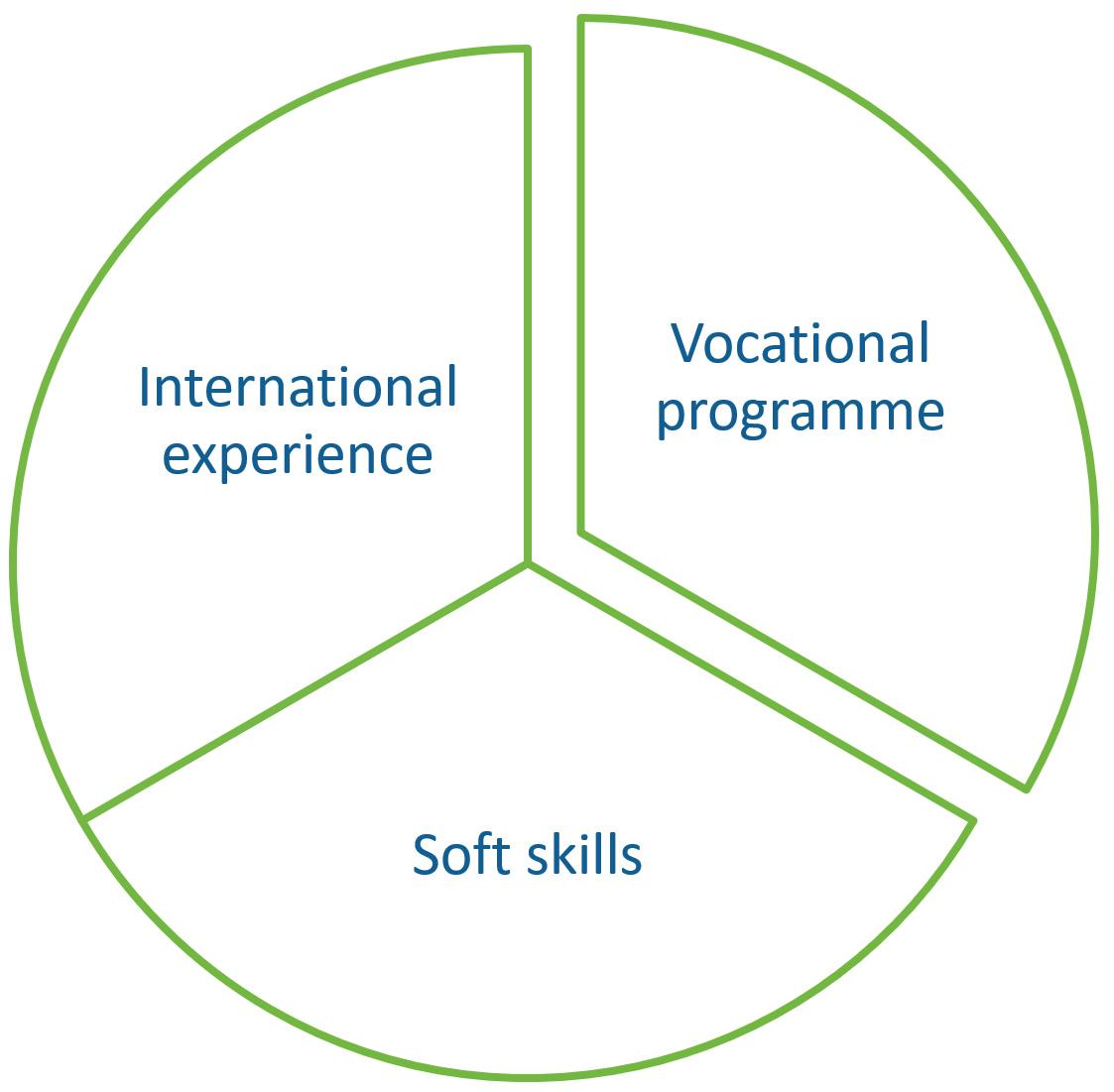 Międzynarodowe doświadczenie
Program zawodowy
Umiejętności miękkie
[Speaker Notes: „Mobilności VET nie skupiają się tylko na części zawodowej. Istnieją inne umiejętności, które uczestnicy w sobie wykształcą oprócz umiejętności zawodowych. Projekty mobilności zawodowych to także okazja do zdobycia doświadczenia międzynarodowego i rozwijania umiejętności miękkich, takie jak zarządzanie czasem lub radzenie sobie ze stresem.”]
ETAPY PROJEKTU MOBILNOŚCI VET
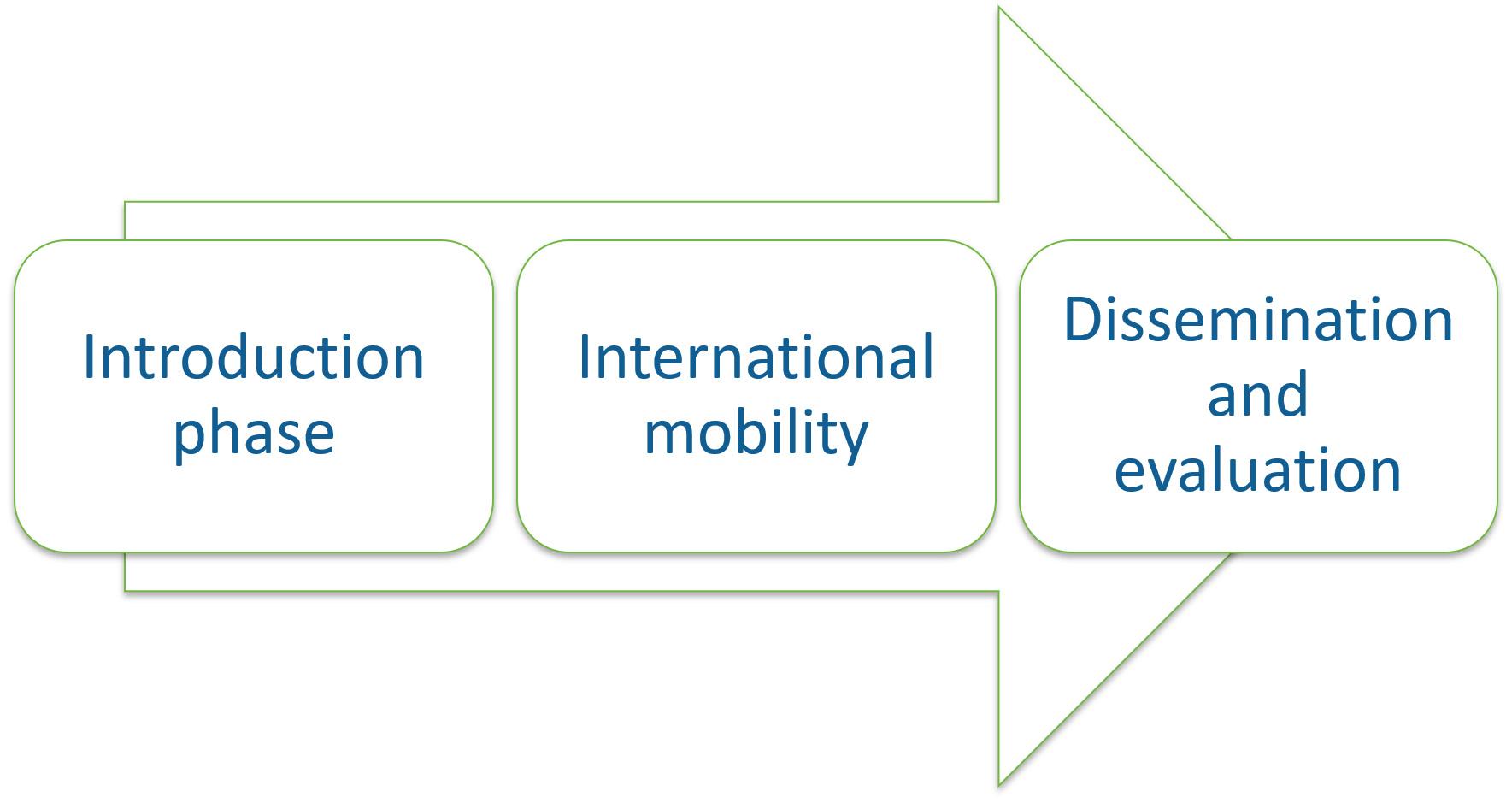 Przed rozpoczęciem mobilności
Po zakończeniu mobilności
W trakcie mobilności
JAK DZIAŁAJĄ PROJEKTY MOBILNOŚCI VET?
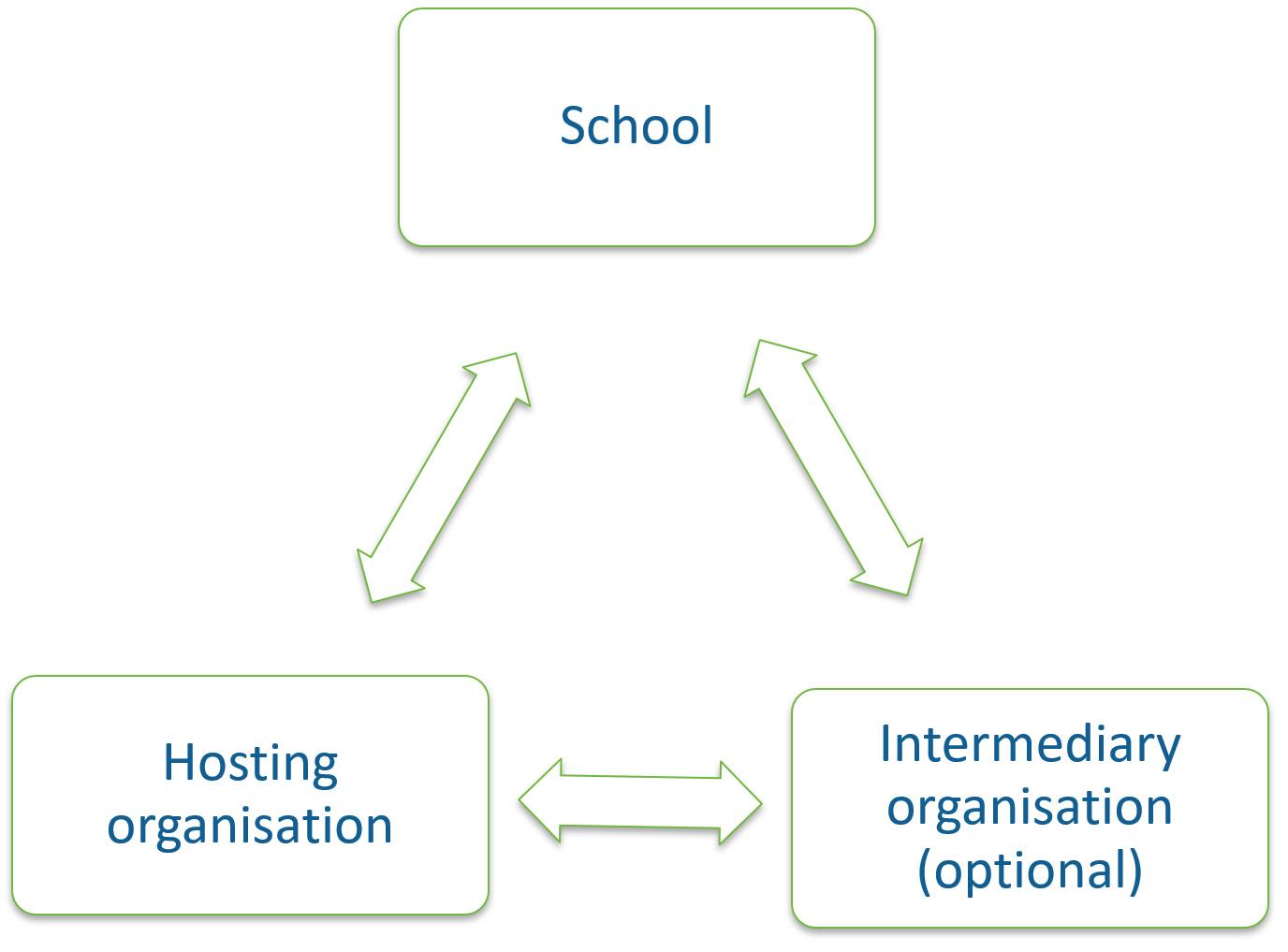 Instytucja wysyłająca
Organizacja goszcząca
Organizacja wspierająca (opcjonalnie)
[Speaker Notes: Informacje o każdym partnerze, ogólna rola każdej ze stron;]
KLUCZOWE OSOBY ZAANGAŻOWANE PROJEKT
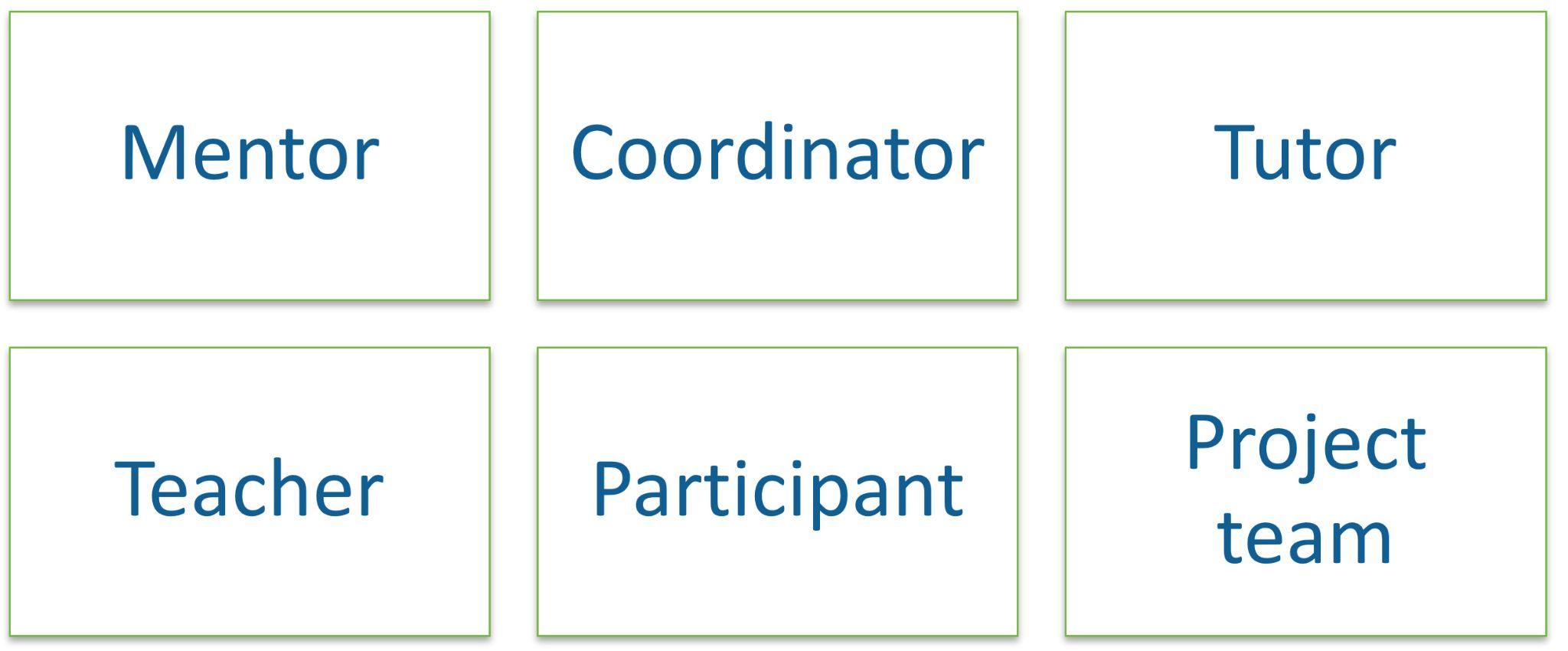 Mentor
Koordynator
Tutor
Zespół projektowy
Nauczyciel
Uczestnik
[Speaker Notes: Krótki opis każdej osoby, Podział na wysyłającego/goszczącego/pośrednika, nazwy mogą się zmieniać w zależności od organizacji, Skoncentruj się na obowiązkach nie tylko na nazwach.]
OPIEKUN GRUPY
ORGANIZACJA WYSYŁAJĄCA
(SZKOŁA)
UCZESTNIK /
UCZEŃ
Obowiązki każdego z podmiotów zaangażowanych w realizację projektów mobilnościowych
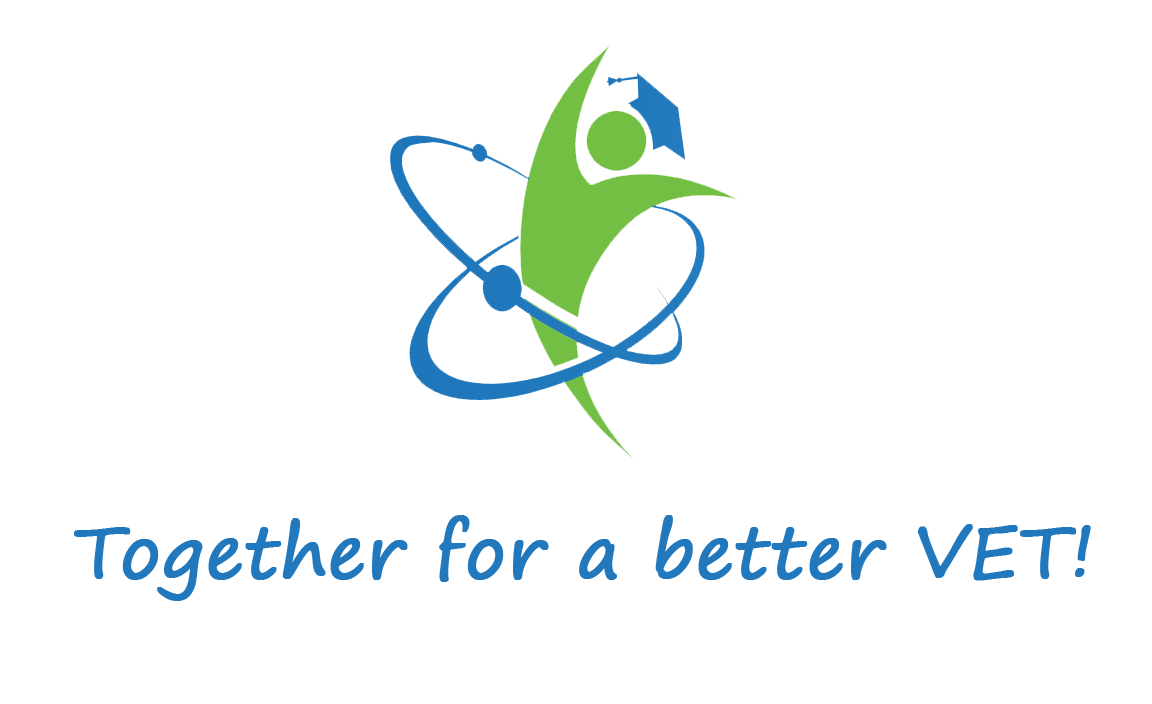 ORGANIZACJA PRZYJMUJĄCA (ZAKŁAD PRACY)
ORGANIZACJA POŚREDNICZĄCA
[Speaker Notes: Przygotuj: białą kartkę / tablicę / lub pojedyncze kartki (na ścianie) -> z 5 tytułami grup docelowych (opiekun grupy, uczeń/uczestnik, organizacja/firma goszcząca, organizacja pośrednicząca, organizacja wysyłająca/szkoła)

WAŻNE! * Jeśli nie będzie wystarczającej liczby uczestników, prowadzący może wykonać to samo ćwiczenie, ale bez podziału na grupy, po prostu czytając zakresy odpowiedzialności i dzieląc się z grupą


Facylitator czyta (nie w kolejności) WSZYSTKIE obowiązki wymienione poniżej.
Każda grupa (kolejność po kolei od 1 do 5) – musi odgadnąć, jaka odpowiedzialność jest przypisana do której grupy biorącej udział w mobilności -> DYSKUSJA z innymi!

Tekst do wykorzystania:

1. KIEROWNIK GRUPY

Wsparcie uczniów na co dzień (transport, lotnisko, zakwaterowanie (codzienne rozwiązywanie problemów), zarządzanie czasem wolnym itp. 
Pełne wsparcie uczniów od momentu wyjazdu ze szkoły do ​​powrotu do kraju
Stała komunikacja z osobą kontaktową z organizacji wspierającej
Motywowanie uczniów, dawanie dobrego przykładu, zachęcanie i udzielanie konstruktywnej informacji zwrotnej
Dokonanie podwójnego sprawdzenia obowiązkowych dokumentów podróży, takich jak: odpowiednie ubezpieczenie (kontakt telefoniczny w nagłych sytuacjach), karty pokładowe, bilety autobusowe/kolejowe itp. oraz dokumentacja Erasmus+

2. STUDENT / UCZESTNIK

Przestrzeganie wszystkich ustaleń wynegocjowanych dla stażu i dołożenie wszelkich starań, aby staż zakończył się sukcesem
Przestrzeganie wszystkich zasad i przepisów firmy przyjmującej i organizacji pośredniczącej (środowisko firmy, zakwaterowanie, ograniczenia i obowiązki wynikające z prawa krajowego w kraju praktyk)
Komunikowanie się na co dzień najpierw z Mentorem w firmie, następnie z osobą w organizacji wspierającej, a następnie z opiekunem grupy – informowanie o wszelkich problemach, chorobach, zmianach w harmonogramie i zadaniach dotyczących stażu
Przesłanie raportu i zdjęć (w razie potrzeby) w odpowiednim formacie, wraz z wymaganymi (podpisanymi) dokumentami potwierdzającymi zakończenie praktyk.

3. ORGANIZACJA POŚREDNICZA

Wybranie odpowiedniej firmy goszczącą i upewnienie się, że są w stanie osiągnąć cele praktyk
Podanie danych kontaktowych wszystkim zaangażowanym stronom i upewnienie się, że dokonano ostatecznych uzgodnień dotyczących wyjazdu uczestników z kraju ojczystego
Zorganizowanie spraw logistycznych, takich jak zakwaterowanie, transport dla grupy uczniów i opiekunów grup - w kraju odbywania praktyki
Komunikowanie na co dzień z opiekunem grupy, uczestnikami i organizacją goszczącą – w sprawie wszelkich problemów w pracy, w zakwaterowaniu, podczas wypadków, chorób itp.

4. ORGANIZACJA/FIRMA GOSZCZĄCA

Wyznaczenie Mentora, który będzie monitorował postępy szkoleniowe uczestnika
Wspieranie zrozumienia kultury i mentalności kraju goszczącego oraz środowiska firmy
Przypisać uczestnikom zadania i obowiązki, aby dopasować ich wiedzę, umiejętności i kompetencje do celów szkolenia określonych w Porozumieniu o programie zajęć (LA) oraz zapewnić dostępność odpowiedniego sprzętu i wsparcia
Przeprowadzić podstawowe szkolenie z zakresu bezpieczeństwa przed rozpoczęciem właściwego stażu i upewnić się, że uczestnicy dokładnie zapoznali się z regulaminem firmy i jego specyfikacją

5. ORGANIZACJA/SZKOŁA WYSYŁAJĄCA

Wybrać odpowiednie kraje docelowe i partnerów z kraju przyjmującego, czas trwania projektu i treść stażu, aby osiągnąć pożądane cele edukacyjne
Wybrać uczestniczących uczniów lub nauczycieli i innych specjalistów, ustanawiając jasno określone i przejrzyste kryteria wyboru
Zdefiniować efekty uczenia się mobilności w zakresie wiedzy, umiejętności i kompetencji, które należy rozwijać
Przygotować uczestników we współpracy z organizacjami partnerskimi do praktycznego, zawodowego i kulturalnego życia gospodarza]
NIM PRZEJDZIEMY DO KOLEJNEJ SEKCJI 
CZY MACIE PAŃSTWO PYTANIA?
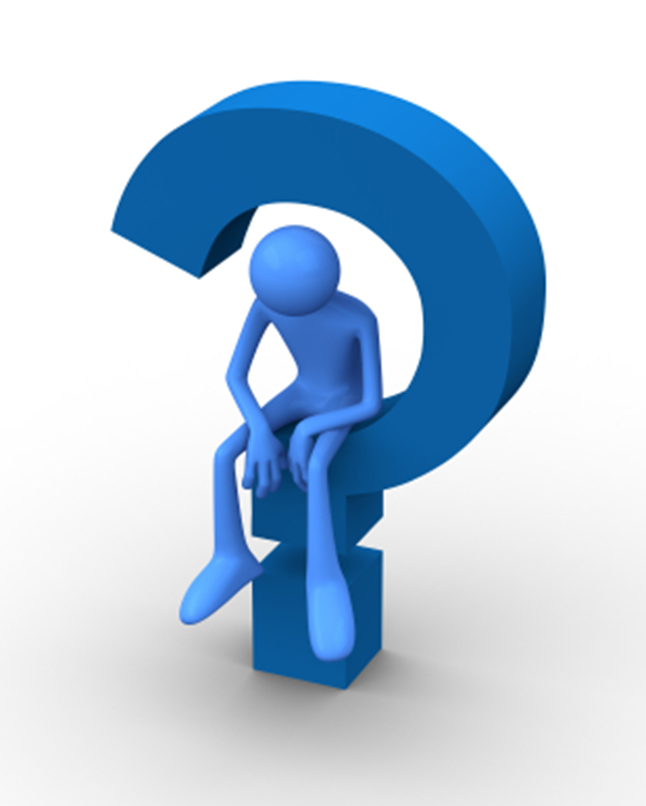 RELACJE MIĘDZY ORGANIZACJĄ WSPIERAJĄCĄ I TUTOREM
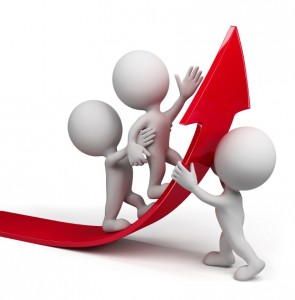 Korzystanie z potencjału organizacji wspierające do realizacji celów projektu
Łącznik między uczestnikami a organizacją wspierającą
UCZESTNIK
Kontrola pracy organizacji pośredniczącej
Dbanie o dobrą współpracę
TUTOR
ORG. WSPIERAJĄCA
[Speaker Notes: Za pomocą tego slajdu chcemy wyjaśnić, jak ważna jest rola osoby towarzyszącej uczniom i firmie pośredniczącej. Dobra komunikacja między obiema stronami jest całkowicie niezbędna do pomyślnego odbycia stażu.]
TUTOR - OSOBA PEŁNIĄCA RÓŻNE ROLE
Tutor
Detektyw
Współpracownik
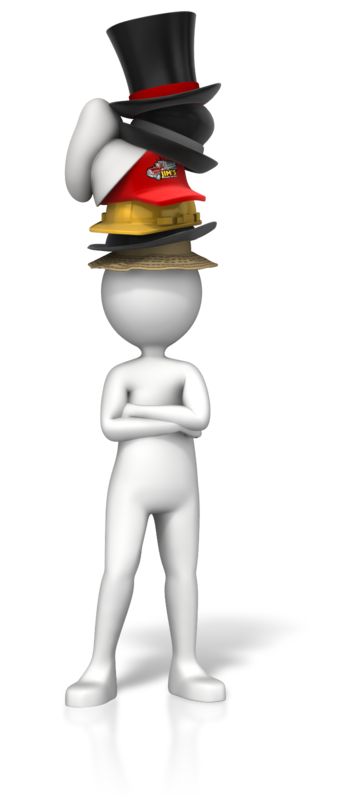 Mediator
Rodzic
Spowiednik
Sanitariusz
Przyjaciel
Kucharz
Policjant
Nauczyciel
Opiekun
[Speaker Notes: Kluczowe cechy tutora. Tutor jako osoba, która „wkłada różne kapelusze” / odgrywa różne role.]
UŻYTECZNE KOMPETENCJE TUTORA
[Speaker Notes: Przedstaw każdy element i opisz, w jaki sposób może on pomóc nauczycielowi w wykonywaniu jego pracy.]
NIM PRZEJDZIEMY DO KOLEJNEJ SEKCJI 
CZY MACIE PAŃSTWO PYTANIA?
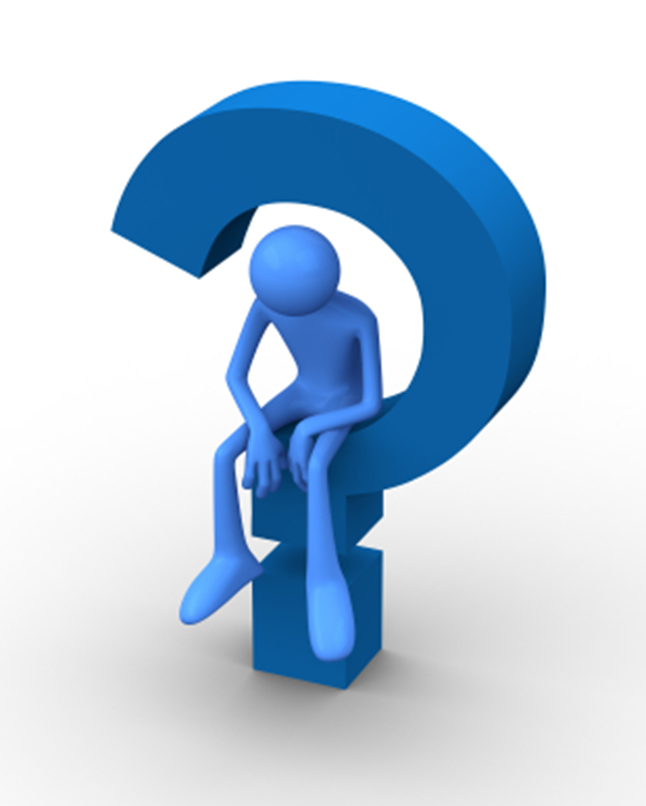 DOKUMENTY W PROJEKTACH MOBILNOŚCI VET
UMOWA O STAŻ
POROZUMIENIE O PROGRAMIE ZAJĘĆ
EUROPASS MOBILNOŚĆ
DOKUMENTY OBOWIĄZKOWE
SUPLEMENT DO POROZUMIENIA O PROGRAMIE ZAJĘĆ
INDYWIDUALNY RAPORT UCZESTNIKA
CERTYFIKATY
Każda Narodowa Agencja programu Erasmus+ może zwiększyć zakres obowiązkowych dokumentów
FORMULARZOCENY UCZNIA
DZIENNIK PRAKTYK
DOKUMENTY OPCJONALNE
This documents are not mandatory. 
They have to be use in case is necessary.
[Speaker Notes: Na tym slajdzie dzielimy dokumenty na obowiązkowe (kolor zielony) i nieobowiązkowe (kolor niebieski). Musimy wyjaśnić, że obowiązkowy charakter tych dokumentów będzie zależał od Narodowej Agencji każdego kraju.]
UMOWA O STAŻ
Najważniejszy dokument podpisywany przed wyjazdem na mobilność
Określa zakres wsparcia i zasady udziału w mobilności zagranicznej
Podpisujący:
Uczestnik
*Opiekun prawny 
Organizacja wysyłająca
[Speaker Notes: Umowa o dofinansowanie jest obowiązkowym dokumentem, który określa wsparcie finansowe dla uczestnika oraz ramy prawne mobilności.]
POROZUMIENIE O PROGRAMIE ZAJĘĆ
Porozumienie określa program oraz rezultaty kształcenia, które mają być osiągnięte podczas mobilności
Każdy uczestnik musi podpisać ten załącznik do umowy o staż przed wyjazdem na mobilność
Zawiera także obowiązki mentora, tutora, sposób monitoringu
Podpisujący:
Uczestnik
*Opiekun prawny 
Organizacja wysyłająca
Organizacja goszcząca
Organizacja wspierająca
Zapewnienia jakość oraz budowanie przejrzystości i zaufania między wszystkimi stronami
Określa sposoby osiągnięcia efektów kształcenia
[Speaker Notes: Porozumienie o programie zajęć jest obowiązkowym dokumentem, który określa warunki i oczekiwane efekty mobilności edukacyjnej organizowanej w ramach programu Erasmus+, a także zadania i obowiązki uczestnika, organizacji wysyłającej i firmy goszczącej oraz sposób ich osiągnięcia.

https://drive.google.com/drive/folders/1gHC7EeUyfsICqnwXh-9i9Wyyws7vWR-M]
EUROPASS MOBILNOŚĆ
Zaprojektowany w celu przedstawienia efektów uczenia się osiągniętych w okresie mobilności
Stanowi formalne potwierdzenie realizacji mobilności w projekcie
Podpisywany elektronicznie przez:

Uczestnika
Organizację wysyłającą
Organizację goszczącą
Dokument zawiera m.in.
Wykonywane czynności
Nabyte umiejętności zawodowe
Nabyte umiejętności językowe
Nabyte umiejętności komunikacyjne
[Speaker Notes: Europass Mobilność jest obowiązkowym dokumentem mającym na celu przedstawienie efektów uczenia się osiągniętych w okresie mobilności, w tym opracowanych zadań, umiejętności i znajomości języka.

https://drive.google.com/drive/folders/1gHC7EeUyfsICqnwXh-9i9Wyyws7vWR-M]
INDYWIDUALNY RAPORT UCZESTNIKA
Wysłany automatycznie przez system Beneficiary Module EU-CORPORATE-NOTIFICATION-SYSTEM@ec.europa.eu
Każdy uczestnik mobilności na koniec realizacji programu musi wypełnić indywidualny raport
Zawiera pytania z zakresu oceny:
rezultatów kształcenia 
organizacji przyjmującej
satysfakcji
poszanowania wartości UE
zdobytych kompetencji miękkich
Dla mobilności realizowanych od 2021 nie ma jeszcze wersji polskiej raportu. Docelowo możliwość wypełniania we wszystkich językach urzędowych UE
[Speaker Notes: Raport uczestnika to obowiązkowy kwestionariusz online wysyłany po zakończeniu mobilności w celu zebrania informacji o wynikach i zadowoleniu uczestnika.]
CERTYFIKAT
SUPLEMENT DO POROZUMIENIA O PR.
Wydawany po zakończeniu mobilności. Stanowi uzupełnienie do Porozumienia o programie zajęć
Potwierdza pozytywne ukończenie mobilności zagranicznej
Zawiera zestawienie najważniejszych zmian w zakresie realizacji efektów kształcenia w odniesieniu do Porozumienia o programie zajęć.
Zawiera imię i nazwisko studenta, daty mobilności, nazwę i adres firmy goszczącej, numer projektu i nazwę projektu.
Strony podpisujące dokument:
Uczestnik 
*Opiekun prawny 
Organizacja wysyłająca
Organizacja goszcząca
Organizacja wspierająca
Strony podpisujące dokument:
Organizacja wysyłająca
Organizacja goszcząca
Organizacja wspierająca
[Speaker Notes: Uzupełnienie porozumienia o programie zajęć jest obowiązkowym dokumentem opracowanym w celu spełnienia minimalnych wymagań dotyczących dokumentacji uzupełniającej określonej w umowie o dofinansowanie projektu.

Certyfikat jest obowiązkowym dokumentem wydawanym zawsze stażyście na zakończenie mobilności. Służy jako akredytacja stażu.

https://drive.google.com/drive/folders/1gHC7EeUyfsICqnwXh-9i9Wyyws7vWR-M]
DZIENNIK STAŻU
FORMULARZ OCENY UCZNIA
Opcjonalny dokument. Cyklicznie przekazywany do weryfikacji mentorowi w organizacji goszczącej.
Opcjonalny dokument. Dostarczany mentorowi w organizacji goszczącej przed końcem mobilności
Powinien być prowadzony w j. angielskim. Zawiera zestawienie zadań wykonywanych podczas mobilności. Godzin i dni pracy.
Mentor oceni umiejętności ucznia (technika, wiedza, punktualność, zachowanie…)
Zawiera podpisy:
Mentora (wraz z pieczątką zakładu pracy)
Zawiera podpisy:
Mentora (wraz z pieczątką zakładu pracy)
[Speaker Notes: Ocena mentora nie jest dokumentem obowiązkowym. Mentor oceni umiejętności ucznia (technika, wiedza, punktualność, zachowanie…)

Dziennik szkolenia nie jest dokumentem obowiązkowym. Służy jako dzienny dziennik treningowy dla praktykanta. Dzięki temu śledzimy codzienne godziny pracy.

https://drive.google.com/drive/folders/1gHC7EeUyfsICqnwXh-9i9Wyyws7vWR-M]
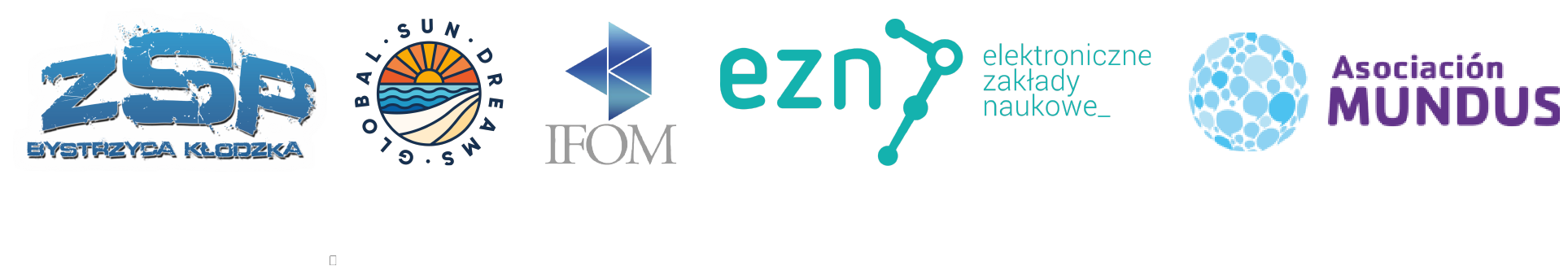 INTEGRACJA GRUPY
dlaczego integracja grupy jest ważna,  jak ułatwić integrację między uczestnikami
RODZAJE INTEGRACJI GRUPOWEJ
ROZLUŹNIAJĄCA
 Uwalnia nagromadzone napięcia poprzez śmiech, ruch i głos
POGŁĘBIENIE ZNAJOMOŚCI
 Pozwala uczestnikom lepiej poznać siebie i grupę
PREZENTACJA
 Skoncentrowana na zapoznaniu imion uczestników i wyróżniających ich cech
SAMOAKCEPTACJA
 Dąży do samoakceptacji i zbudowania roli uczestników jako członków grupy
ROZWIĄZYWANIE KONFLIKTÓW
 Dostarcza narzędzi ułatwiających rozwiązywanie konfliktów
POPRAWA KOMUNIKACJI
 Stymuluje komunikację pomiędzy uczestnikami
WSPÓŁPRACA
Skupia się na możliwości wspólnego osiągania celu przez wszystkich uczestników
[Speaker Notes: Istnieje wiele różnych typów integracji grupowej. Wszystkie mają ten sam cel: zwiększenie spójności grupy.

Wychodząc z tego założenia, generowane są również inne, bardziej szczegółowe cele, które określą rodzja danej integracji. W ten sposób każda gra może być skupiona na rozwiązaniu jakiegoś problemu.

PREZENTACJA: Skoncentrowana na nauce imion i innych cech niezbędnych do nawiązania relacji, gdy grupa jest nowo utworzona, a jej członkowie się nie znają.
SAMOPOTWIERDZENIE: Dąży do samoutwierdzenia uczestników w ich indywidualności i ich roli jako członków grupy.
WIEDZA I SAMOŚWIADOMOŚĆ: Są to te, których przeznaczeniem jest umożliwienie członkom poznania siebie w przeciwieństwie do innych. Chodzi o osiągnięcie wyższego stopnia w prezentacji, stopniowe dochodzenie do głębszej i bardziej samoświadomej wiedzy.
UWOLNIJ NAPIĘCIE: Są to ustrukturyzowane gry, które uwalniają nagromadzone napięcie, poprzez śmiech, ruch i głos. (LODOŁAMACZE)
ROZWIĄZYWANIE KONFLIKTÓW: Starają się zapewnić narzędzia do nauki radzenia sobie z konfliktami.
WSPÓŁPRACA: Wzmacniają współpracę w grupie, skupiając się na wszystkich uczestnikach.
POPRAWA KOMUNIKACJI: Stymuluj komunikację, sprzyjając aktywnemu słuchaniu wśród uczestników.]
CZYM SĄ LODOŁAMACZE (ANG. ICEBREAKERS)?
Dynamiczne zajęcia, które mają na celu przełamanie lodów i stworzenie dobrej atmosfery w grupie
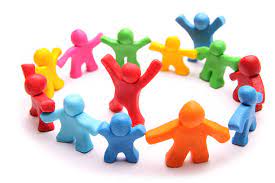 Angażują wszystkich uczestników grupy
Pomagają uczestnikom grupy spotkać się i wejść w interakcję
Powinien być krótki, prosty i możliwy do uczestnictwa dla wszystkich
Zwiększają energię grupy, usprawniają pracę zespołową uczestników i dają możliwość dzielenia się różnymi pomysłami
[Speaker Notes: Są to działania, które mają na celu przełamanie lodów i stworzenie dobrej atmosfery w grupie. Pomaga uczestnikom grupy spotykać się i wchodzić w interakcje.
Zwiększenie energii grupy / Poprawa pracy zespołowej uczniów / Możliwość dzielenia się różnymi pomysłami.
Za tym ćwiczeniem musi kryć się stały i powiązany cel. Inaczej ćwiczenie nie będzie miało żadnej wartości.
Powinny być krótkie, aby nie były zbyt ciężkie. Czas trwania około 15 minut może być w porządku.
Ta technika musi być dynamiczna i interaktywna, aby uczestnicy uznali ją za interesującą i zabawną.
Przede wszystkim będziesz musiał wyjaśnić grupie ćwiczenie i upewnić się, że wszyscy je zrozumieli.
Podczas uruchamiania musisz kontrolować czas, aby nie trwało to zbyt długo.
Upewnij się, że wszyscy użytkownicy biorą udział. Każdy musi mieć swój moment, ale jeśli znajdziesz kogoś bardziej nieśmiałego, będziesz musiał zachęcić go do udziału.]
LODOŁAMACZ - PRZYKŁAD
1. Każdy z uczestników przedstawia się swoim imieniem i wykonuje dodatkowo jakiś gest (np. klaskanie)
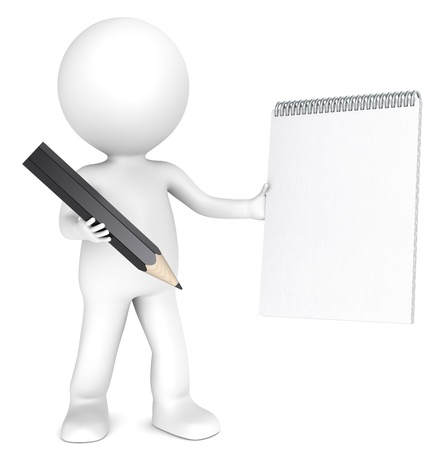 2. Kolejny uczestnik powtarza imię i gest poprzednich osób, a następnie przedstawia swoje imię i swój gest
3. I tak kolejno do końca. Ostatni uczestnik musi powtórzyć imiona i wykonać gesty wszystkich członków grupy.
[Speaker Notes: Inna propozycja gry:
Nazwa: Gra w post-it / Cel: Odkryj, jakie są obawy, oczekiwania, wkład. Także co myślą o programie Eramus+ /Materiał: 4 różne kolory plakatów, długopisy, tablica.

1. Potrzebujemy tablicy. Dzielimy ją na 4 części: obawy, oczekiwania, szanse i zagrożenia. Potrzebujemy słupków w czterech różnych kolorach. Każdy kolor będzie nawiązywał do jednego z wyżej wymienionych zagadnień. Na przykład: zielony dla obaw, różowy dla oczekiwań…

2. Każdemu uczniowi przyznajemy pozycję w każdym kolorze. W tym poście muszą napisać co najmniej 3 słowa dla każdego koloru. Na przykład 3 obawy, 3 oczekiwania…

3. Wklejają post w odpowiednią część tablicy. Następnie dzielimy ich na 4 grupy (jedna dla obaw, druga dla oczekiwań…)

4. Każda grupa jest odpowiedzialna za wyjaśnienie pozostałym uczniom, co jest napisane w ich poście. W tej części mogą narysować na papierze, napisać wiersz, naśladować, zaśpiewać piosenkę… Niech użyją swojej wyobraźni!]
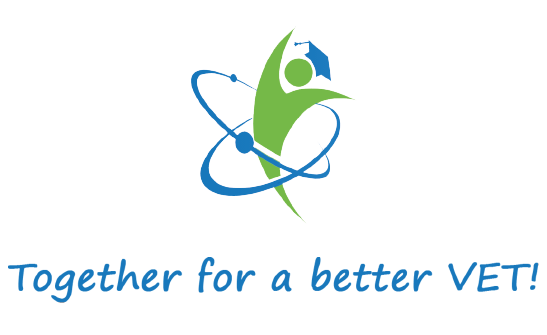 TECHNIKA KOLAŻU
W INTEGRACJI GRUPY
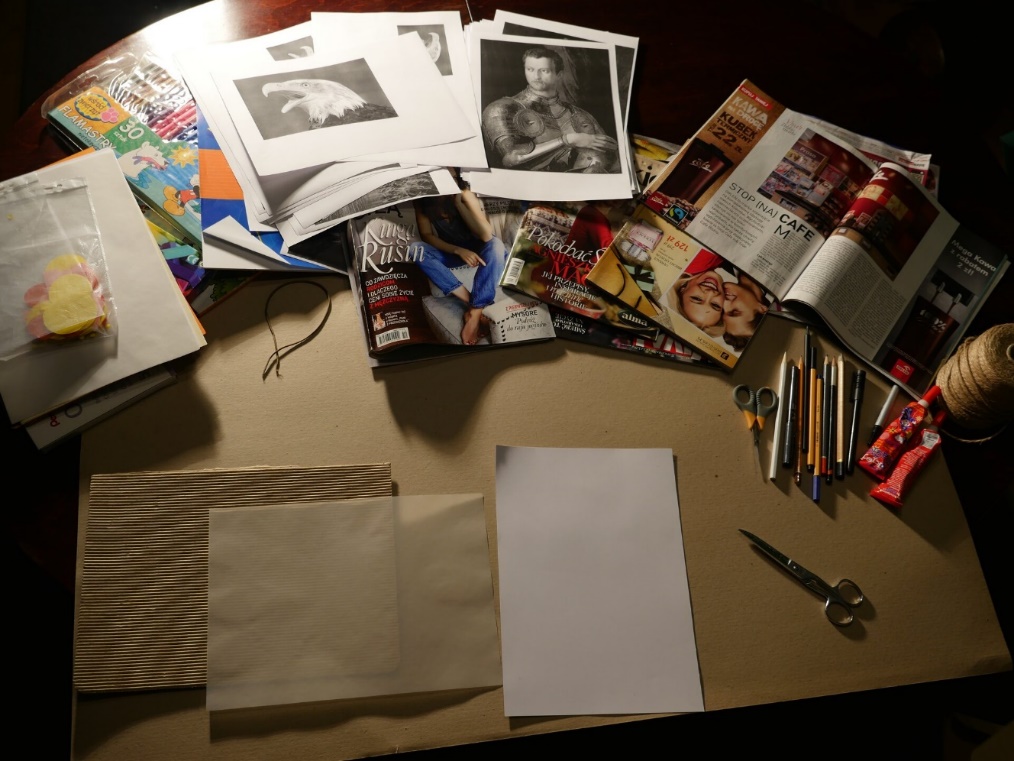 zpe.gov.pl/a/poznajemy-technike-kolazu---klasowy-fotokolaz/DzB1gCeUK
[Speaker Notes: Kolaż – technika, którą można wykorzystać w pracy z uczniami, np. w procesie integracji grupy]
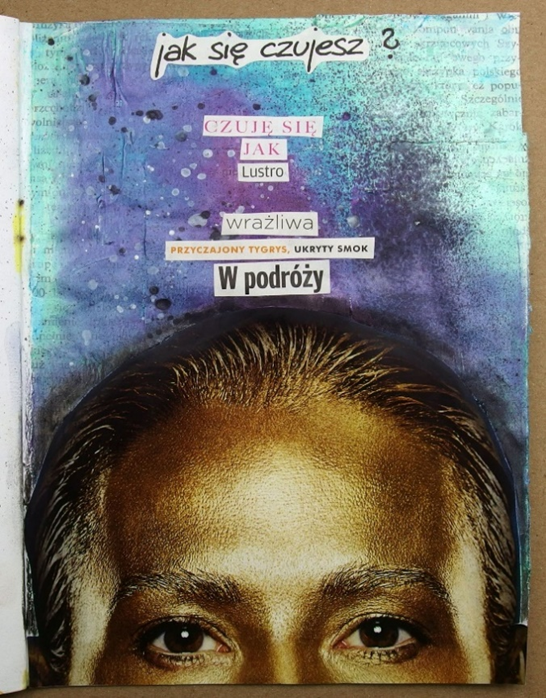 Kolaż polega na stworzeniu własnej kompozycji, nowej pracy artystycznej, poprzez łączenie fragmentów różnych materiałów (głównie papieru, czasem tkanin, fotografii, naklejek itp.). 
Można go uzupełnić napisami, rysunkami odręcznymi.
Nazwa „kolaż” (francuski “collage”) pochodzi od francuskiego słowa „coller”, co oznacza „trzymać się razem”
blogkreatywny.pl/kolaz/
[Speaker Notes: Posiadanie kolażu wykonanego przez grupę uczniów może być dobrym sposobem na integrację grupy. Wspólna praca nad np. przedstawieniem siebie, swoich zainteresowań, preferencji, pasji może sprawić wiele przyjemności, dostarczyć wiedzy o uczestnikach i zacieśnić więzi między młodymi ludźmi.]
Możliwość wykorzystania techniki kolażu w projektach VET
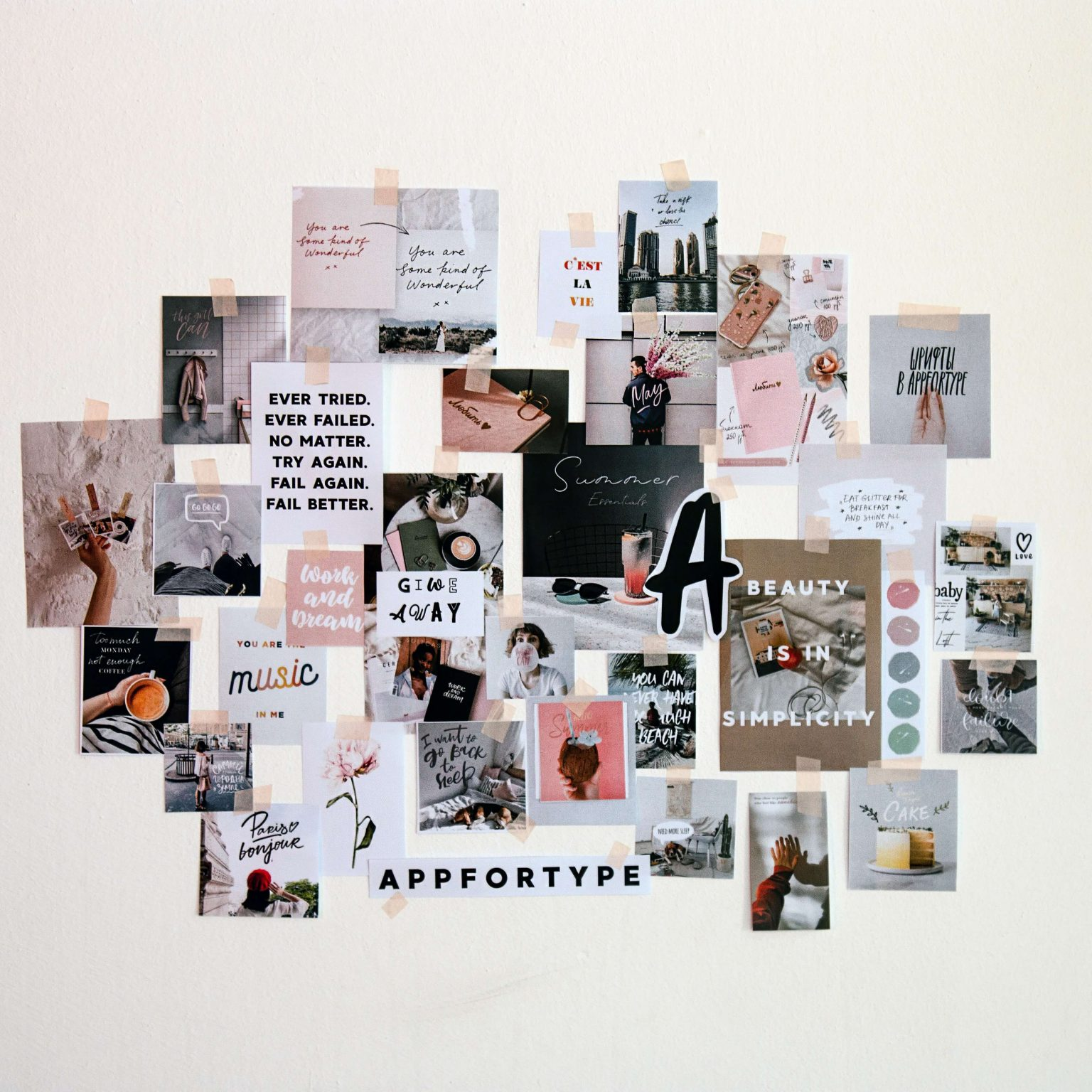 Autoprezentacja
Integracja grupowa
  Atrakcje turystyczne, kultura, tradycje kraju goszczącego
Mapa życzeń i oczekiwań
  Nasze emocje podczas zagranicznego stażu
Nasze problemy na stażu zagranicznym
Raport kulturalny
Ocena projektu
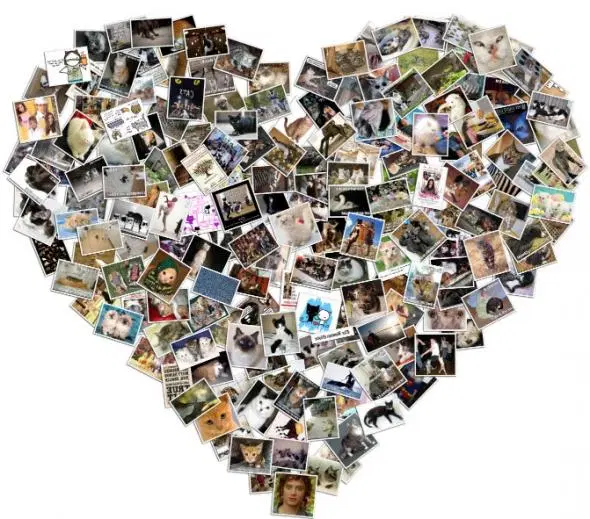 atchercules.ru/pl/chto-takoe-tehnika-kollazha-chto-takoe-kollazh-i-kak-ego.html
unsplash.com
[Speaker Notes: Różne możliwości zastosowania techniki kolażu w projekcie.]
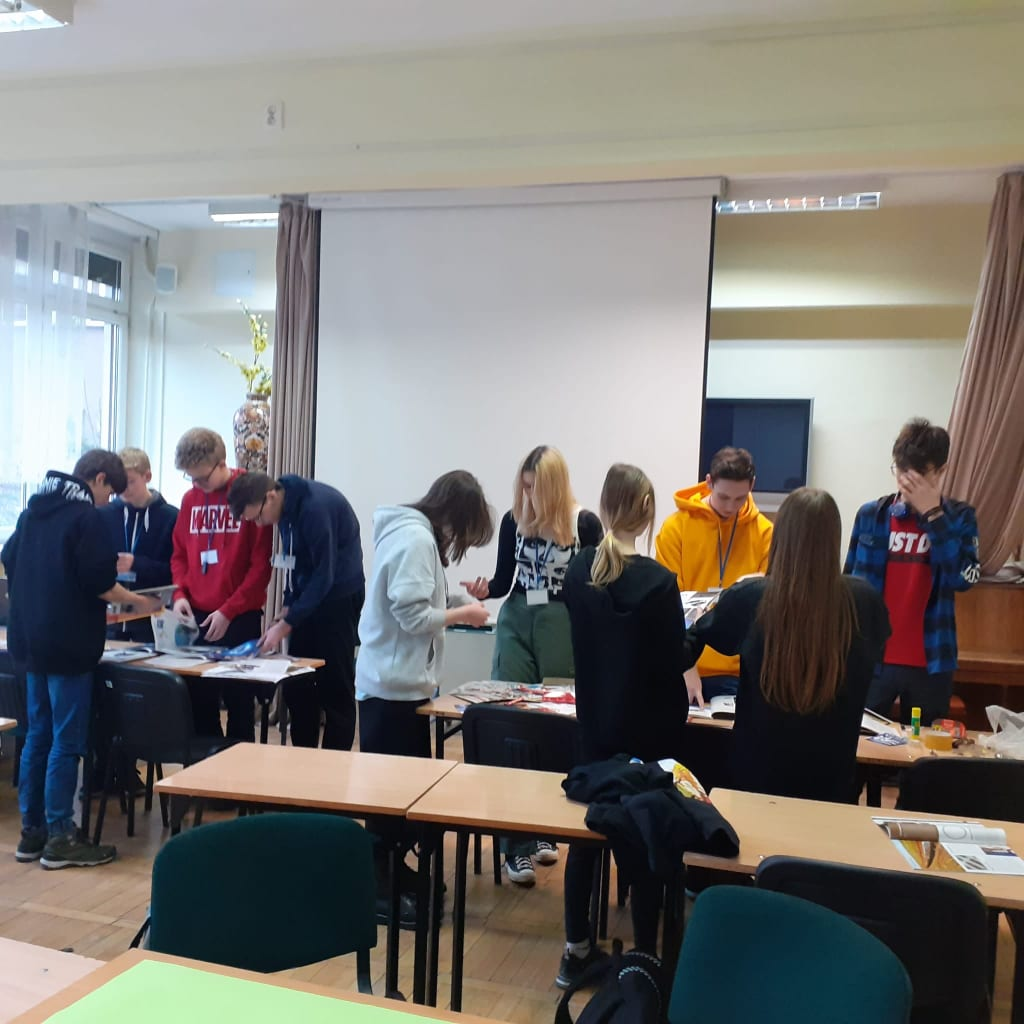 TECHNIKA KOLAŻU

Liczba uczestników: 
do 20 osób

Czas trwania: około 2 godziny

Potrzebne przybory:
papier, tkaniny, zdjęcia, magazyny, naklejki, klej, kredki, markery…
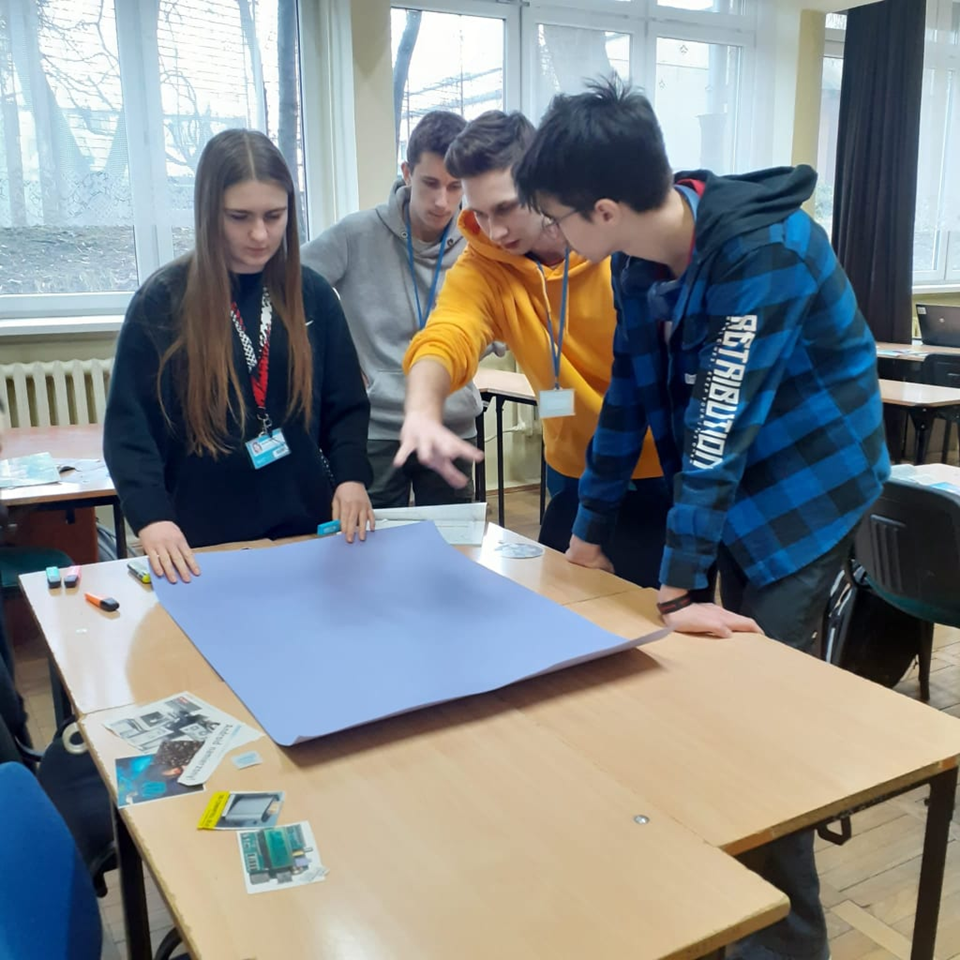 Główne cele wykorzystania techniki kolażu



Integracja uczestników grupy

Praca w grupie i nauka współpracy

Poznanie siebie nawzajem
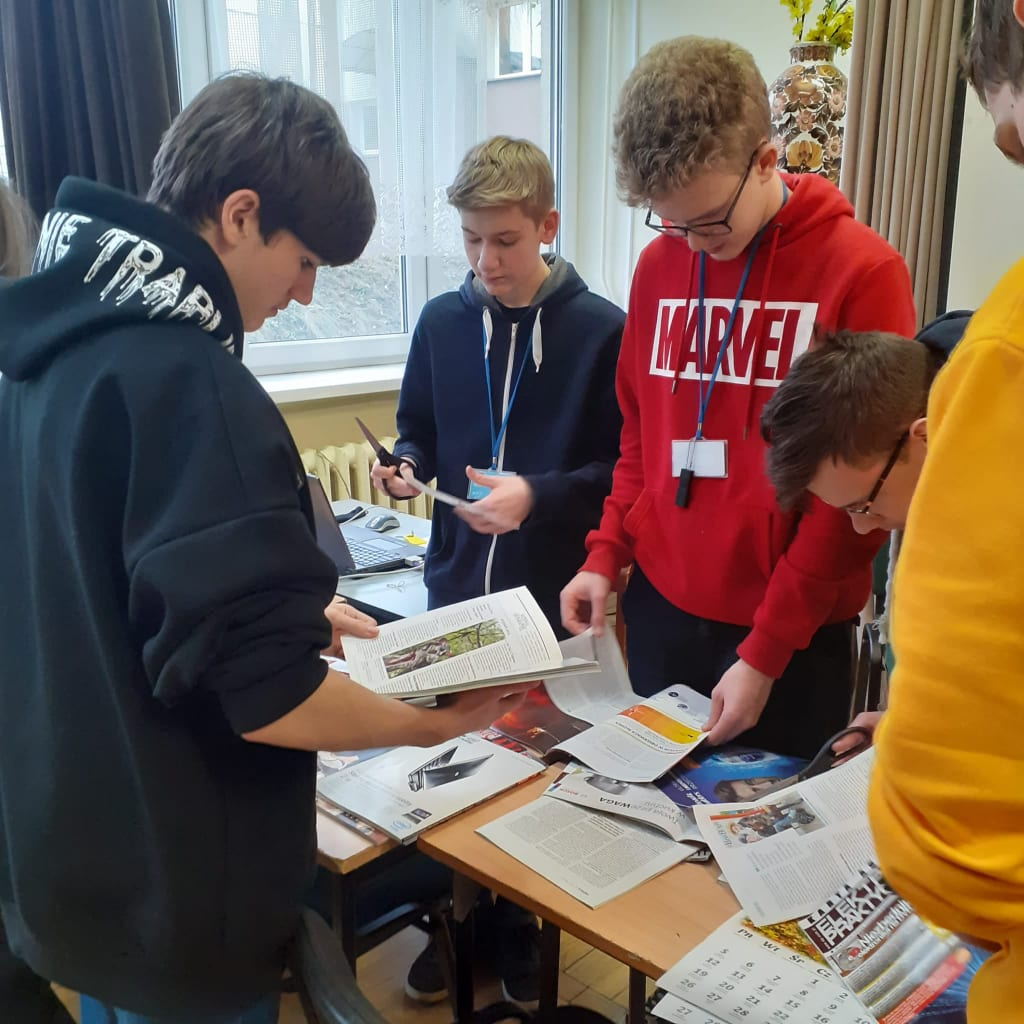 ETAP I


Wyszukiwanie i selekcja materiałów potrzebnych uczestnikom do wykonania kolażu
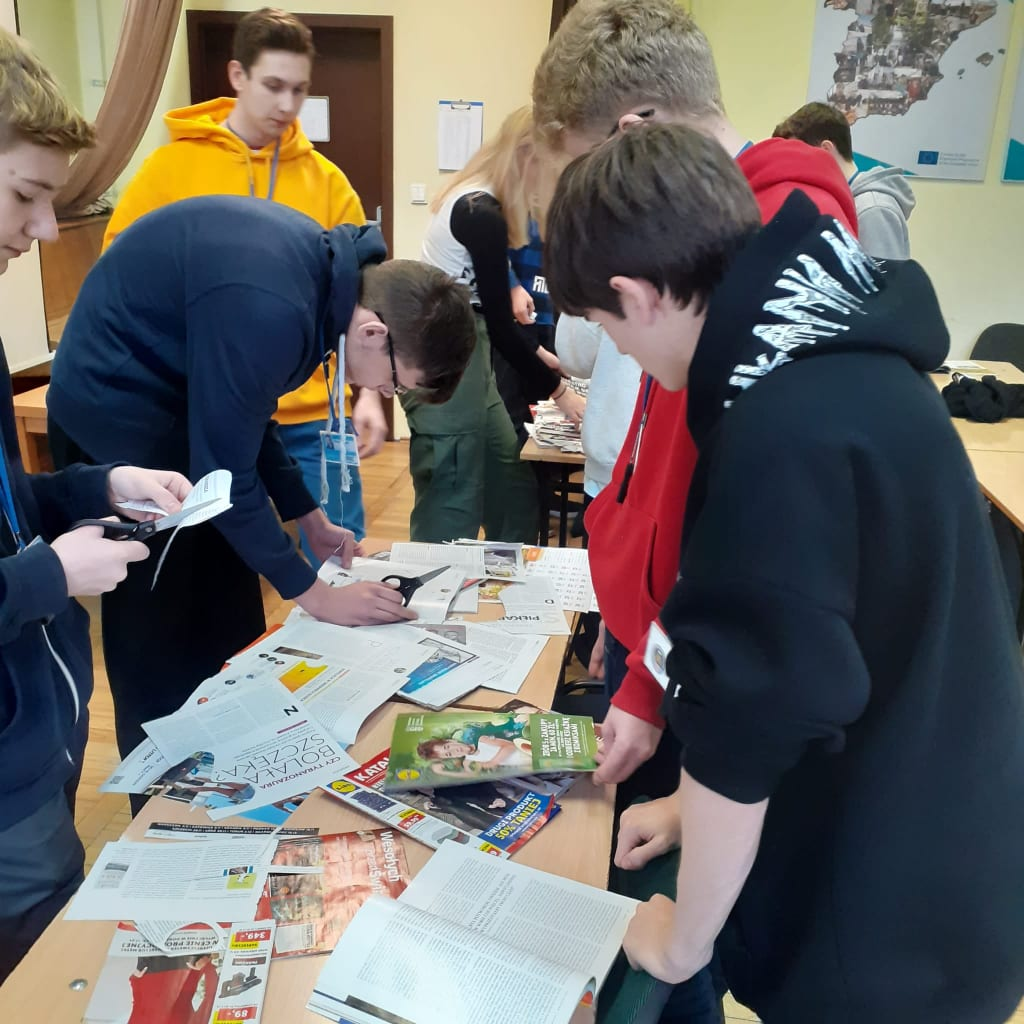 ETAP II


Wspólna praca nad kolażem
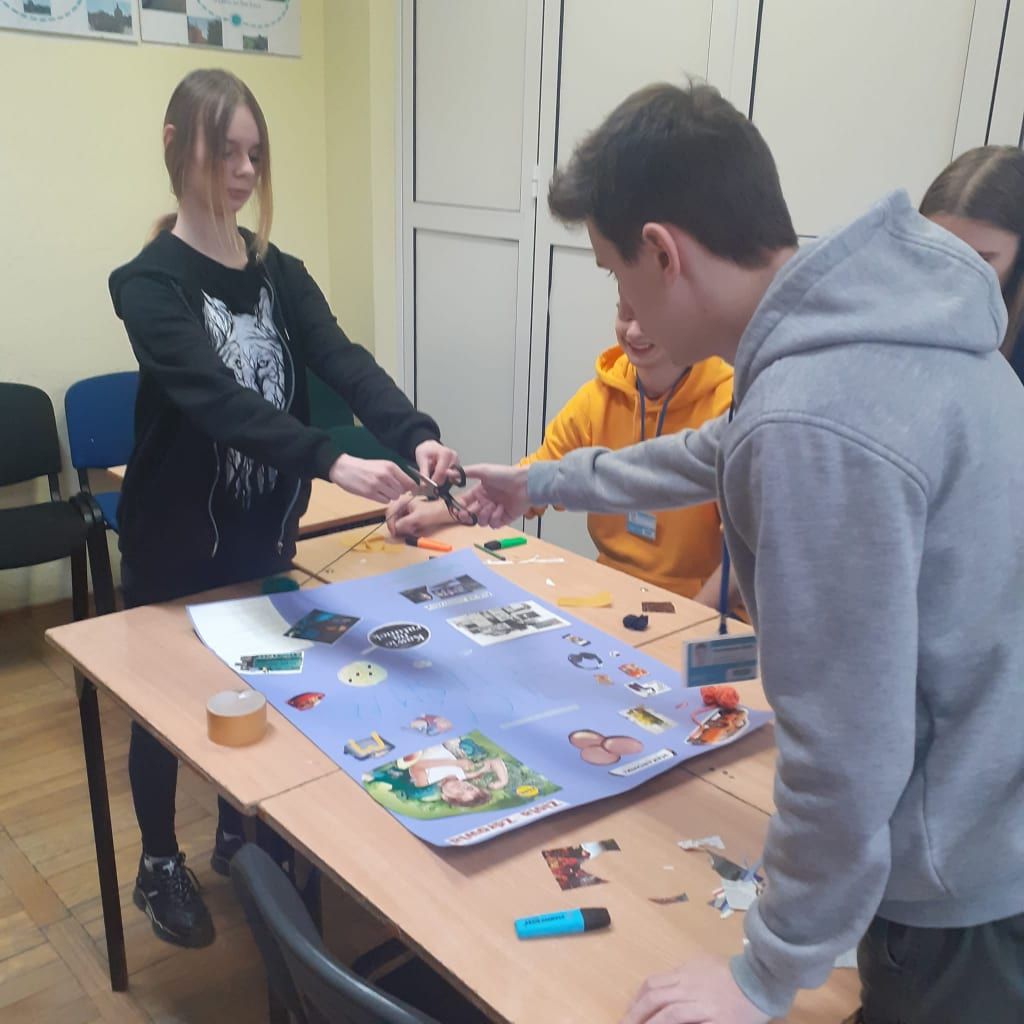 Wspólna praca
nad
kolażem
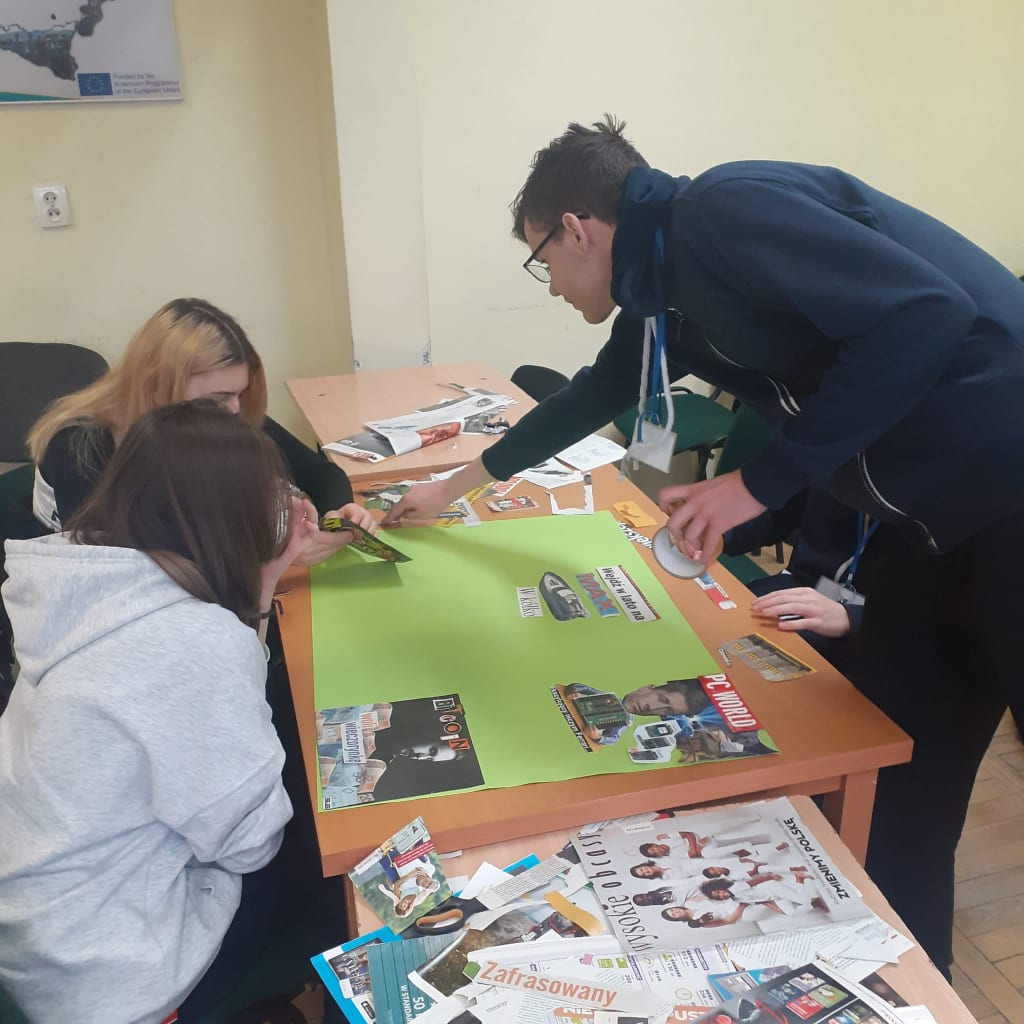 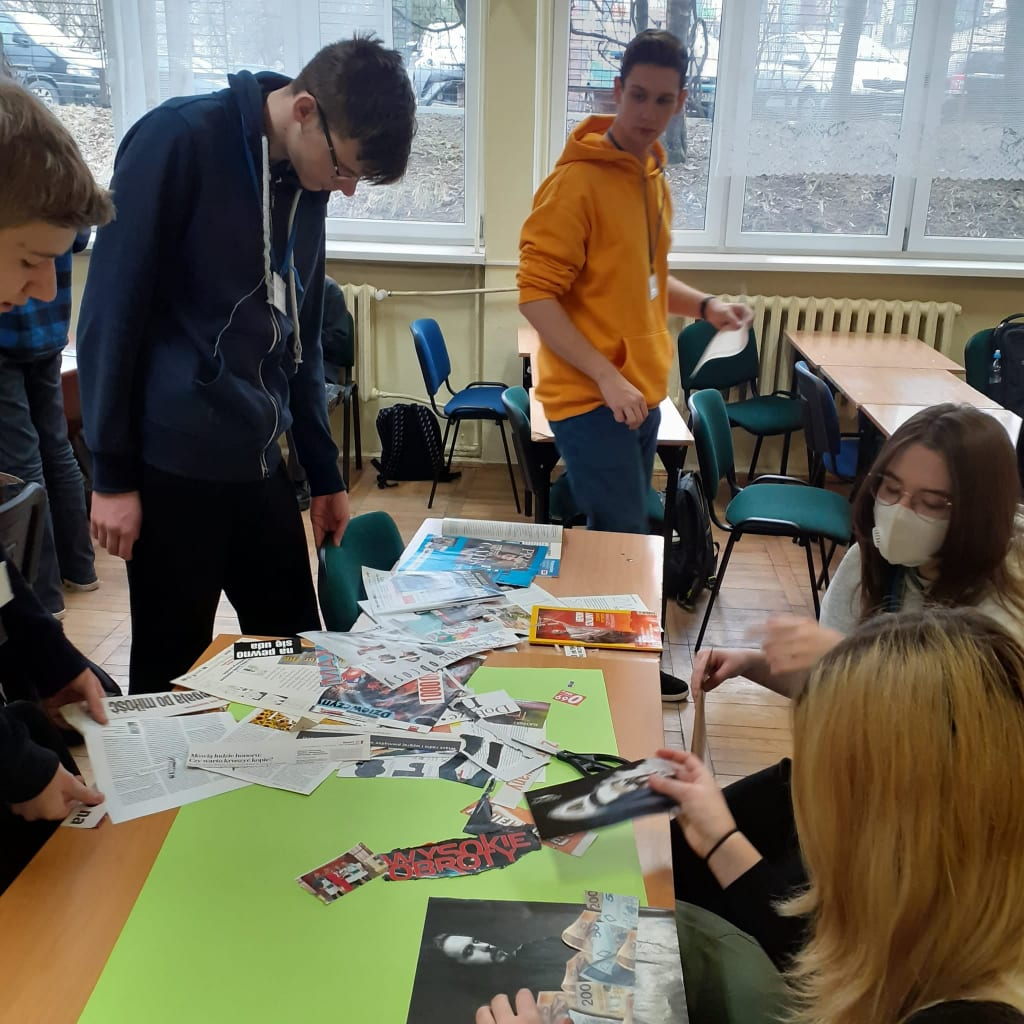 ETAP III

Prezentacja efektów na forum grupy


Grupa I
ETAP III

Prezentacja efektów na forum grupy


Grupa II
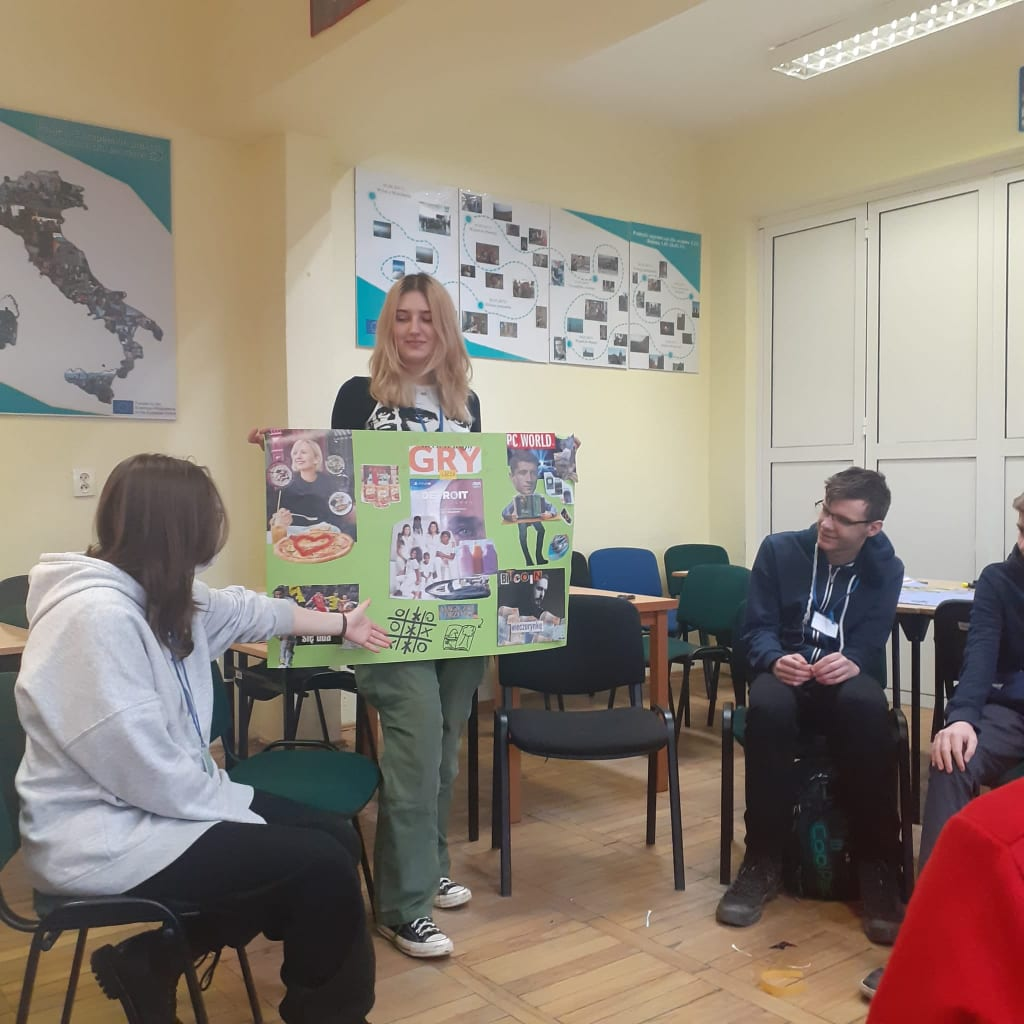 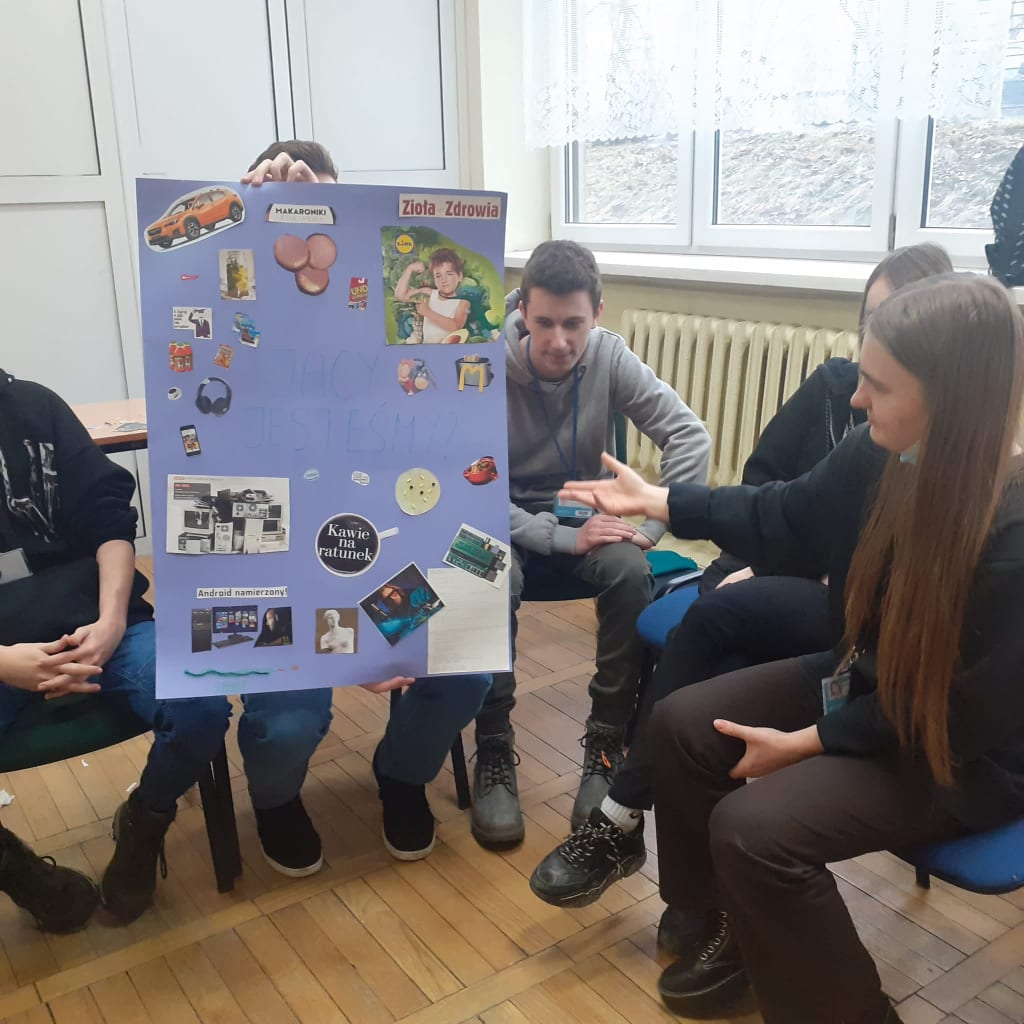 WRAŻENIA UCZESTNIKÓW NA TEMAT 
TWORZENIA KOLAŻU
“Wykonanie kolażu wymaga współpracy”
“Szansa na wykazanie się kreatywnością”
"Okazja do wzajemnego poznania się, swoich cech charakteru, osobowości, zainteresowań, pasji"
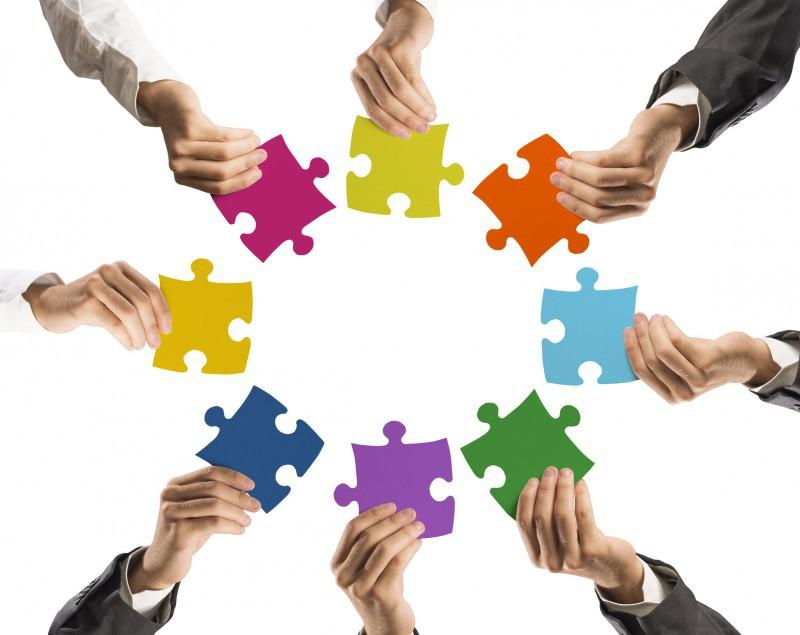 “Trzeba dużo ze sobą rozmawiać, żeby stworzyć jeden kolaż”
“ Interesujące efekty”
“Świetna zabawa, dużo śmiechu”
salerezerwacje.pl/artykuly/czy-warto-integrowac-zespol-tak-ale-jak
NIM PRZEJDZIEMY DO KOLEJNEJ SEKCJI 
CZY MACIE PAŃSTWO PYTANIA?
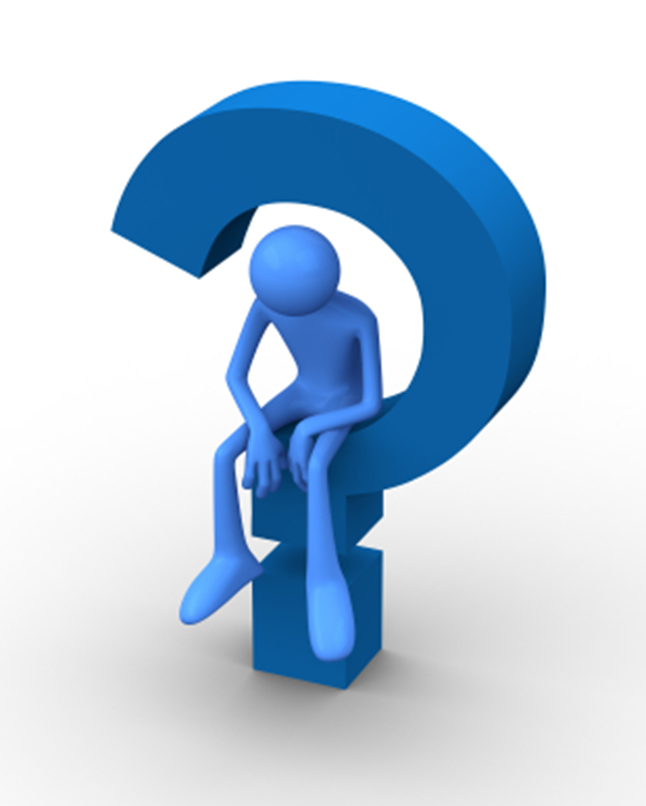 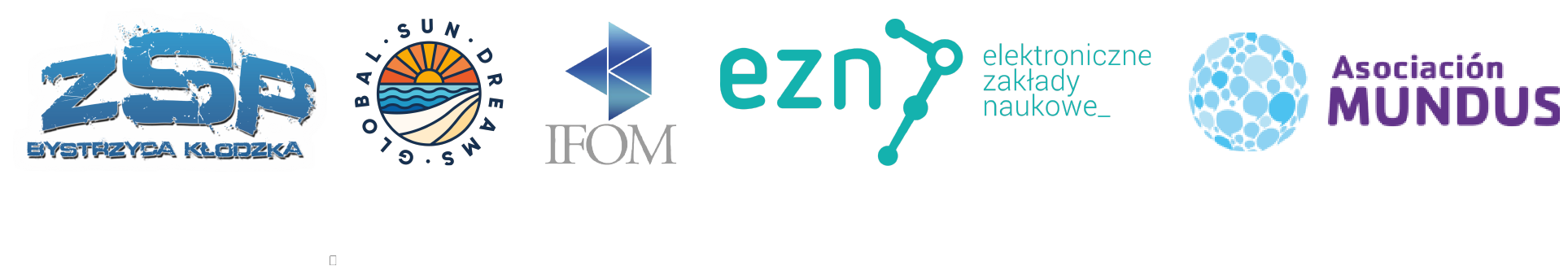 PROCEDURA NA LOTNISKU
informacja dot. poruszania się po lotnisku, procedur, nadawania bagażu, pokładowania
[Speaker Notes: Ta część poświęcona jest pierwszemu lotowi samolotem i wszystkiemu, na co należy zwrócić uwagę na lotnisku, szczególnie z grupą.]
NADZÓR NAD GRUPĄ
Przed wyjazdem upewnij się, że ustaliłeś/aś zasady z grupą, aby Twoja podróż przebiegła bezproblemowo
Upewnij się, że wszyscy uczestnicy mają wymagane dokumenty:
dokument tożsamości, karta pokładowa, dodatkowe bilety (autobus/kolej),
dodatkowe dokumenty (np. związane z COVID)

Wyjaśnij i odpowiedz na wszystkie pytania przed wyjazdem, aby uniknąć stresu

Opowiedz uczestnikom o najważniejszych zasadach na lotnisku
[Speaker Notes: Oczywiście są to przykłady najważniejszych zasad, ale możesz dodać więcej zasad, jeśli uważasz, że będą przydatne dla Twojej grupy.]
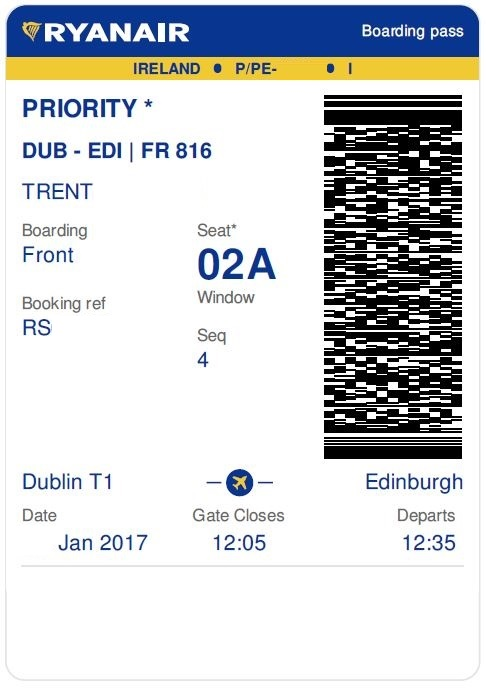 KARTA POKŁADOWA - PRZYKŁAD
Na swojej karcie pokładowej znajdziesz informacje, takie jak:
numer lotu
godzina zamknięcia bramki
numer siedzenia
informacje o bagażu
informacje o pierwszeństwie
OBOSTRZENIA SANITARNE
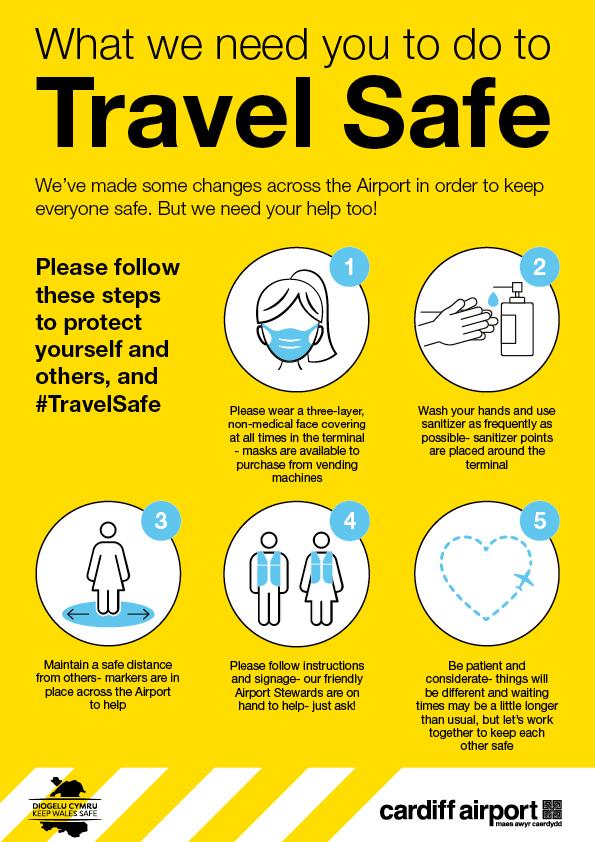 Sprawdź jaki rodzaj maski jest wymagany (np. FFP2 czy maska chirurgiczna).
Sprawdź, czy musisz wypełnić formularz lokalizacyjny pasażera lub inne dokumenty.
Przygotuj się do przedstawienia swojego certyfikatu COVID UE lub negatywnego wyniku testu.
COVID RULES
[Speaker Notes: Ze względu na zmiany zasad covidowych sprawdź, czy są, a jeśli tak, to jakie ograniczenia w twoim kraju i kraju docelowym.]
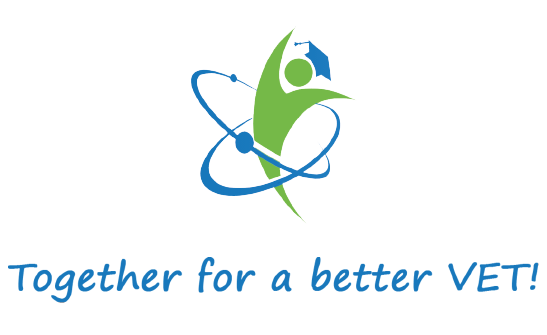 AT THE AIRPORT - ANIMATION GUIDE
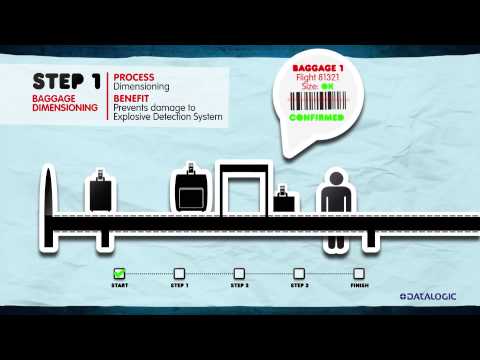 [Speaker Notes: Dzięki animacji poznasz najważniejsze informacje dotyczące kolejności postępowania na lotnisku.]
NADANIE BAGAŻU REJESTROWANEGO
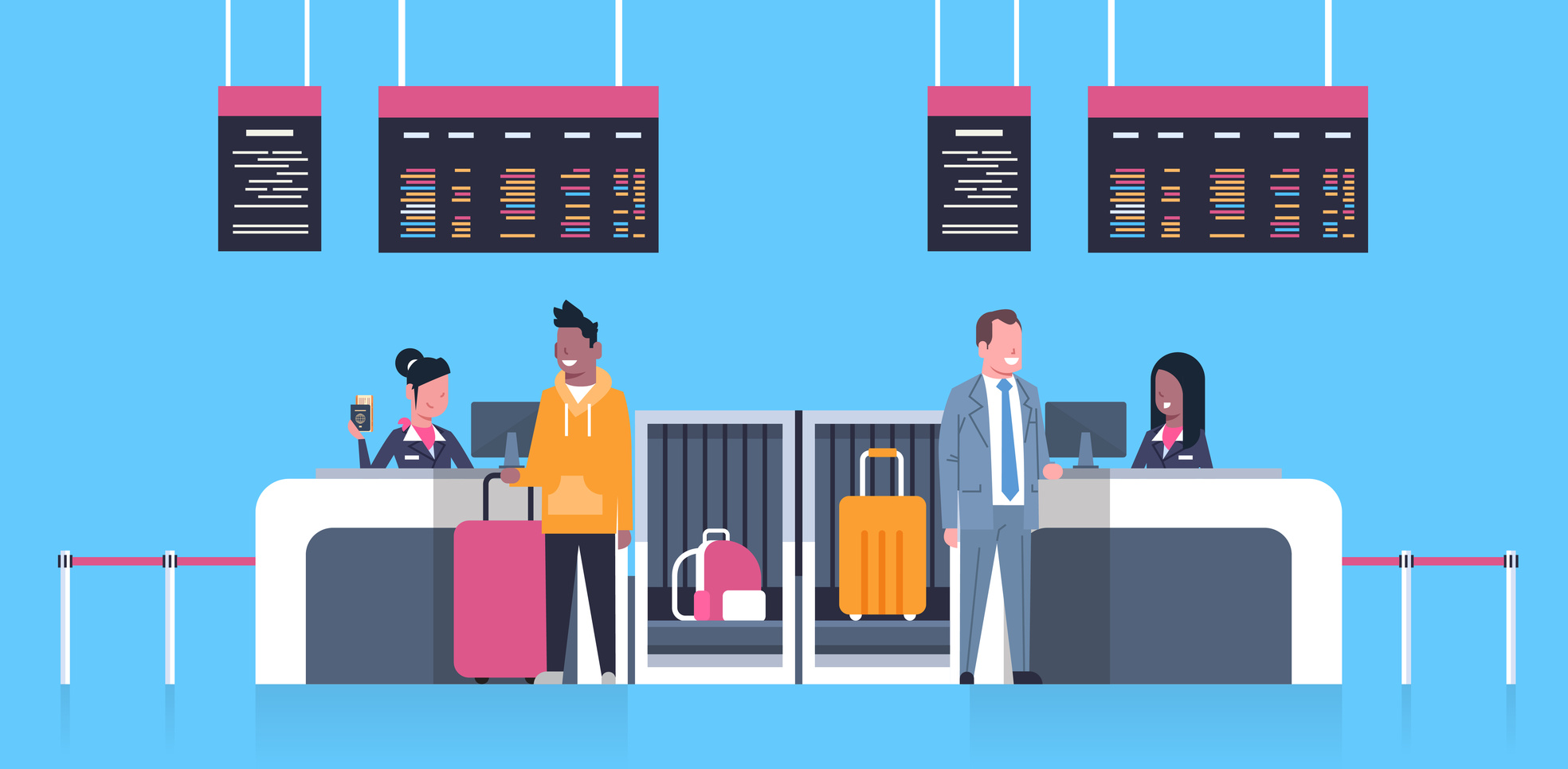 Na lotnisku najpierw udaj się do punktu odprawy, gdzie zostawisz swój bagaż rejestrowany.


Pamiętaj o przygotowaniu karty pokładowej i dokumentu tożsamości
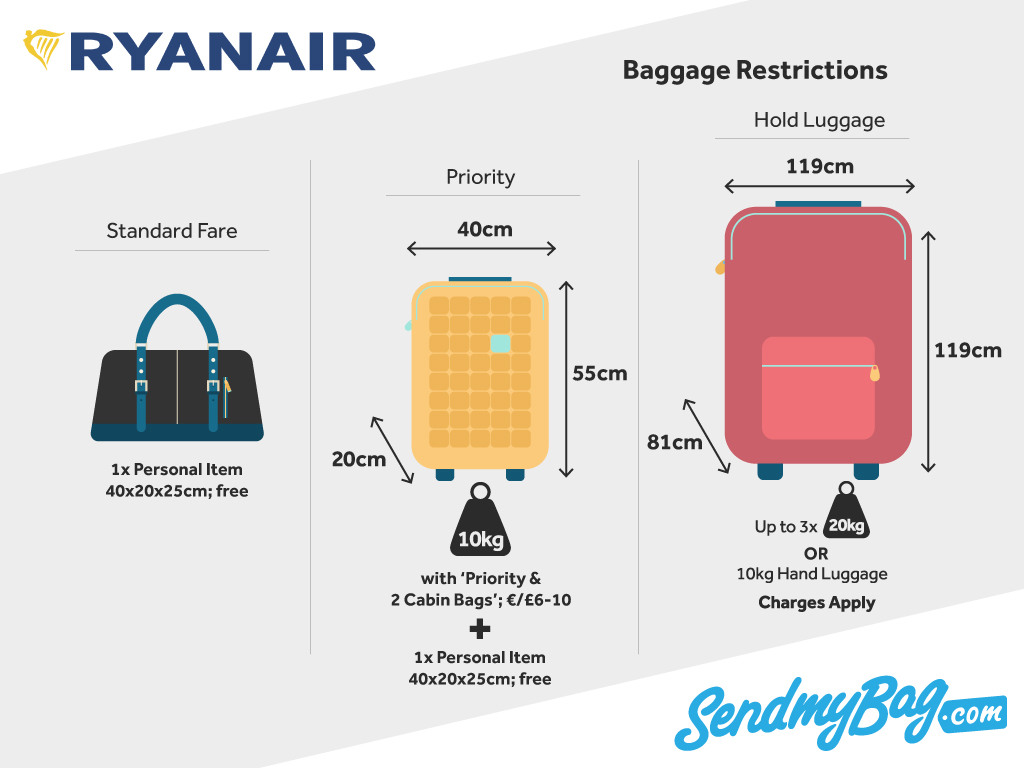 ROZMIAR BAGAŻU
Pamiętaj, że każda linia lotnicza ma swoje zasady dotyczące bagażu.
Sprawdź informacje przed lotem i powiedz swojej grupie o dopuszczalnych wymiarachi wadze bagażu.
Większość linii lotniczych wymaga dopłaty za przekroczenie limitu bagażu.

Wskazówka: możesz zabrać ze sobą wagę do bagażu, aby uczestnicy na miejscu sprawdzili wagę i ewentualnie przepakowali bagaż.
KONTROLA BEZPIECZEŃSTWA
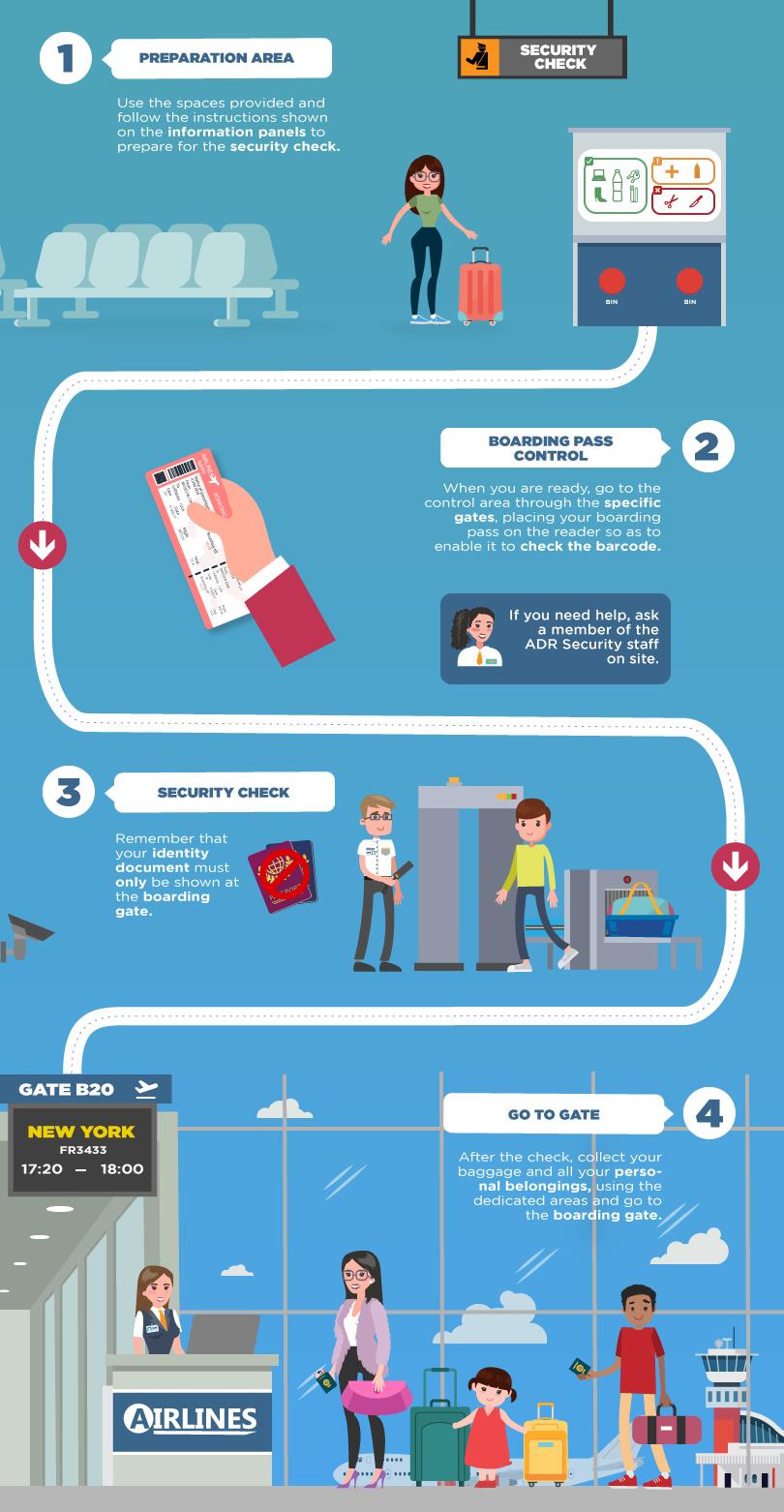 Gdy będziesz gotowy, przejdź do kontroli bezpieczeństwa przez odpowiednie bramki.
W przypadku większości lotnisk konieczne będzie przedstawienie/zeskanowanie karty pokładowej.
KONTROLA BEZPIECZEŃSTWA
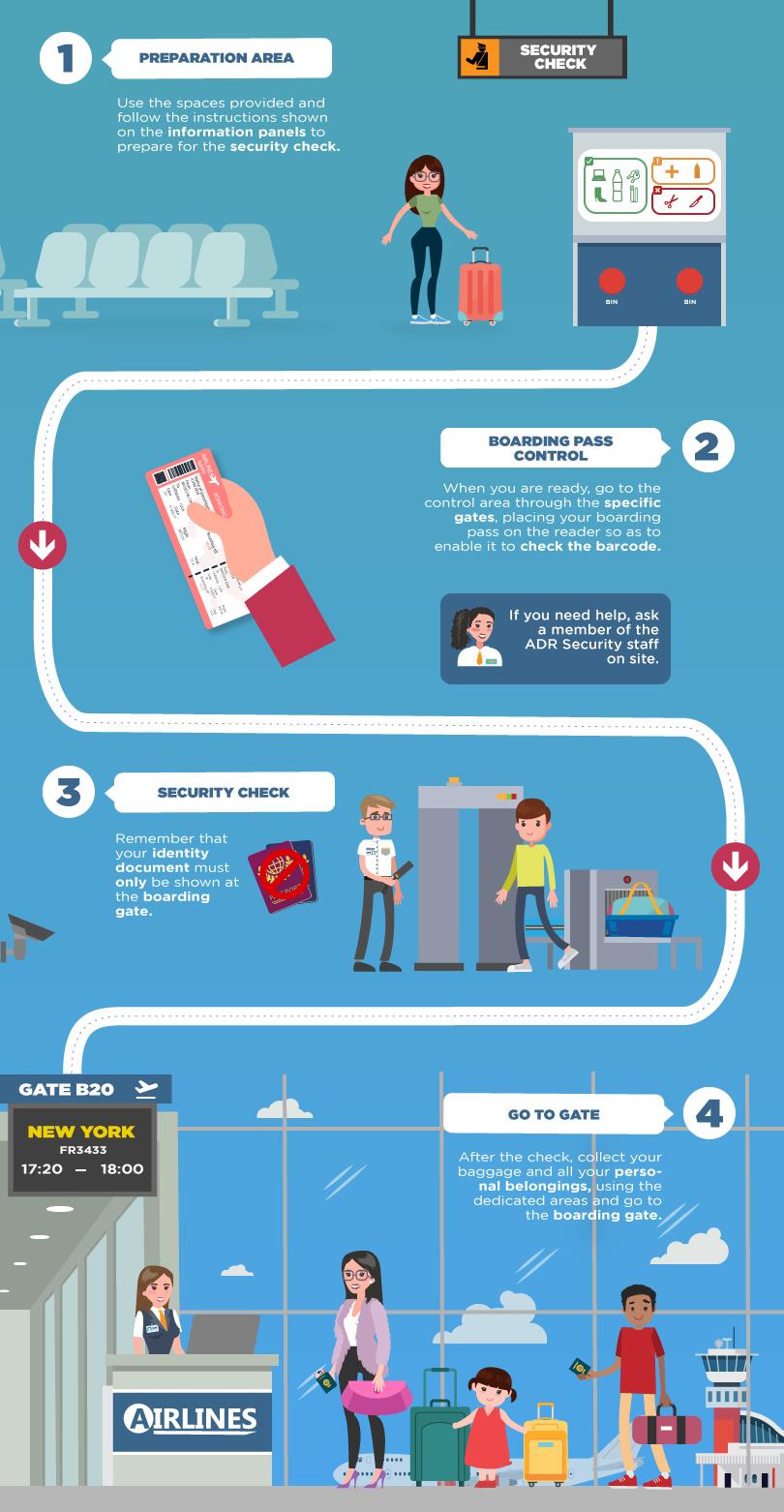 Idź jako pierwszy, aby pokazać przykład swojej grupie, a następnie poczekaj na wszystkich i pomóż w razie potrzeby
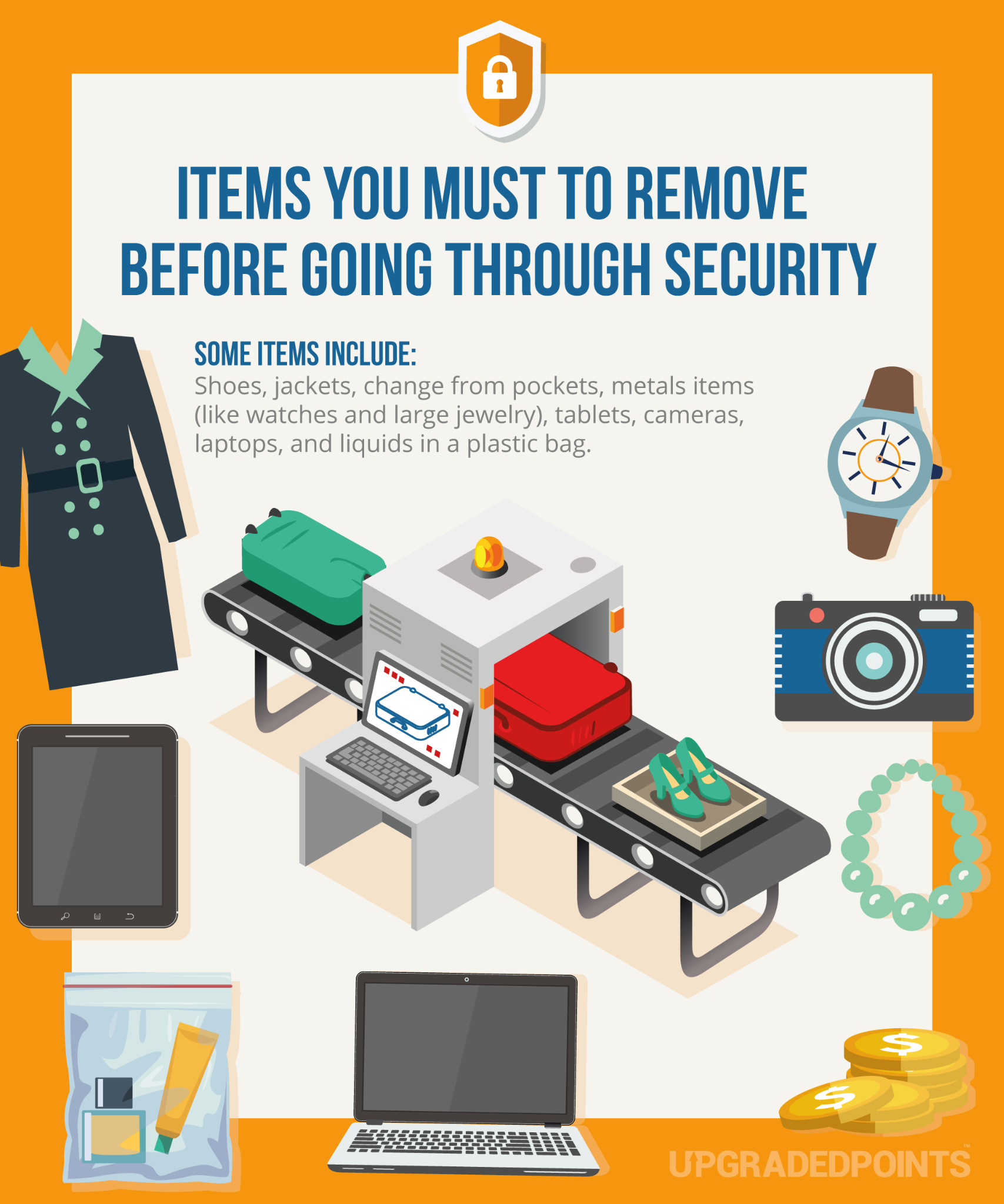 KONTROLA BEZPIECZEŃSTWA
WSKAZÓWKI
W trakcie kontroli bezpieczeństwa konieczne jest umieszczenie w plastikowych pojemnikach:
odzieży wierzchniej
metalowych elementów
obuwia powyżej kostki
płynów z bagażu
elektroniki (laptop, tablet…)
KONTROLA BEZPIECZEŃSTWA
WSKAZÓWKI
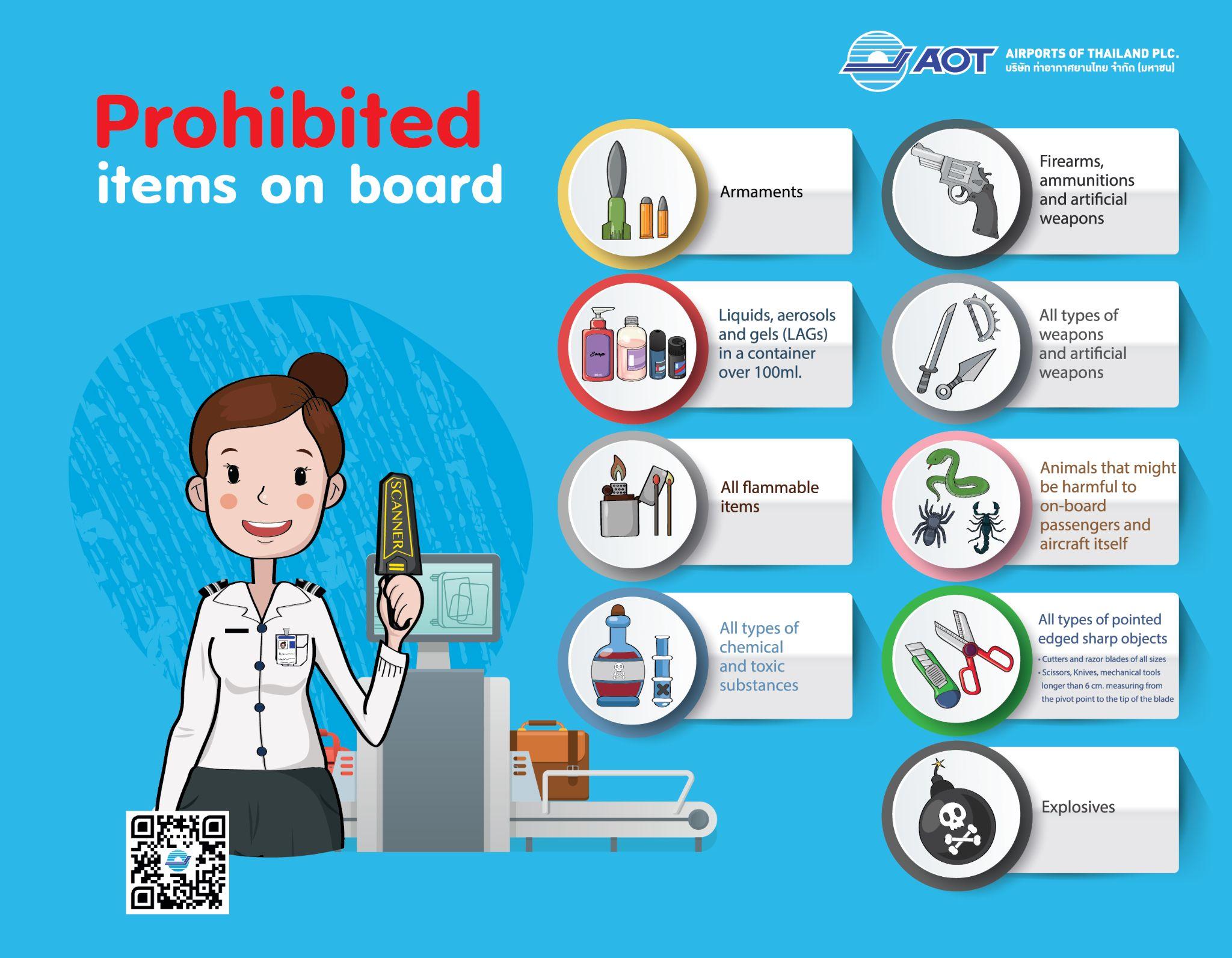 Na pokład samolotu nie można wnosić:
substancji toksycznych
ostrych przedmiotów
materiałów łatwopalnych
materiałów pirotechnicznych
broni (w tym także jej imitacji)
KONTROLA BEZPIECZEŃSTWA
WSKAZÓWKI
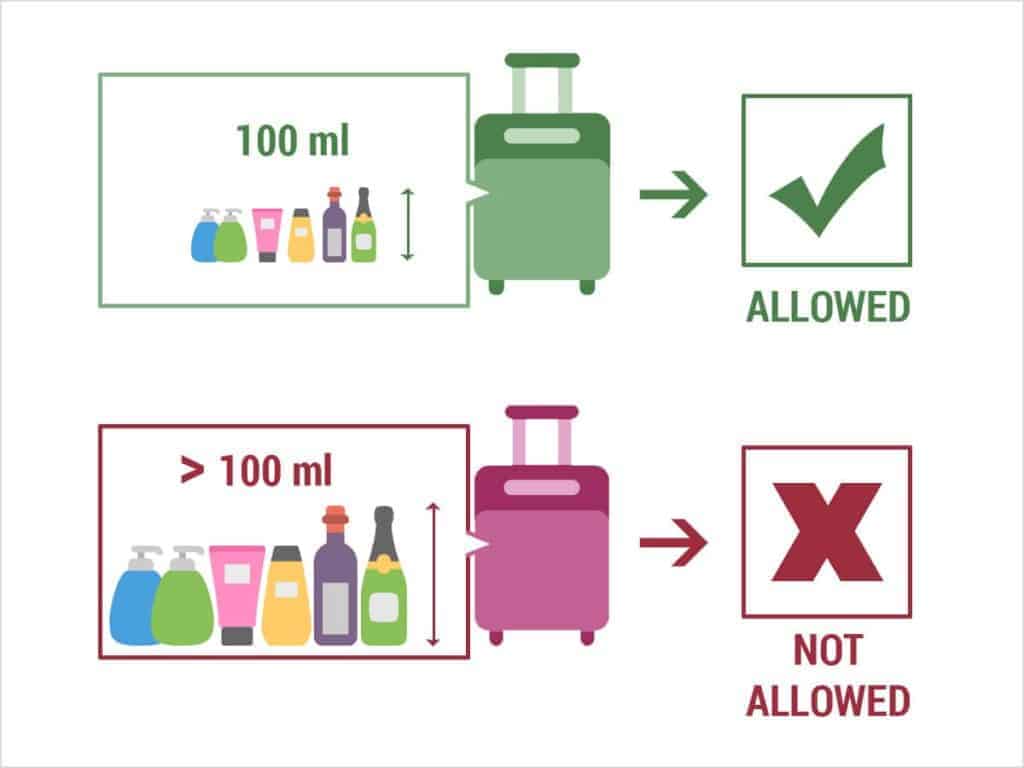 Przypomnij grupie, że przy kontroli bezpieczeństwa nie można posiadać płynów powyżej 100ml, w związku z czym wszelkie napoje należy spożyć przed kontrolą bezpieczeństwa.
Napoje na podróż samolotem można zakupić w strefie odlotów.
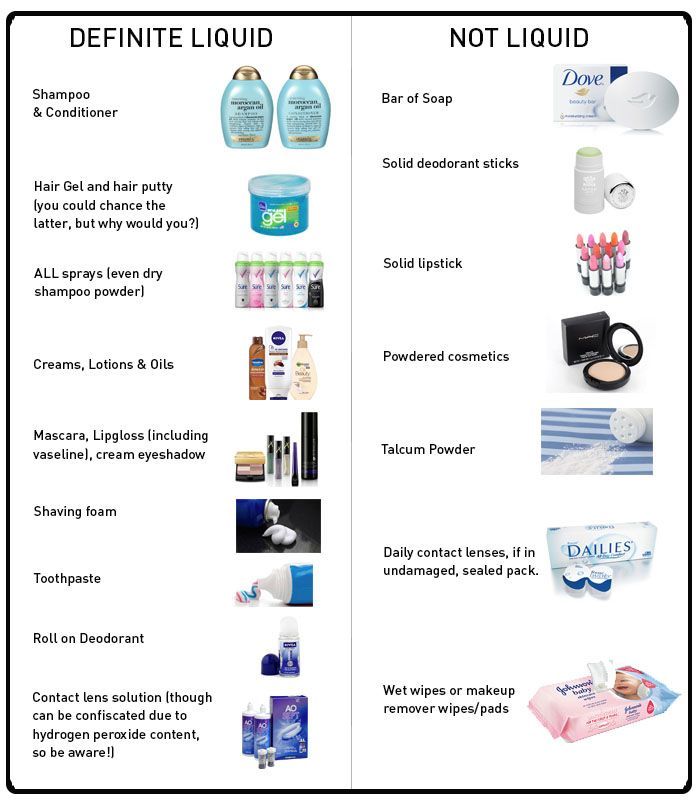 KONTROLA BEZPIECZEŃSTWA
WSKAZÓWKI
Przy pakowaniu bagażu podręcznego warto wiedzieć co jest uznawane za płyn na co nie.
STREFA ODLOTÓW
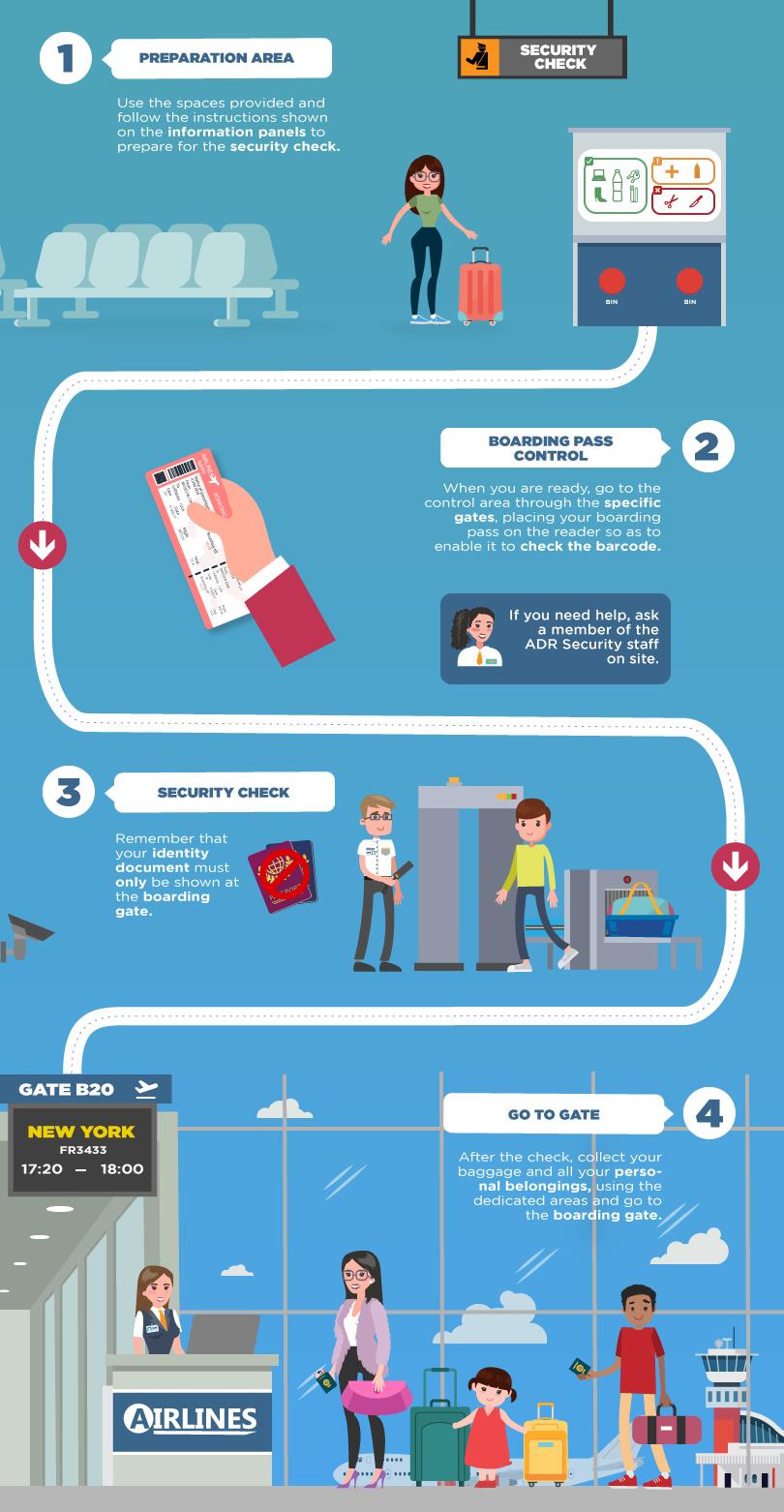 Sprawdź na tablicach informacyjnych, do której bramki należy się udać.
Kontroluj grupę, wyznacz konkretną godzinę zbiórki pod bramką.
Przypomnij o konieczności przygotowania dokumentów: karty pokładowej i dokumentu tożsamości.
[Speaker Notes: Ostatnim miejscem przed odlotem jest bramka, do której należy się udać. W tym momencie poczekaj na swój lot i zwróć uwagę na wszystkie ogłoszenia.]
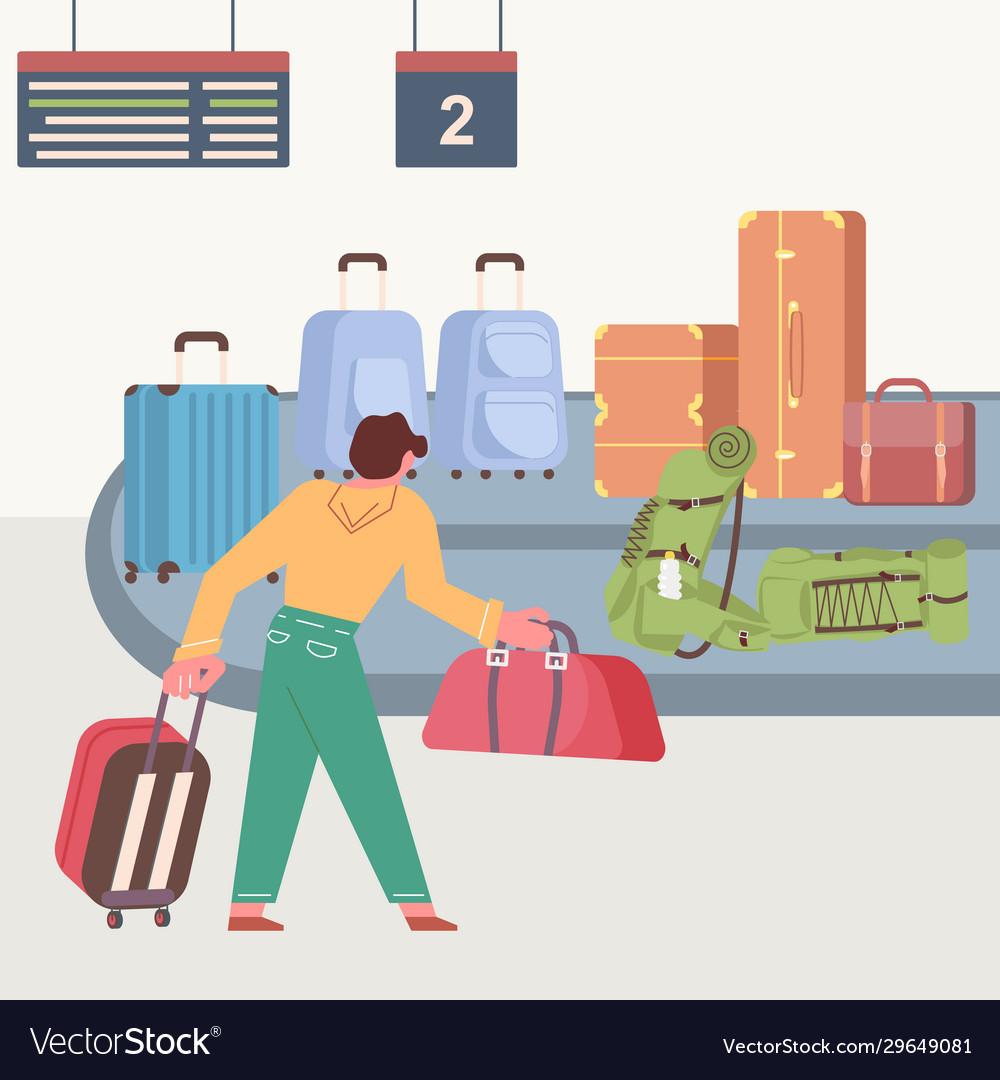 ODBIÓR BAGAŻU
Po wylądowaniu udaj się do strefy odbioru bagażu i poczekaj aż każdy z uczestników odbierze swój bagaż.
Sprawdźcie bagaże pod względem uszkodzeń. Jeżeli to konieczne należy złożyć na lotnisku reklamację.
W przypadku zagubienia bagażu należy poprosić o pomoc na lotnisku.
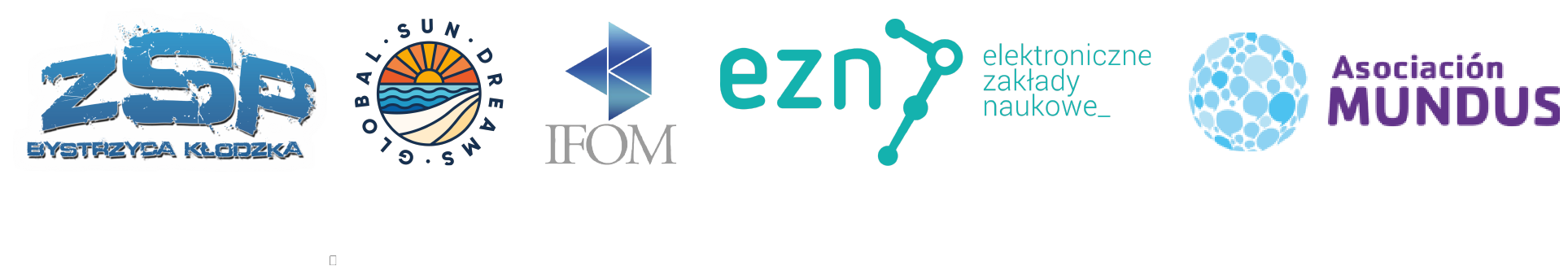 PIERWSZA POMOC
wskazówki dotyczące bezpieczeństwa grupy w trakcie mobilności
[Speaker Notes: Ta część jest poświęcona podstawowym zasadom pierwszej pomocy.]
112: jeden numer alarmowy w całej UE
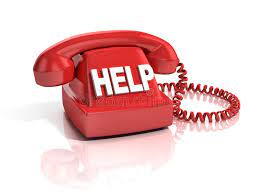 112 to europejski numer alarmowy, który umożliwia bezpłatne nawiązanie połączenia z telefonu stacjonarnego lub komórkowego w całej UE. 

Dyspozytor przekieruje połączenie bezpośrednio do służb ratunkowych - policji, karetki pogotowia lub straży pożarnej
pl.dreamstime.com/zdj%C4%99cia-stock-pomoc-telefonu-d-ikona-image40115573
[Speaker Notes: Numer telefonu 112 jest uniwersalny w każdym kraju europejskim. Pod tym numerem można uzyskać bezpłatną pomoc w nagłych wypadkach]
Pamiętaj!
Przed wyjazdem zbierz informacje o stanie zdrowia swoich uczniów
Wywiad z rodzicami i uczniami
Dowiedz się, czy mają choroby przewlekłe i jakich leków używają
Dowiedz się, jak reagować w przypadku pogorszenia stanu zdrowia ucznia
Zbierz numery telefonów rodziców
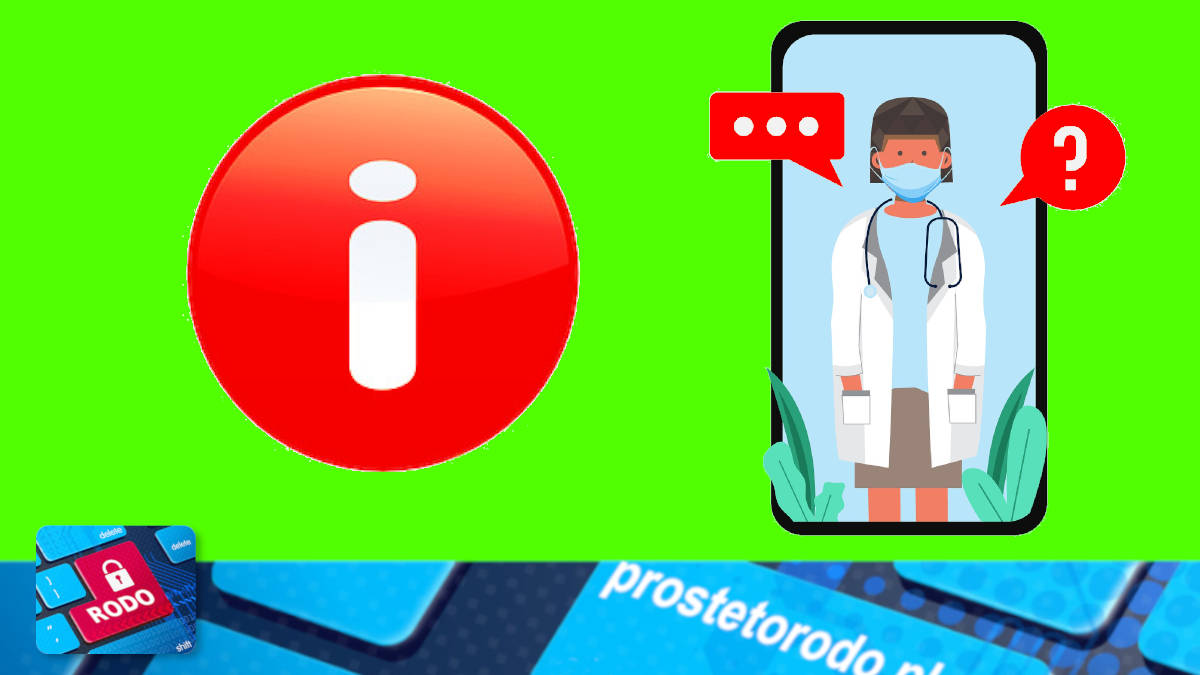 prostetorodo.pl/tag/udzielanie-informacji-na-temat-stanu-zdrowia/
[Speaker Notes: Przed wyjazdem konieczne jest zebranie informacji na temat stanu zdrowia uczestników oraz sposobu postępowania w przypadku nasilenia się objawów. Zbierz numery telefonów od rodziców i uczestników.]
JEŚLI MUSISZ ZNALEŹĆ… APTEKĘ, SZPITAL, PRZYCHODNIĘ:
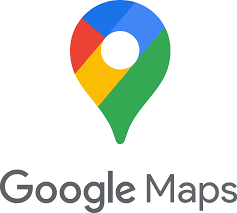 Użyj aplikacji

www.google.pl/maps
JEŚLI MASZ PROBLEM Z KOMUNIKACJĄ W JĘZYKU OBCYM, W SYTUACJI KRYZYSOWEJ…
Użyj aplikacji

translate.google.pl
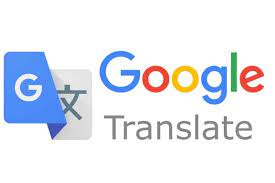 Pamiętaj!
Europejska Karta Ubezpieczenia Zdrowotnego (EKUZ)
WAŻNE, ALE JAKO PODSTAWOWY DOKUMENT
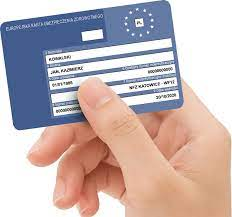 Dokument gwarantuje dostęp do publicznej służby zdrowia na takich samych zasadach jak obywatele danego kraju.

Dlatego warto mieć kartę EKUZ, jednak ponadto uzupełnić ją o dodatkowe ubezpieczenie zdrowotne, które uchroni przed nieplanowanymi wydatkami na leczenie za granicą.
procare.pl/czego-uprawnia-karta-ekuz/
JEŚLI KTOŚ ZACHORUJE PODCZAS MOBILNOŚCI
ZADZWOŃ DO UBEZPIECZYCIELA
Przypomnij studentowi, aby zadzwonił do ubezpieczyciela.

Numer znajdziesz na polisie ubezpieczeniowej. Otrzymasz tam fachową informację, do którego obiektu najlepiej się udać.

Konsultant poprosi o podstawowe dane: imię i nazwisko, numer polisy, numer telefonu kontaktowego, a przede wszystkim o to, co się stało i gdzie. Dzięki tym informacjom będzie mógł szybko i sprawnie zorganizować transport i pomoc medyczną.
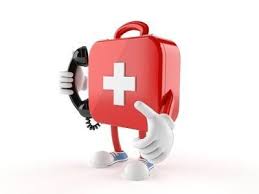 www.mjszkolenia.pl/kurs-pierwszej-pomocy
JEŚLI KTOŚ ZACHORUJE PODCZAS MOBILNOŚCI
POWIADOM NASTĘPUJĄCE OSOBY:
Jeżeli któryś z uczestników zachoruje w trakcie mobilności lub wystąpi sytuacja zagrożenie życia lub zdrowia uczestnika,
pamiętaj powiadomić:
organizację wysyłającą
koordynatora projektu
rodziców uczestnika
organizację pośredniczącą
organizację przyjmującą
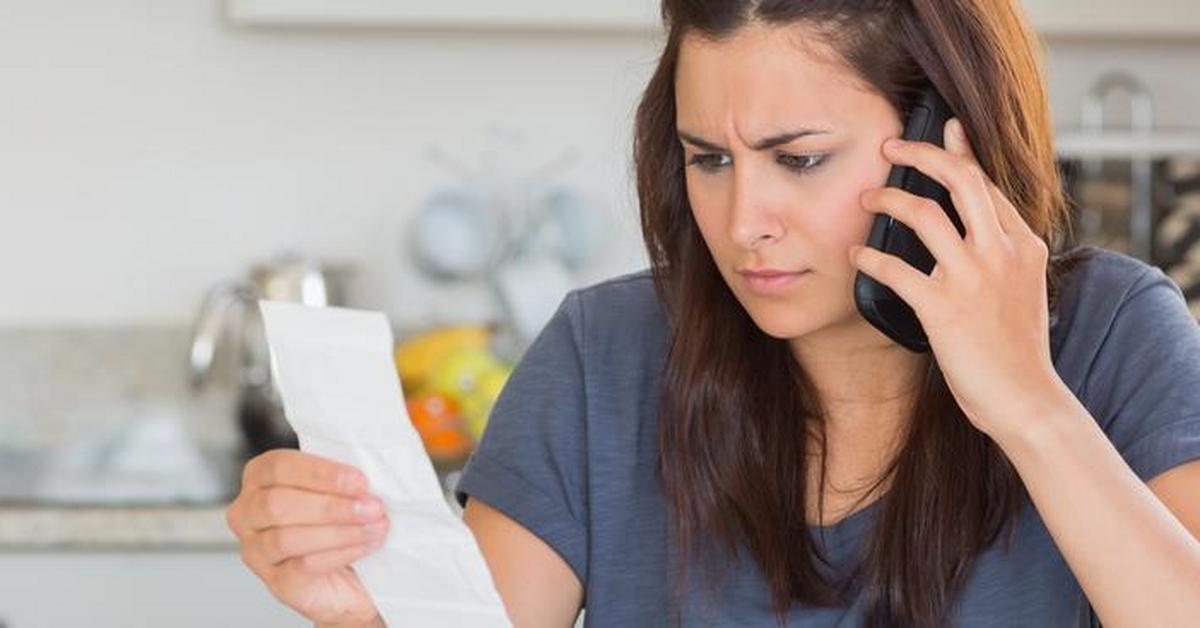 pravonazarplatu.org.ua/finansy/mozhno-li-ne-platit-kommunalku-i-esli-da-to-kak-eto-sdelat/
[Speaker Notes: Wyżej wymienione osoby lub organizacje powinny zostać niezwłocznie poinformowane o sytuacji zagrożenia zdrowia lub życia uczestnika.]
DODATKOWE WSKAZÓWKI
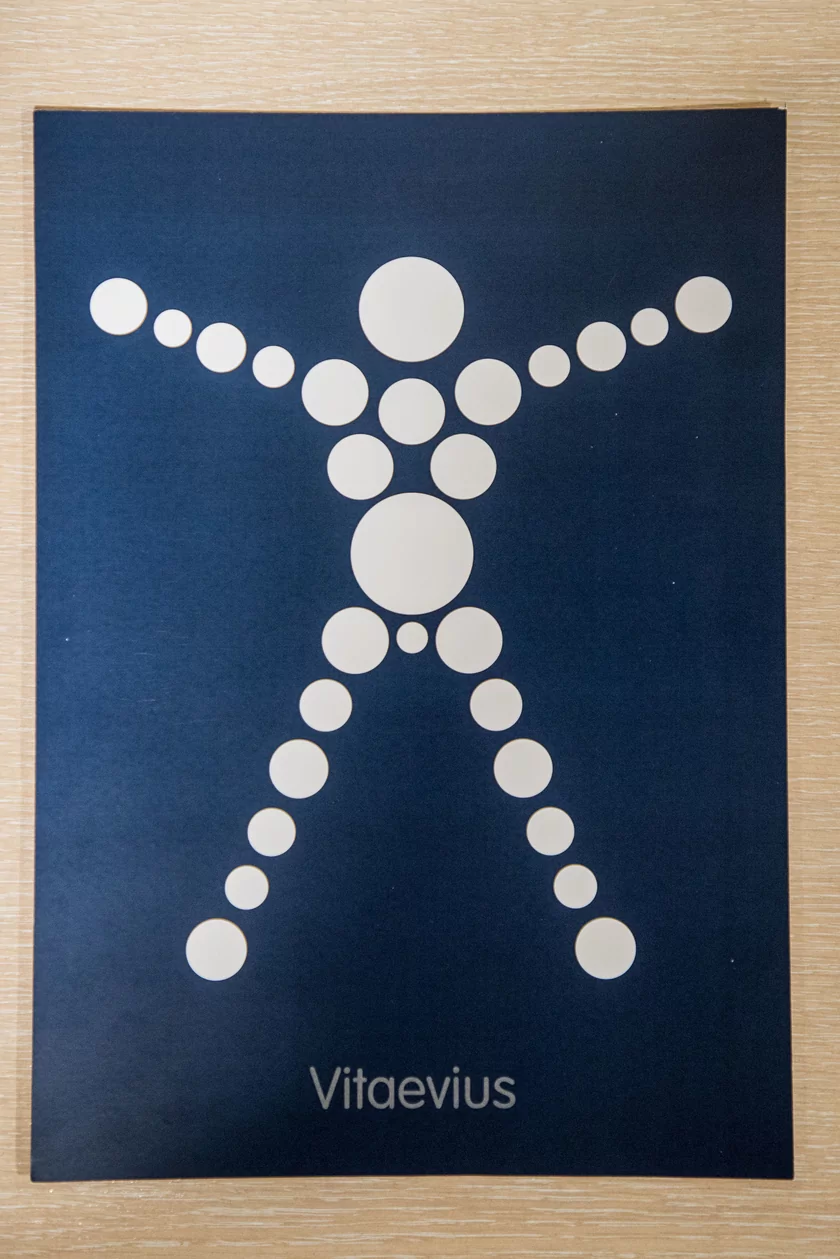 W szpitalu/przychodni przydatne może się okazać wykorzystanie kart z piktogramem człowieka, który pacjent może wykorzystać do wskazania miejsca i określenia natężenia bólu.
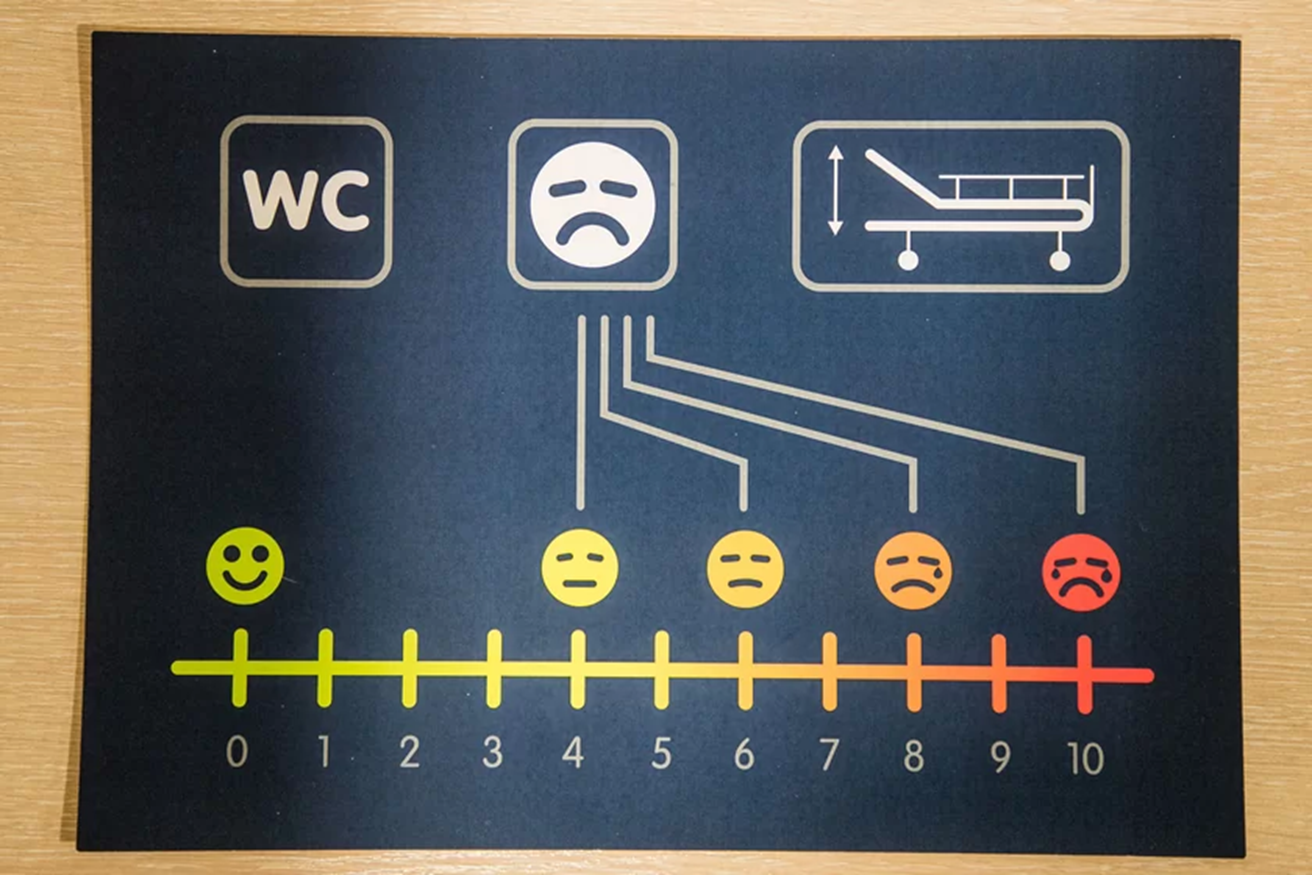 www.fakt.pl/wydarzenia/polska/krakow/tarnow-20-letnia-studentka-stworzyla-koszulke-dla-gluchoniemych-pacjentow/t7m5735
[Speaker Notes: Taka karta może być pomocna w określeniu objawów chorobowych występujących u uczestnika projektu.]
DODATKOWE WSKAZÓWKI
Pamiętaj!
Przypomnij uczniowi, aby w przypadku choroby uzyskał zwolnienie lekarskie lub stosowne zaświadczenie.

Uczestnik powinien przedstawić zaświadczenie lekarskie w miejscu pracy pierwszego dnia po powrocie.

Kopię zaświadczenia należy zachować do dokumentacji projektowej.
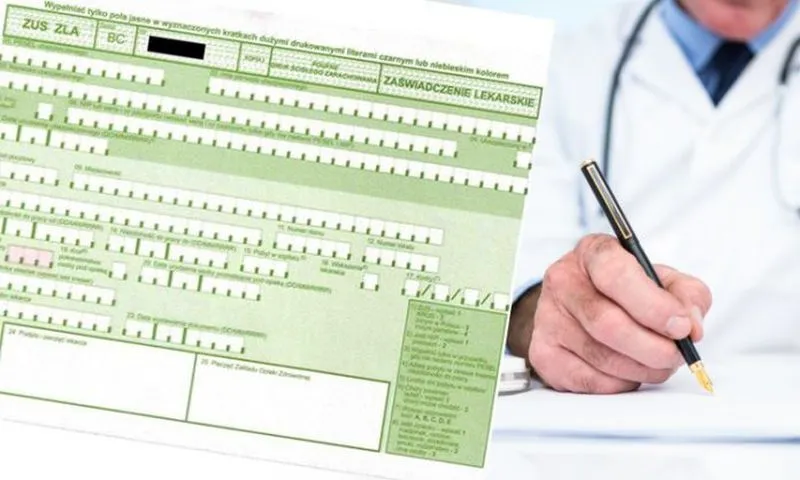 magazyn.elubin.pl/co-ma-zrobic-pacjent-gdy-lekarz-wypisze-zwolnienie-na-papierze/
[Speaker Notes: Zadbaj o to, aby uczestnik projektu w przypadku choroby uzyskał zwolnienie lekarskie na czas wizyty u lekarza. O zachorowaniu należy niezwłocznie powiadomić zakład pracy, a kopię zaświadczenia dołączyć do dokumentacji projektowej.]
PIERWSZA POMOC W NAGŁYCH WYPADKACH
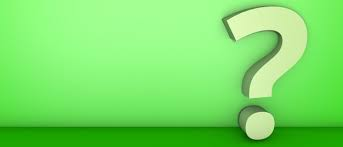 Wypadki i urazy mogą się zdarzyć.

Możesz znaleźć się w takiej sytuacji sam i musisz działać.


Jak to zrobić?
[Speaker Notes: Twoja wiedza na temat udzielania pierwszej pomocy jest niezbędna podczas podróży. Dowiedz się, jak możesz go zdobyć.]
APLIKACJA THE RED CROSS FIRST AID APP 
- TU ZNAJDZIESZ WSZYSTKO O RATOWANIU ZDROWIA I ŻYCIA - EN
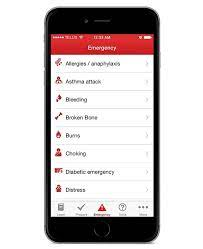 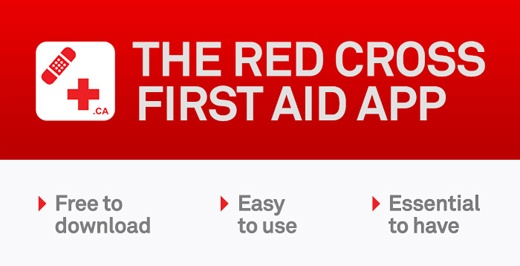 youtu.be/DWlc3Pt5VHI
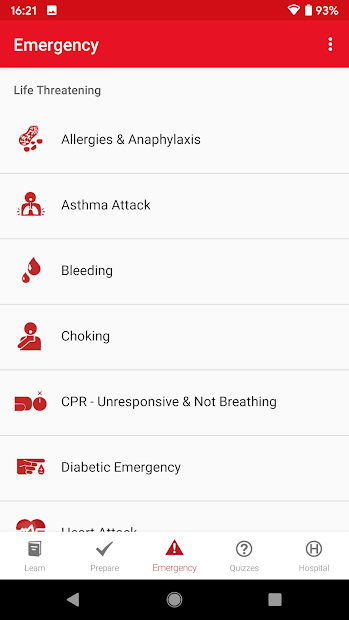 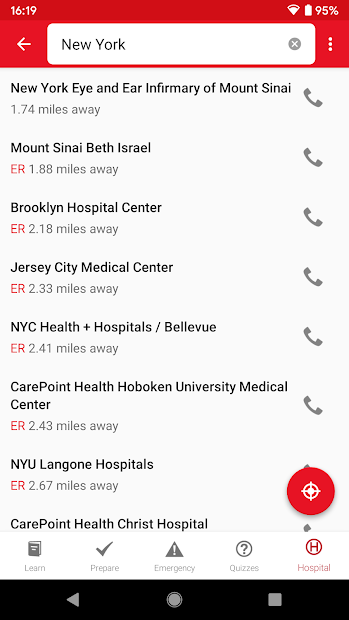 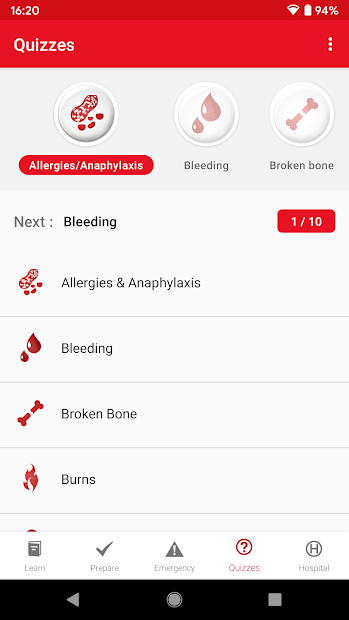 APLIKACJA PIERWSZA POMOC- TU ZNAJDZIESZ WSZYSTKO O RATOWANIU ZDROWIA I ŻYCIA - PL
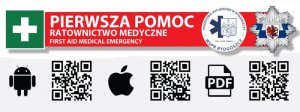 socialmediatools.pl/pierwsza-pomoc-przeglad-aplikacji
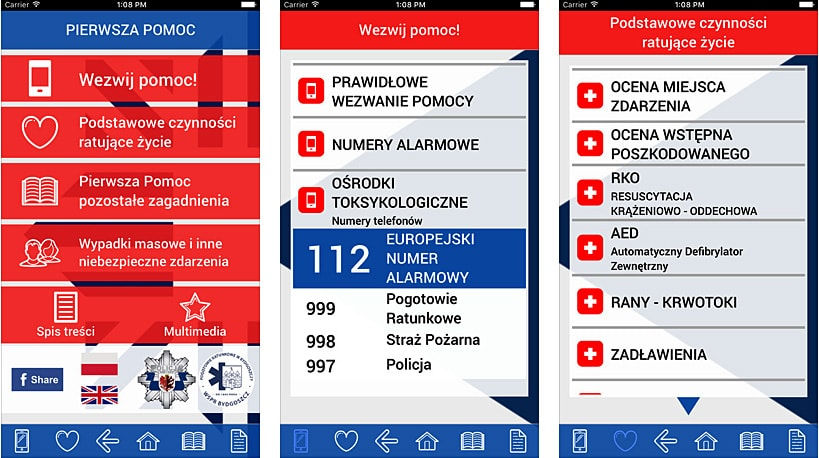 Co może się wydarzyć w trakcie mobilności?
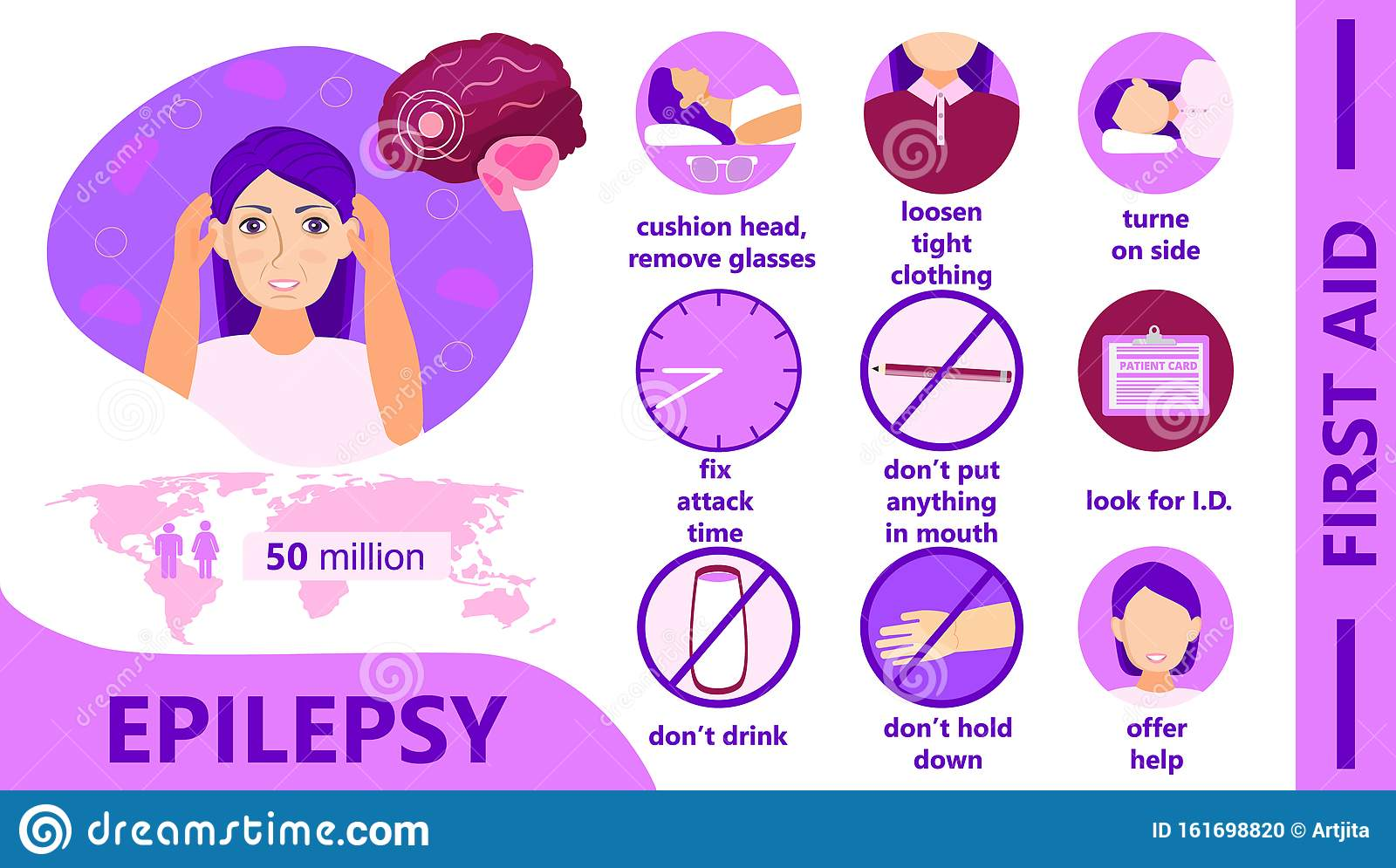 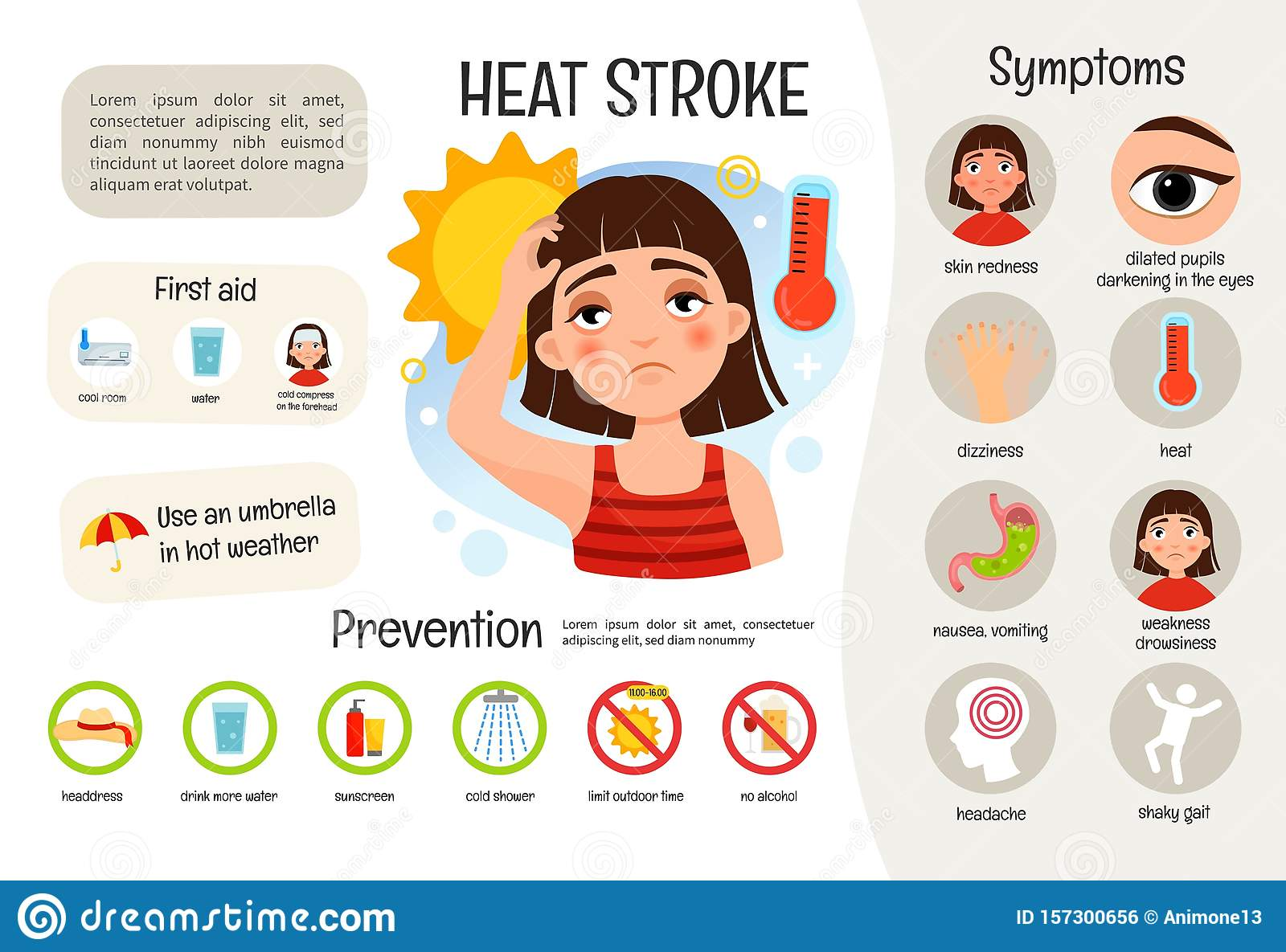 Rany cięte
Krwotoki
Omdlenie
Udar cieplny
Alergia
Padaczka
Cukrzyca
Astma
Covid-19
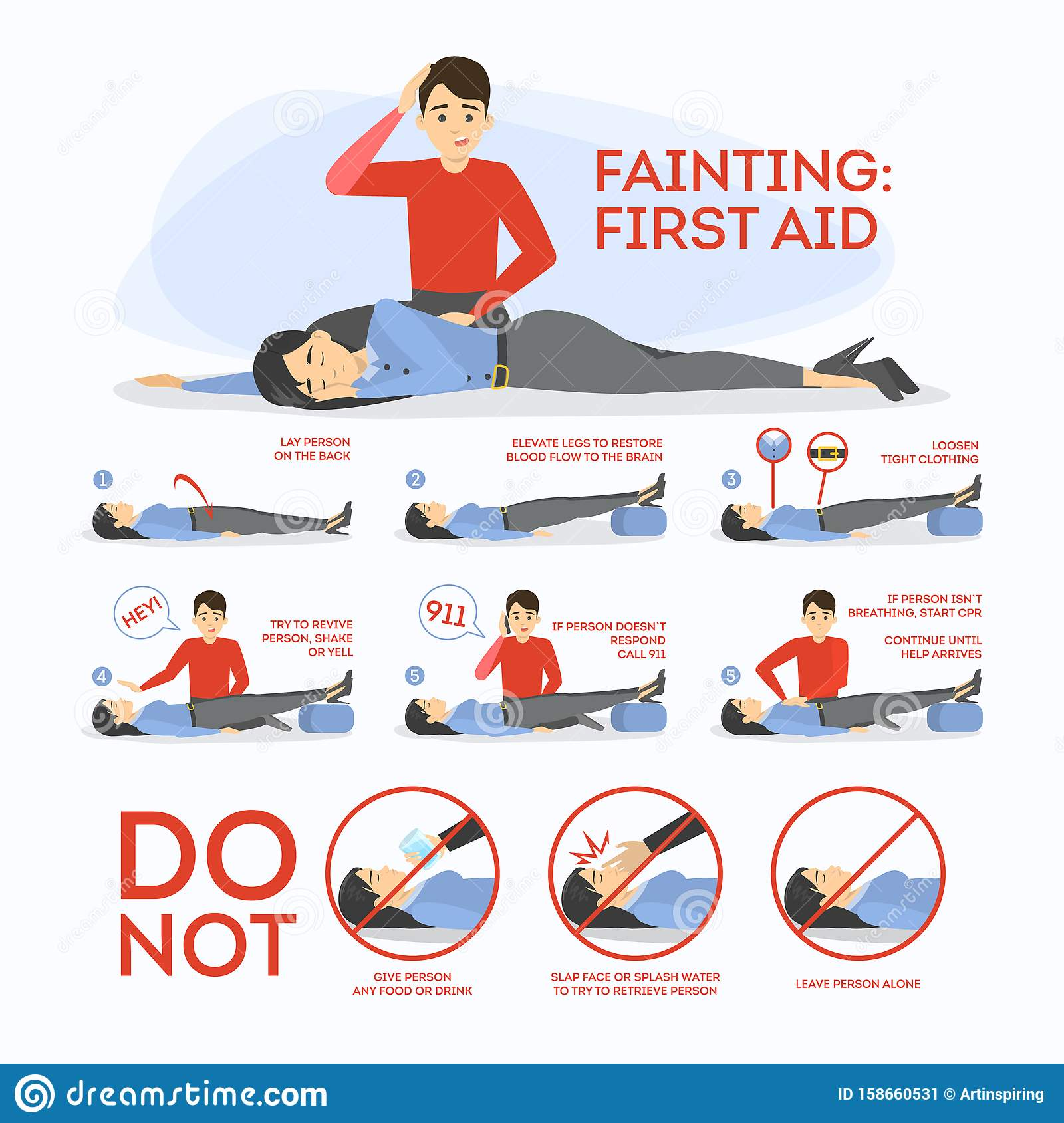 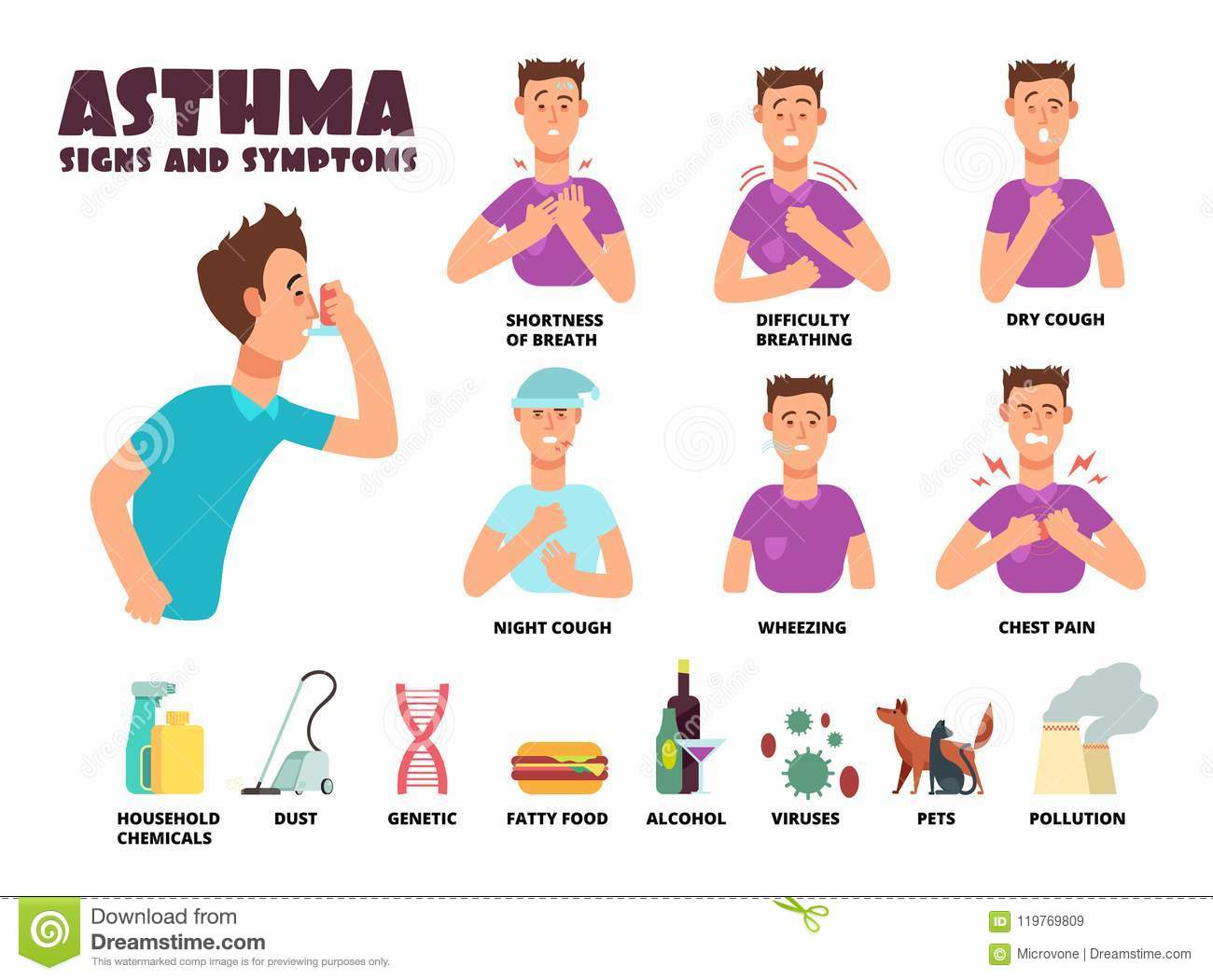 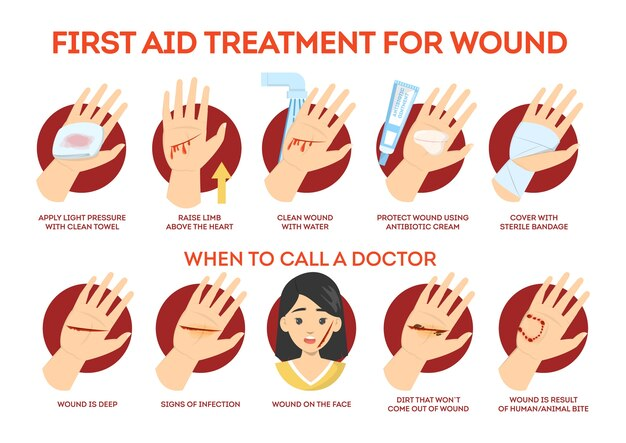 W każdym przypadku, jeśli nie wiesz, jak zareagować, skorzystaj z filmów i materiałów szkoleniowych w Internecie
[Speaker Notes: Podczas podróży możesz natknąć się na różne sytuacje awaryjne. Opisy, jak zachować się w danej sytuacji, można znaleźć w Internecie.]
PAMIĘTAJ!

W niektórych krajach (np. Hiszpanii) możesz zostać obciążony grzywną za nieuzasadnione wezwanie karetki.
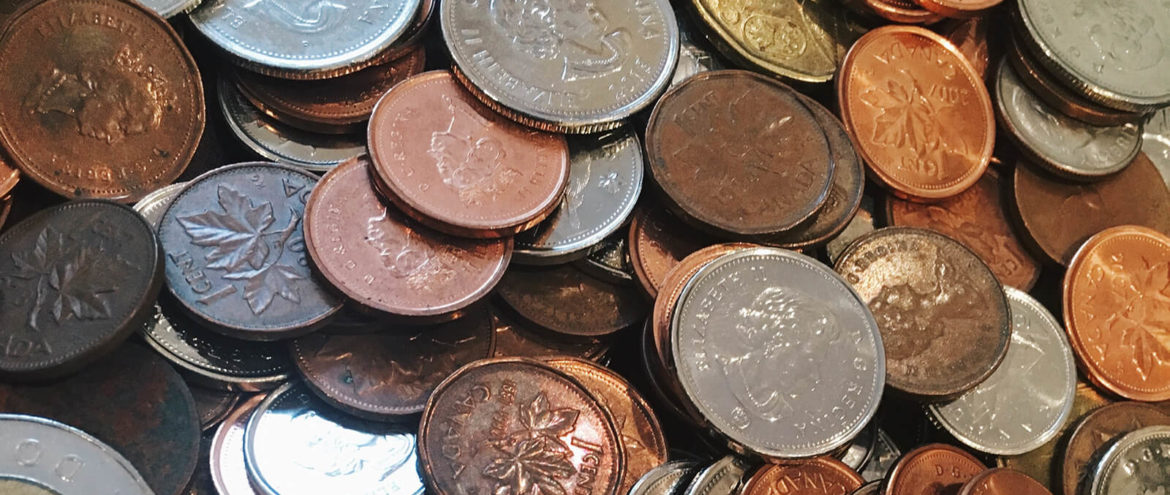 PROCEDURY PIERWSZEJ POMOCY:
Ocena reakcji ofiary
1. Zapewnij bezpieczeństwo sobie, poszkodowanemu i innym.
2. Sprawdź, czy poszkodowany jest przytomny i reaguje.
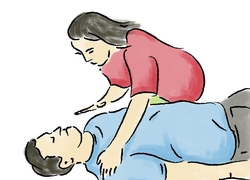 Delikatnie potrząśnij ramionami ofiary i zapytaj głośno
"Czy wszystko w porządku?"
PROCEDURY PIERWSZEJ POMOCY:
Gdy ofiara jest przytomna
Jeżeli poszkodowany odpowie ruchem lub odpowie na pytanie,
pozostaw poszkodowanego w pozycji, w której go znalazłeś, upewniając się, że jest w tym miejscu bezpieczny, sprawdź, czy nie ma obrażeń.

Co jakiś czas sprawdzaj stan poszkodowanego, wezwij odpowiednie służby ratunkowe lub medyczne.
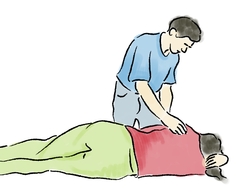 Cały czas rozmawiaj z ofiarą, aż nadejdzie pomoc.
PROCEDURY PIERWSZEJ POMOCY:
Gdy ofiara jest nieprzytomna
Jeśli ofiara jest nieprzytomna (nie reaguje), należy:
wezwać służby medyczne lub inne służby ratunkowe
usunąć z ust wszelkie widoczne ciała obce, które mogą utrudniać oddychanie
rozluźnij obcisłe ubranie wokół szyi
zdjąć okulary z ofiary
udrożnić drogi oddechowe, przechylając głowę i wystawiając podbródek ofiary
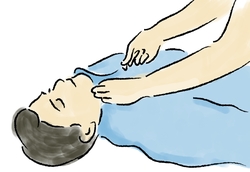 W przypadku jakichkolwiek problemów z oddychaniem ułóż poszkodowanego w bezpiecznej pozycji.
PROCEDURY PIERWSZEJ POMOCY:
Gdy ofiara jest nieprzytomna
Udrożnij drogi oddechowe, przechylając głowę i wystawiając podbródek poszkodowanego, staraj się unikać zbytniego przechylania głowy, jeśli podejrzewasz uszkodzenie odcinka szyjnego kręgosłupa
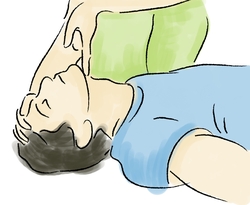 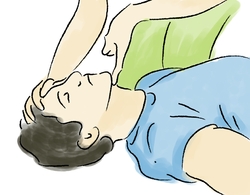 Otwórz drogi oddechowe w pozycji leżącej





Otwórz drogi oddechowe w pozycji bocznej
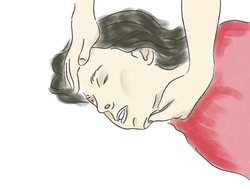 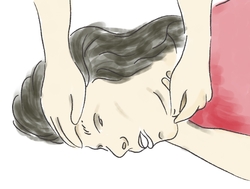 PROCEDURY PIERWSZEJ POMOCY:
Gdy ofiara jest nieprzytomna
Utrzymuj otwarte drogi oddechowe, obserwuj oznaki oddechu, słuchaj ich i czuj je:
obserwuj klatkę piersiową ofiary pod kątem ruchu
słuchaj dźwięków oddechowych w ustach
spróbuj poczuć oddech na swoim policzku
zanim dojdziesz do wniosku, że ofiara nie oddycha prawidłowo, obserwuj znaki przez przynajmniej 10 sekund
osoba dorosła oddycha od 16 do 18 razy na minutę
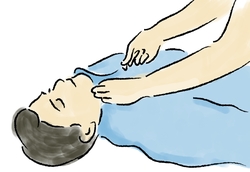 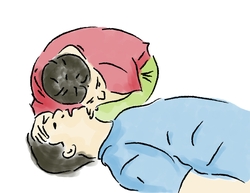 PROCEDURY PIERWSZEJ POMOCY:
Ofiara oddycha prawidłowo - ułożenie w pozycji bezpiecznej
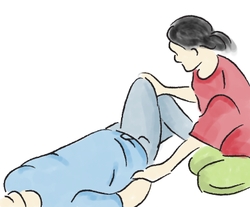 Zegnij podudzie w kolanie i odepchnij je od siebie. Umieść rękę ofiary pod jego pośladkiem.
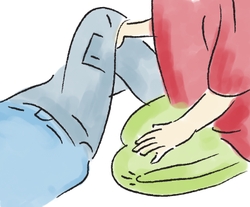 Połóż jedną rękę na ramieniu ofiary, przyciągnij ją do siebie, obróć na bok, połóż rękę pod jego policzkiem, a drugą wyprostowaną rękę połóż za plecami.
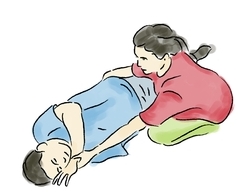 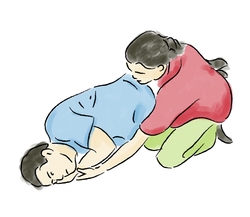 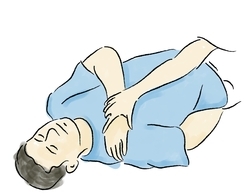 Odwróć ofiarę na bok. Popraw pozycję poszkodowanego.
Odchyl głowę do tyłu, oczyszczając drogi oddechowe. Regularnie sprawdzaj jego oddech
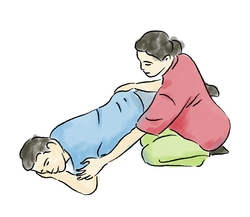 PROCEDURY PIERWSZEJ POMOCY:
Ofiara nie oddycha - przeprowadzenie RKO
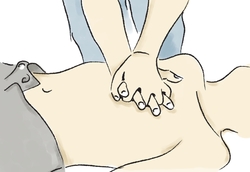 Obróć ofiarę na plecy, upewnij się, że leży na twardej, płaskiej powierzchni.
Poszukaj punktu ucisku w środku klatki piersiowej (mostka).
Zacznij uciskać klatkę piersiową.
Pamiętaj, po 30 uciśnięciach klatki piersiowej odchyl głowę poszkodowanego do tyłu, unieś podbródek i wdmuchnij dwukrotnie powietrze.

Otwórz drogi oddechowe, uszczypnij nos i wdmuchnij powietrze.
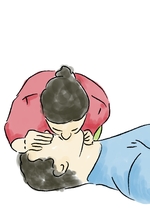 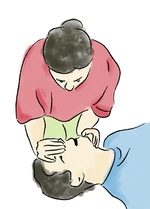 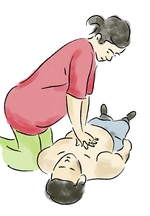 COVID-19
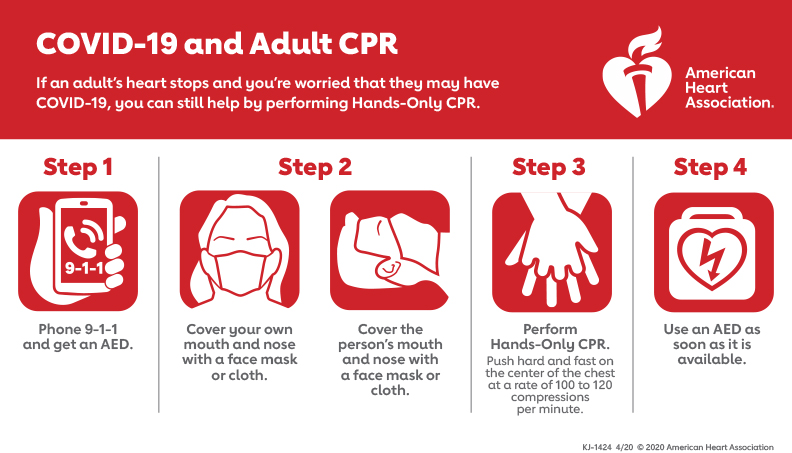 .facebook.com/mnhealth/photos/even-during-covid-19-if-you-see-someone-who-needs-cpr-there-is-a-way-to-help-cov/3685472241499206/
[Speaker Notes: Pamiętaj, że udzielając pierwszej pomocy innym, powinieneś dbać o własne zdrowie i chronić się przed niebezpieczeństwami.]
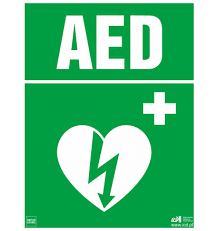 https://www.youtube.com/watch?v=8A0kljQU48U – EN
https://www.youtube.com/watch?v=7XnUCVaBnVQ - EN
https://www.youtube.com/watch?v=V334O_phvUc&t=119s - PL
[Speaker Notes: Informacje o sposobie korzystania z defibrylatora można znaleźć zarówno na stronach internetowych w języku angielskim, jak i na stronach internetowych w języku narodowym.]
NIM PRZEJDZIEMY DO KOLEJNEJ SEKCJI 
CZY MACIE PAŃSTWO PYTANIA?
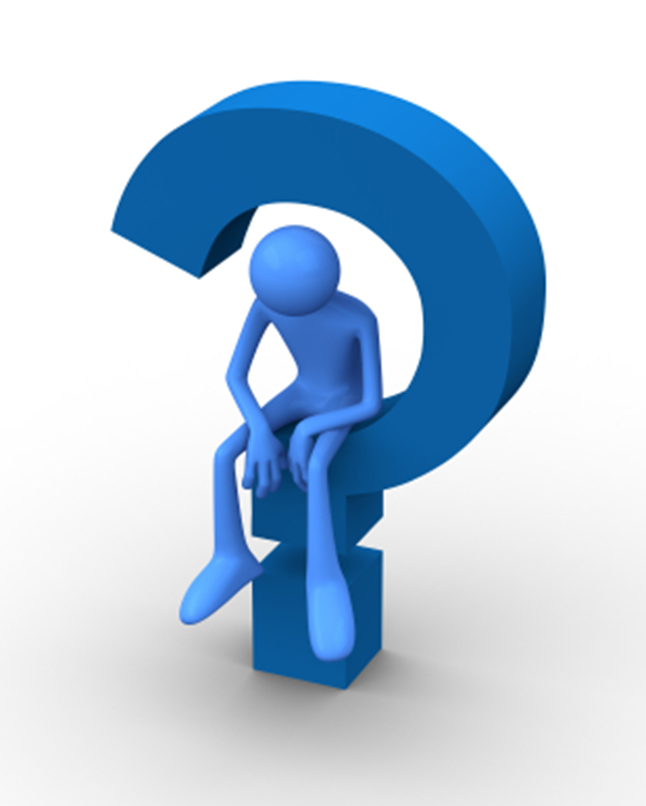 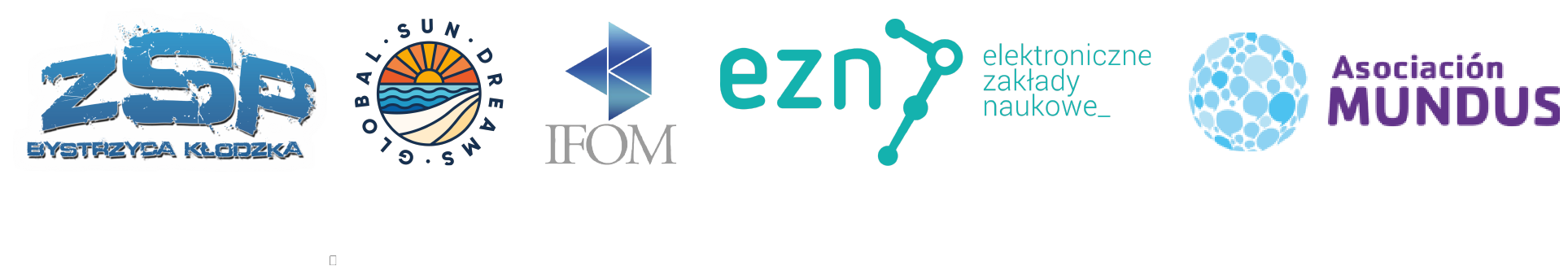 ROZWIĄZYWANIE KONFLIKTÓW
podstawy mediacji i inne metody rozwiązywanie konfliktów
ROZWIĄZYWANIE KONFLIKTÓW
Uproszczone mediacje
Mediacja to metoda rozwiązywania konfliktów, w której mediator występuje jako osoba bezstronna, wspierając strony przeciwne w wypracowaniu własnych rozwiązań
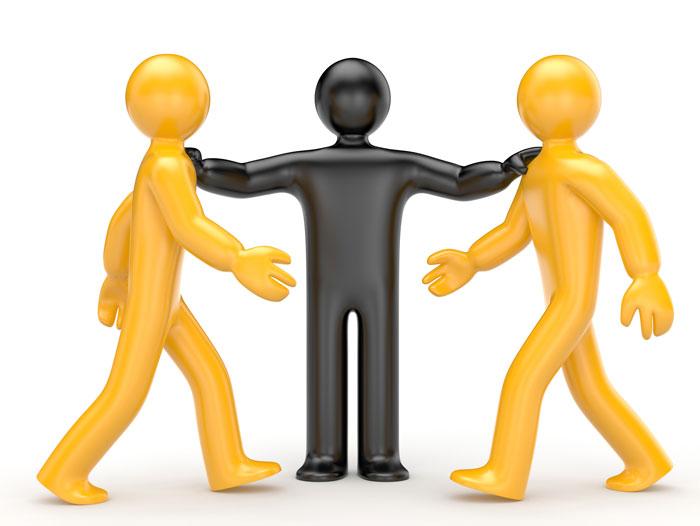 [Speaker Notes: Metoda polega na tym, że strony wspierane przez mediatora precyzyjnie określają własne potrzeby, cele i interesy, a następnie współpracują w znalezieniu potrzeb i interesów, które je łączą, dzięki czemu mogą być wspólnie realizowane.]
ROZWIĄZYWANIE KONFLIKTÓW
Procedura mediacji
I. Otwarcie sesji
II. Zbieranie informacji
III. Identyfikacja wzajemnych potrzeb i zainteresowań
IV. Tworzenie możliwych rozwiązań
V. Ocena pomysłów i wybór rozwiązania
VI. Spisanie umowy i zamknięcie sesji
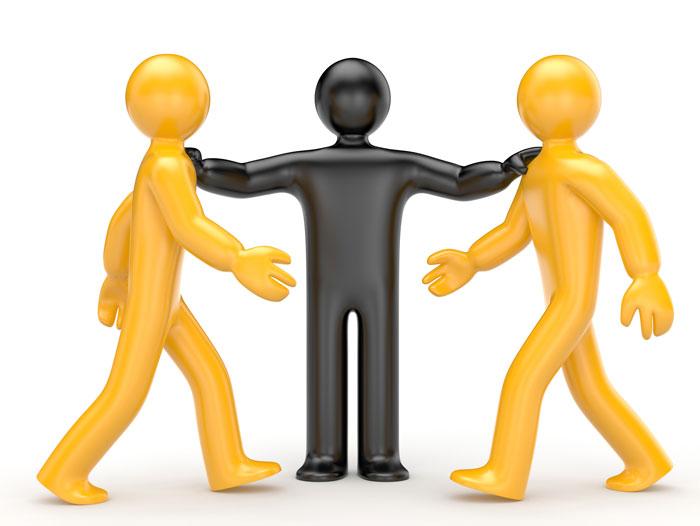 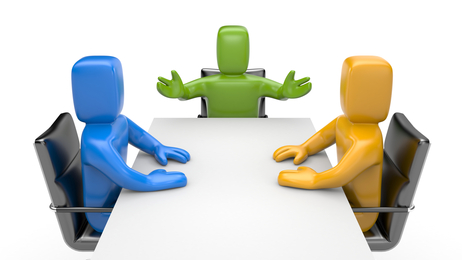 [Speaker Notes: Metoda polega na tym, że strony wspierane przez mediatora precyzyjnie określają własne potrzeby, cele i interesy, a następnie współpracują w znalezieniu potrzeb i interesów, które je łączą, dzięki czemu mogą być wspólnie realizowane.]
ROZWIĄZYWANIE KONFLIKTÓW
Procedura mediacji
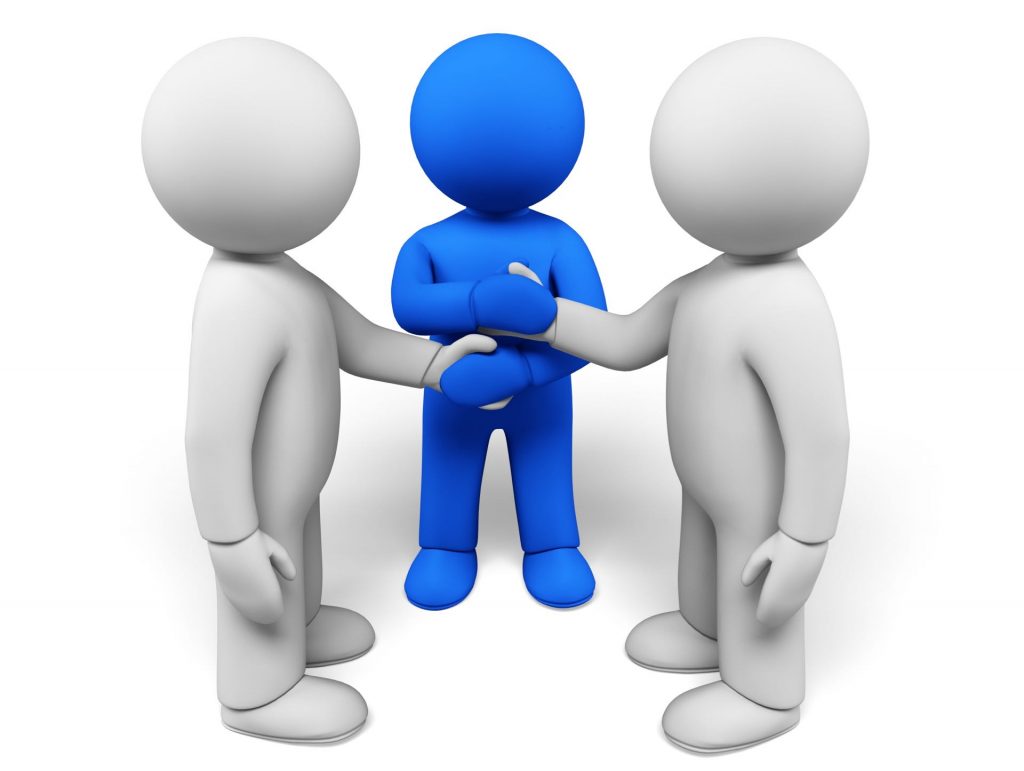 Technika mediacji lub jej elementy przydadzą się w pracy z grupą, w której prędzej czy później będziemy musieli uporać się z nieporozumieniami i konfliktami. 

Rozwiązania wypracowane przez strony konfliktu, przy udziale mediatora, który je tylko wspiera, pomogą w trudnościach i dadzą satysfakcję stronom konfliktu poszukującym rozwiązań.
Mediation – link do filmu
[Speaker Notes: Link do filmu przygotowanego przez studentów EZN we Wrocławiu]
NIM PRZEJDZIEMY DO KOLEJNEJ SEKCJI 
CZY MACIE PAŃSTWO PYTANIA?
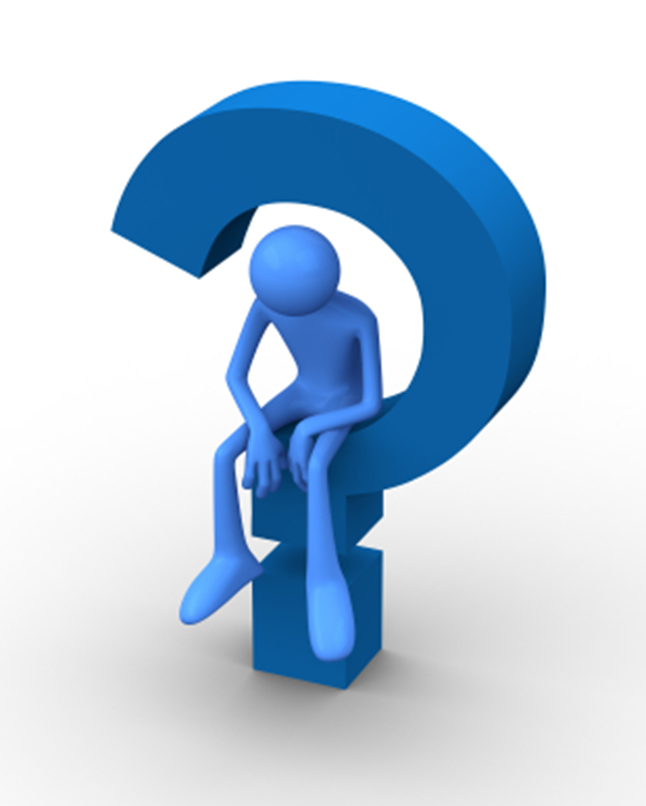 ROZWIĄZYWANIE KONFLIKTÓW
Przykłady
burza mózgów

https://www.youtube.com/watch?v=LMTU8bX25ic   

metoda trójkąta
https://www.youtube.com/watch?v=Y7AbJeX7MWY
[Speaker Notes: Linki do filmów prezentujących metody rozwiązywania konfliktów.]
METODA TRÓJKĄTA
Cel: Wygeneruj jak najwięcej pomysłów, które pomogą rozwiązać problem.
Niezbędne materiały: tablica, pisak, karteczki samoprzylepne.
[Speaker Notes: Opis:
Jest to twórcza metoda rozwiązywania problemów. Odwrócony trójkąt symbolizuje problem. Trójkąt jest wspierany przez przyczyny (po lewej) i środki usuwania przyczyn (po prawej).
Kurs:
1. Prowadzący formułuje problem do rozwiązania.
2. Każda grupa otrzymuje planszę z narysowanym trójkątem z problemem i strzałkami
    wskazanie czynników podtrzymujących problem i sposobów rozwiązania problemu.
3. Następnie rozdaje wszystkim uczestnikom po dwie kolorowe kartki – na jednej piszą wszystko,
    co pomaga, a z drugiej – co przeszkadza w rozwiązaniu problemu.
4. Członkowie każdej grupy wspólnie czytają główne czynniki, które ich zdaniem podtrzymują problem
    (co przeszkadza w rozwiązaniu problemu) i wybierają np. dwa, które uważają za najbardziej niebezpieczne i
    przyklejają je po lewej stronie trójkąta.
5. Członkowie grupy czytają sposoby rozwiązania problemu i wybierają dwa, które uważają za takie
    najbardziej efektywne i przymocuj karty po prawej stronie trójkąta.
6. Przedstawiciele grup przedstawiają wszystkim uczestnikom wyniki pracy grupowej.]
ROZWIĄZYWANIE KONFLIKTÓW
Przykłady
problem z kartą do pokoju
https://www.youtube.com/watch?v=ObtEocVPEfc

zagubiony w mieście
https://www.youtube.com/watch?v=razBeplx0KY
[Speaker Notes: Dwa filmy pokazujące problemy (np. problem z kartą do pokoju, uczestnikiem zagubionym na mieście)
Podziel nauczycieli na dwie grupy i pokaż im filmiki.
Pokaż im dwie metody i poproś o rozwiązanie problemu (metoda trójkąta i burza mózgów zostały opisane na poprzednich slajdach)]
NIM PRZEJDZIEMY DO KOLEJNEJ SEKCJI 
CZY MACIE PAŃSTWO PYTANIA?
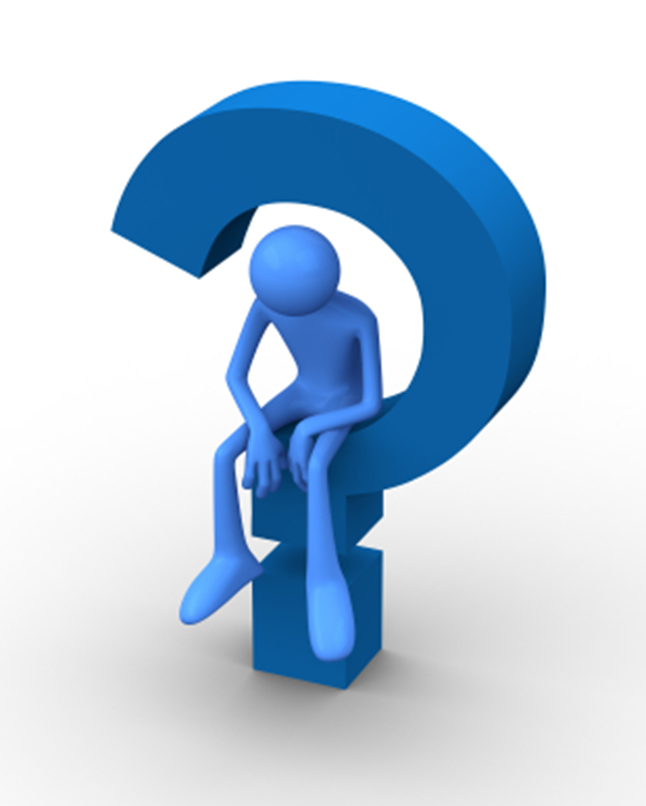 ZADANIA TUTORA W OSTATNIEJ FAZIE PROJEKTU
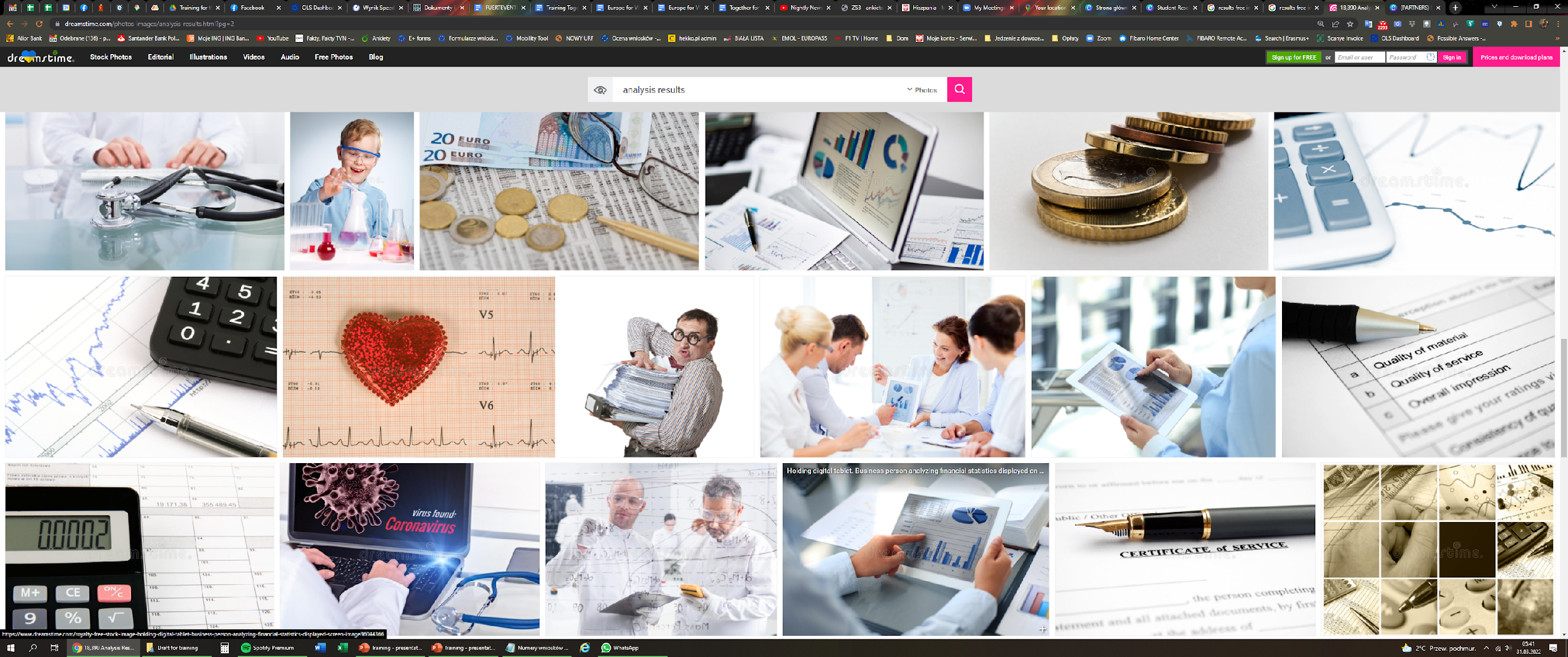 Pamiętaj o tych wszystkich dokumentach i sprawozdaniach…
[Speaker Notes: „Śledź wszystkie wymagane dokumenty, sprawdzaj je na miejscu, jeśli coś jest nie tak, popraw je natychmiast - im dłużej zwlekasz, tym trudniej będzie później poprawić.”]
ZADANIA TUTORA W OSTATNIEJ FAZIE PROJEKTU
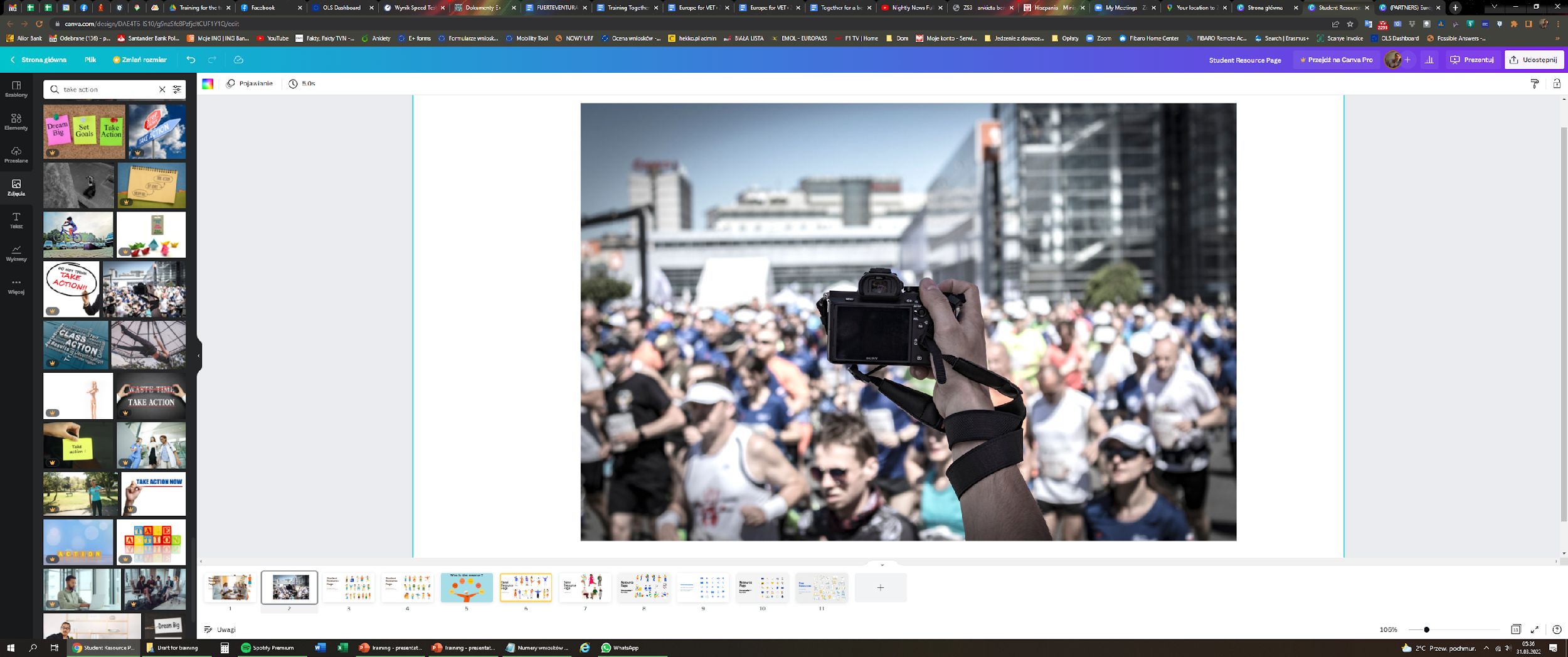 Przedstaw swoją perspektywę!
[Speaker Notes: „Tutor jako osoba, która ma wgląd, obserwuje z dystansu i widzi szerszy obraz. Pomóż uczniom zrozumieć, co się z nimi dzieje - jak rozwijają się ich umiejętności społeczne, w jaki sposób zdobywają więcej informacji o kulturze kraju itp. Uświadom im, jak się poprawiają. Masz wyjątkową perspektywę, aby to zrobić”]
ZADANIA TUTORA W OSTATNIEJ FAZIE PROJEKTU
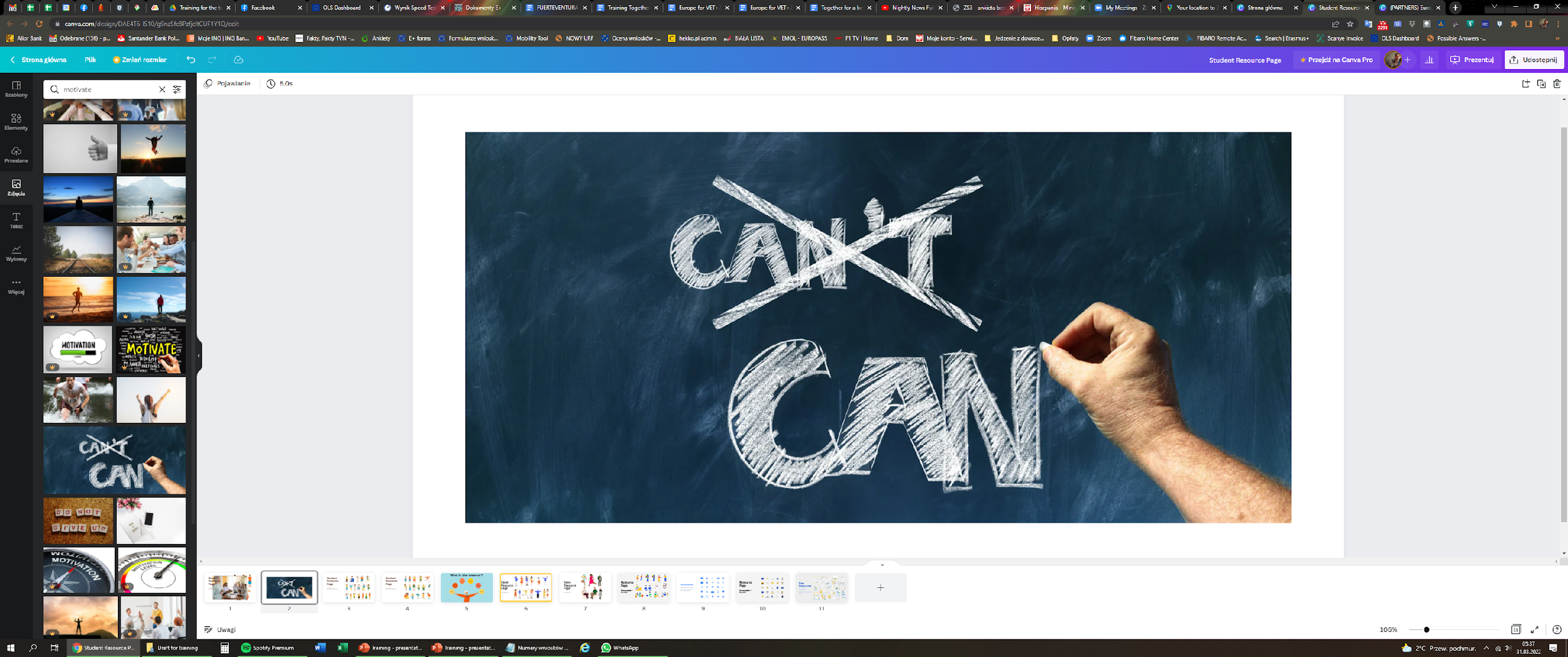 Motywuj uczestników do działania !
[Speaker Notes: „Jesteś tam nie tylko po to, aby im pomóc, ale także po to, aby umożliwić im stanie się lepszym człowiekiem. Spotka ich wiele trudnych sytuacji, odległość od domu i inne czynniki związane ze stresem mogą powodować brak motywacji. Pomóc im. Praktyki nie zawsze są najlepsze – staraj się wspierać uczniów i tłumaczyć im, że nie zawsze chodzi tylko o doświadczenie zawodowe.”]
ZADANIA TUTORA W OSTATNIEJ FAZIE PROJEKTU
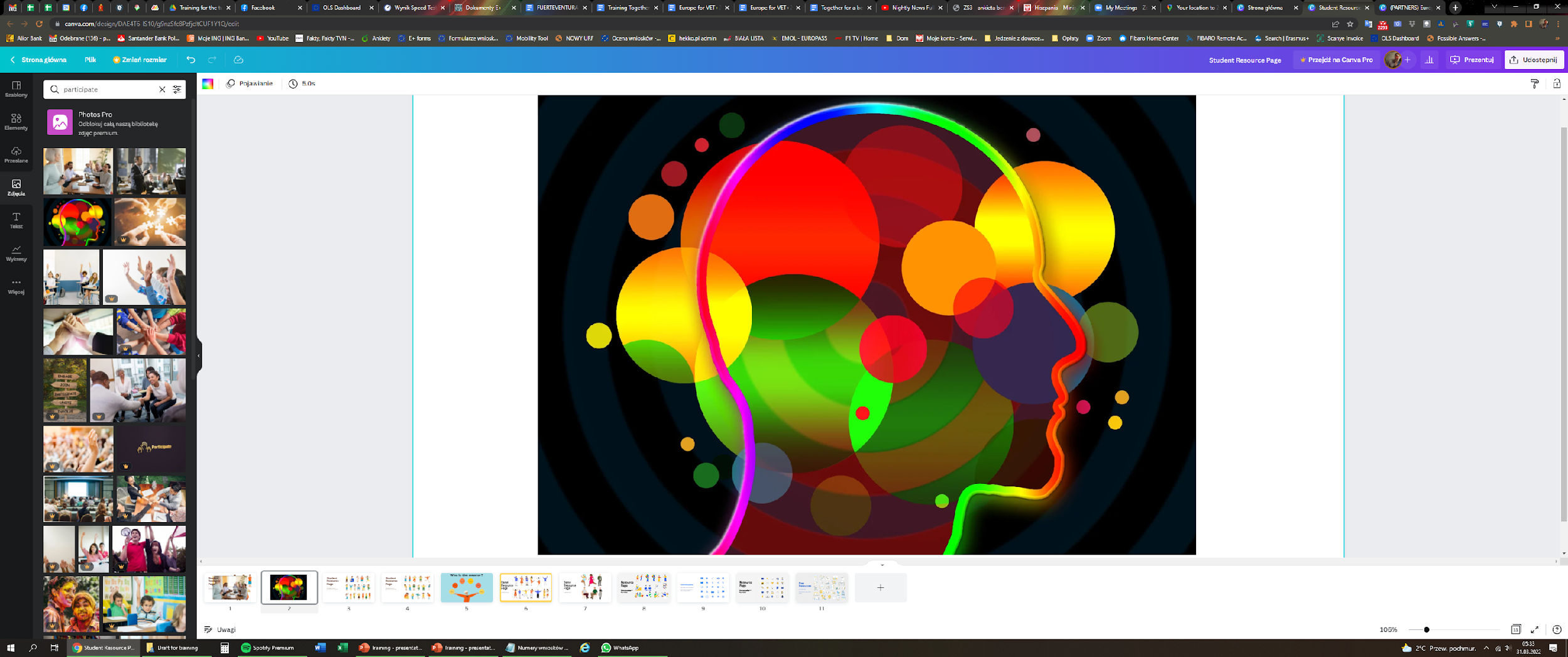 Masz unikalne spostrzeżenia - dziel się nimi!
[Speaker Notes: „W swoim czasie będziesz musiał stawić czoła różnym sytuacjom. Pamiętaj, że jesteś ważnym uczestnikiem projektu – Twoje spostrzeżenia mogą pomóc w ulepszeniu przyszłych projektów.”]
ZADANIA TUTORA W OSTATNIEJ FAZIE PROJEKTU
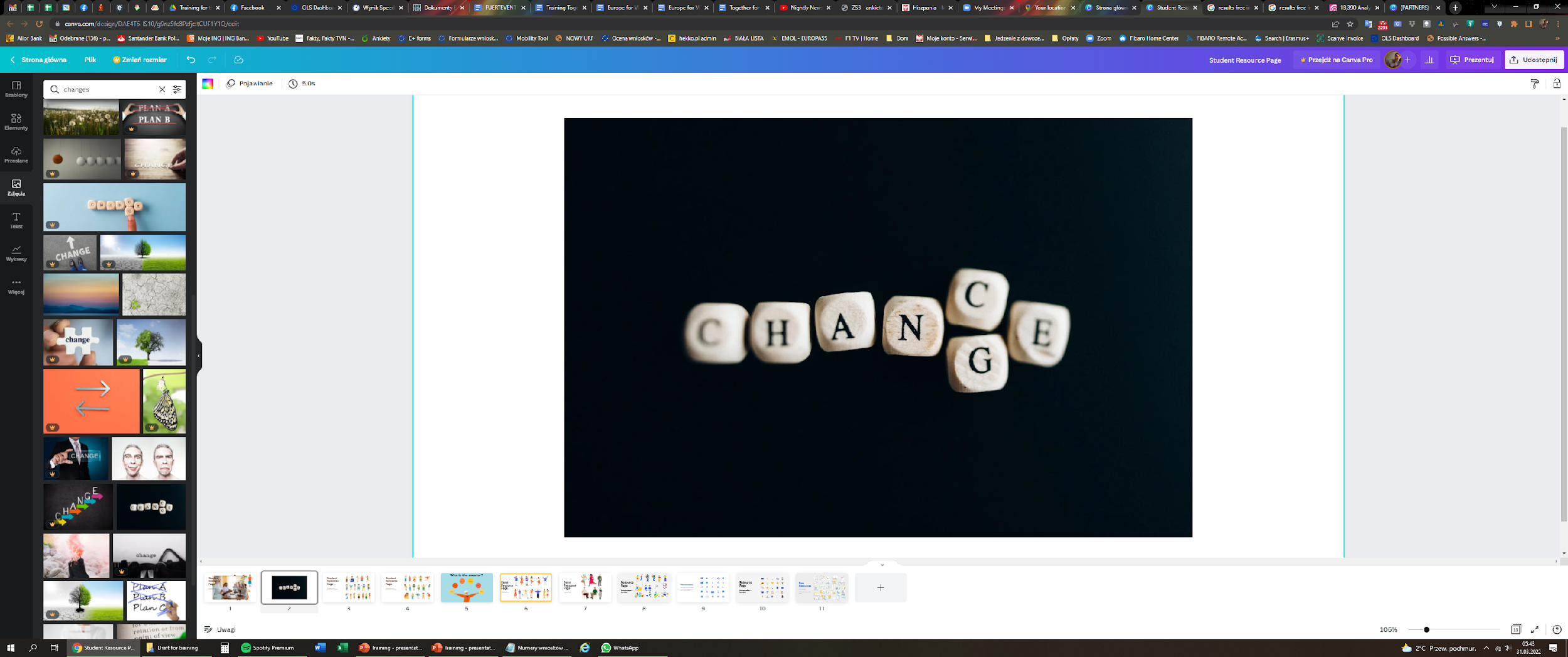 Nie bój się by proponować zmiany
[Speaker Notes: „Nie tylko spostrzeżenia są ważne, możesz być inicjatorem zmiany. Jeśli widzisz, że coś można poprawić, spróbuj to zrobić.”]
ZADANIA TUTORA W OSTATNIEJ FAZIE PROJEKTU
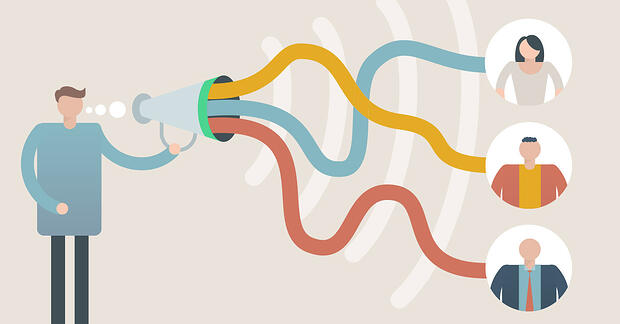 Bądź ambasadorem projektu !
[Speaker Notes: „To, co powiesz o projekcie, najprawdopodobniej wpłynie na twoich współpracowników i przyszłych uczestników bardziej niż tylko oficjalne prezentacje - miej to na uwadze. Twoja praca nie kończy się wraz z powrotem do kraju – pełnisz rolę osoby odpowiedzialnej za lokalne rozpowszechnianie wyników. Bądź świadomy rezultatów, ogólnego obrazu, tego, co ty i inni studenci osiągnęliście w tym czasie za granicą.”]
ZADANIA TUTORA W OSTATNIEJ FAZIE PROJEKTU
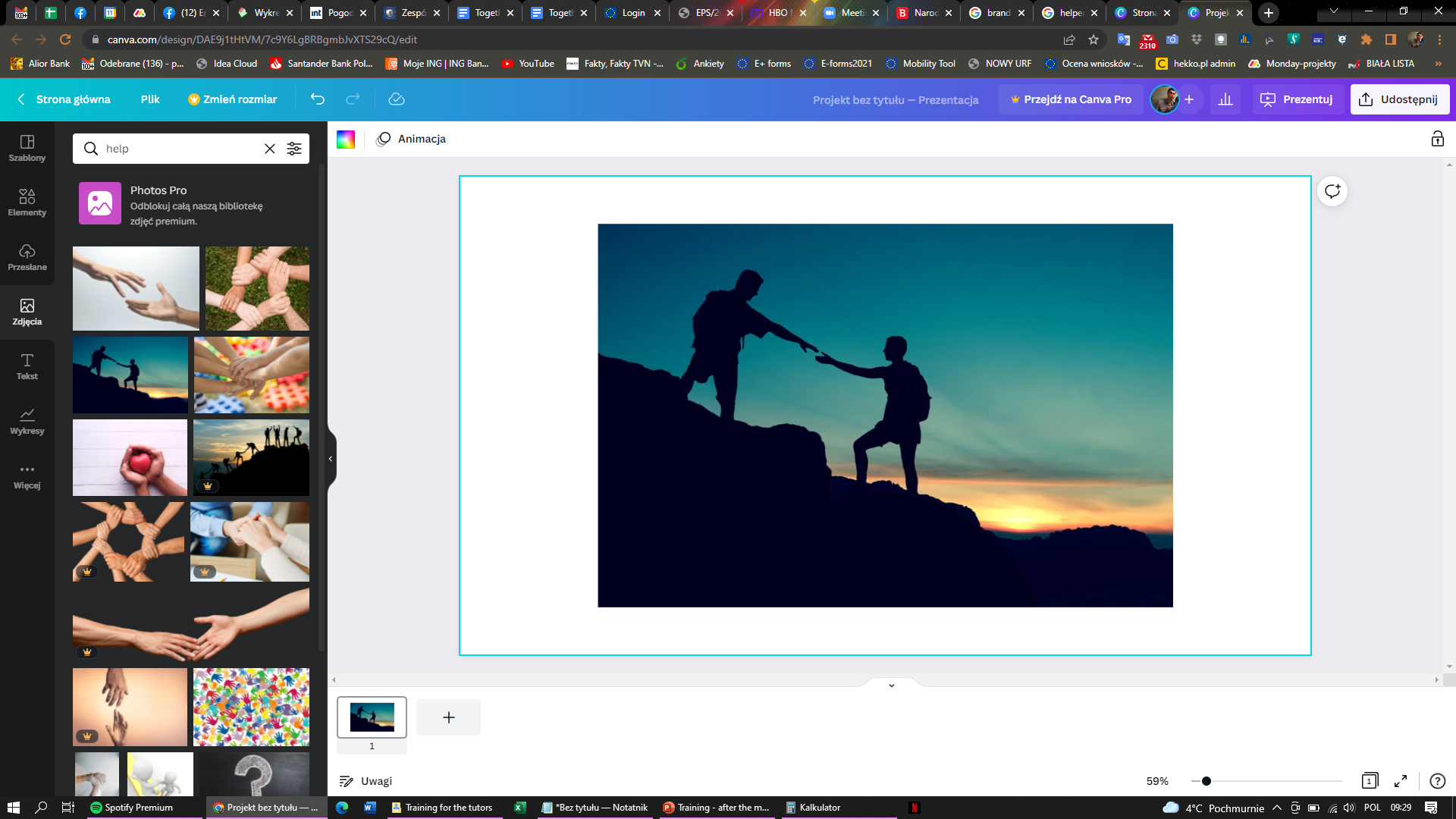 Wspieraj uczestników projektu i pozostałych członków zespołu projektowego
[Speaker Notes: „Studenci będą mieli również dodatkowe zadania po zakończeniu okresu mobilności. Pomóż im w wypełnianiu ankiet, przygotowaniu materiałów promocyjnych i informacyjnych itp.”]
ZADANIA TUTORA W OSTATNIEJ FAZIE PROJEKTU
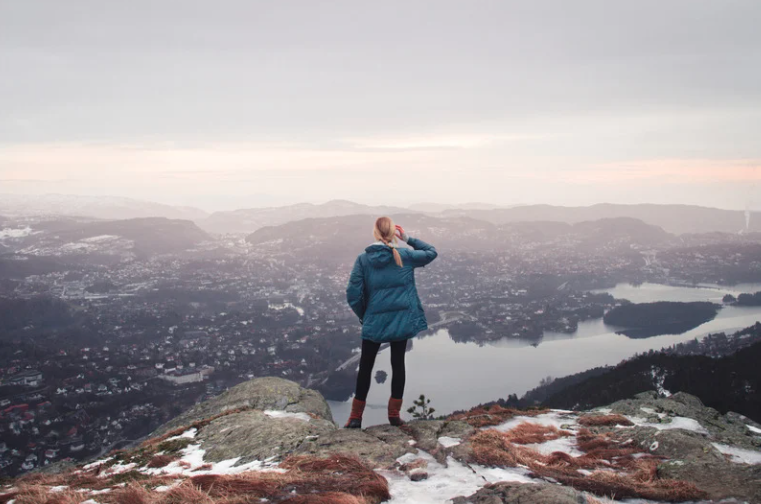 Pozostań otwarty(a) na nowe wyzwania!
[Speaker Notes: „Ukończyłeś dużą część swojej podróży w projekcie. Na tym etapie będziesz już dobrze rozumieć, jak działa projekt i jaka jest rola tutora. Ale to dopiero początek, teraz możesz nie tylko wdrażać nowe rozwiązania i zmiany, ale także starać się otworzyć na nowe wyzwania - być może kiedyś będziesz mógł współtworzyć lub koordynować podobny projekt. Po zidentyfikowaniu obszarów, które można poprawić, istnieje wiele możliwości zdobycia nowych dotacji na opracowanie rozwiązań, których brakuje - miej oczy szeroko otwarte :)”]
ZADANIA TUTORA W OSTATNIEJ FAZIE PROJEKTU
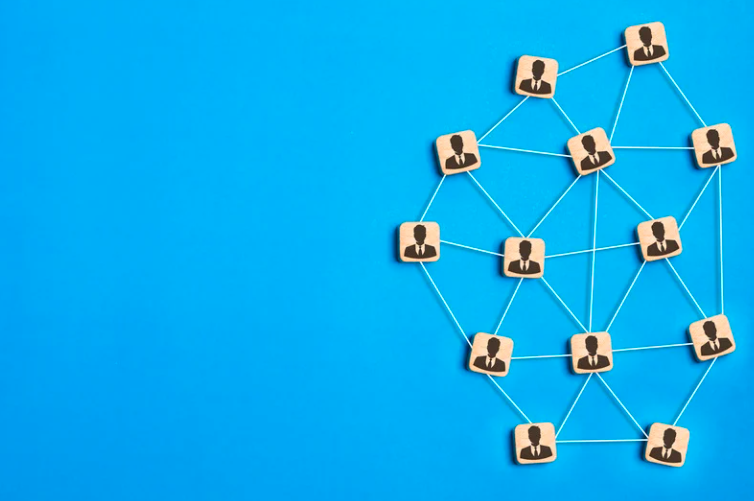 Pozostawaj w kontakcie z partnerami zagranicznymi
[Speaker Notes: „Projekt nie jest jednorazowym działaniem. Naprawdę trudno jest znaleźć dobrych partnerów. Pamiętaj, że wszyscy popełniamy błędy i nie skreślaj od razu partnera, który nie spełnia wszystkich Twoich wymagań. Partnerstwo to ulica dwukierunkowa. Postaraj się ją zbudować, a nie tylko żądać, kiedy ci pasuje. Bycie w kontakcie to świetny pomysł, który pomoże Ci zorganizować kolejne mobilności”]
ZADANIA TUTORA W OSTATNIEJ FAZIE PROJEKTU
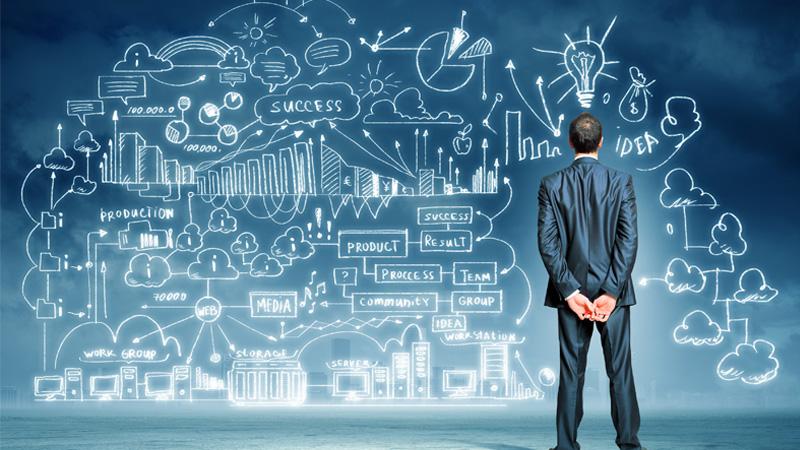 [Speaker Notes: „Projekt jest częścią czegoś większego, pomyśl nie tylko o swoich zadaniach, ale o całej reszcie, zrozum, dlaczego Twoja szkoła realizuje projekt, jakie powinny być jego cele, jak możesz to zrealizować. Należy pamiętać, że nie chodzi tylko o szkolnictwo zawodowe. Chodzi o pomoc uczniom w stawaniu się dorosłymi i lepszymi ludźmi”]
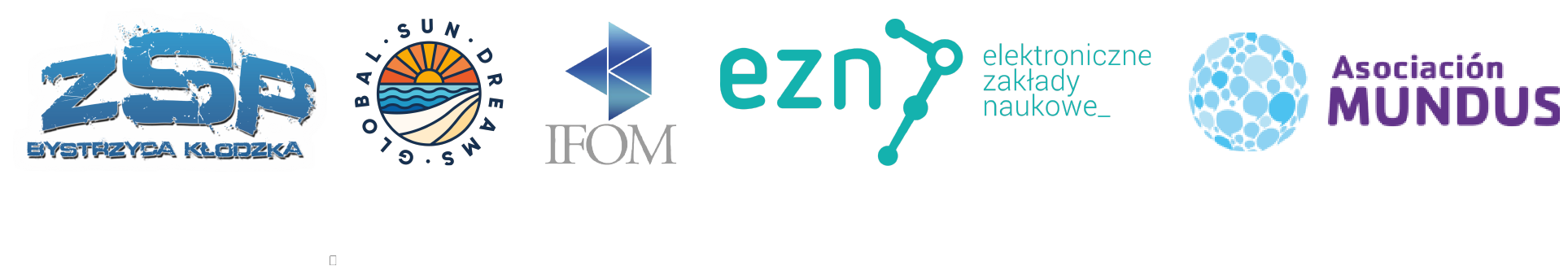 EWALUACJA W PROJEKCIE
czym jest ewaluacja i jak ją przeprowadzić
EWALUACJA
Na czym polega?
Ewaluacja to weryfikacja wartości lub cech projektu, jego skuteczności i efektywności.
[Speaker Notes: W tej części chcielibyśmy wyjaśnić ideę ewaluacji… do czego służy, kto może jej używać, jak to robić i jakie metody można stosować….]
EWALUACJA
Jak przeprowadzić ewaluację?
Zbierz grupę po mobilności/zajęciach.
Korzystaj z różnych narzędzi do zbierania informacji zwrotnych od uczestników.
Zapisz kluczowe elementy z komentarzy.
Przeanalizuj dane i zaznacz różnice między celami i wynikami projektów.
Zaproponuj zmiany/uaktualnienia dla przyszłych projektów.
[Speaker Notes: Oto instrukcja, jak ewaluować projekt]
EWALUACJA
Narzędzia do przeprowadzenia ewaluacji
ankieta

metoda kosza i walizki
https://www.youtube.com/watch?v=fIQO-uJVfJs
 
metoda szkieletu ryby
[Speaker Notes: Przykładowe narzędzia do przeprowadzenia ewaluacji:
Ankieta
metoda kosza i walizki (film)
Metoda szkieletu ryby: 
Cel: uzyskanie informacji o jakości zajęć
Potrzebny sprzęt: plansza z narysowanym szkieletem ryby, pisaki
Opis: na wybranych kościach głównych umieszczamy następujące słowa: atmosfera pracy, wiedza, którą czerpię z zajęć, prowadzący, uczestnicy zajęć itp. Zadaniem uczestników jest postawienie „+” lub „-” obok ocenianej Kategoria. Liczba „+” i „-” mówi o tym, co uczestnikom się podobało, a co nie.
Wyniki: ocena zajęć pod kątem przyjętych kryteriów.]
EWALUACJA I MONITORING
Przykładowe pytania
Czy uważasz, że projekt spełnił Twoje oczekiwania?
Jak oceniasz przydatność projektu w swojej edukacji zawodowej?
Czy udział w projekcie poprawił Twoje umiejętności językowe?
Jakie problemy miałeś w ciągu tygodnia/projektu?
Czy powierzone Ci zadania były adekwatne do Twoich kompetencji?
Czy poleciłbyś swoim młodszym kolegom udział w takim projekcie? (dlaczego? Dlaczego nie?)
[Speaker Notes: Przykładowe pytania dla nauczycieli do oceny projektu lub jego części
Osoba dokonująca oceny może skorzystać z powyższych pytań, aby uzyskać wszystkie niezbędne informacje]
NIM PRZEJDZIEMY DO KOLEJNEJ SEKCJI 
CZY MACIE PAŃSTWO PYTANIA?
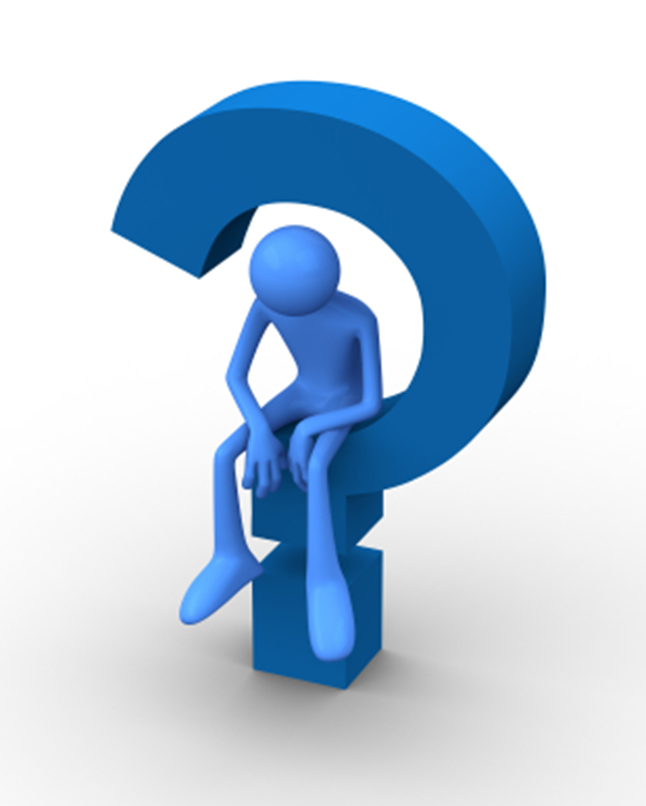 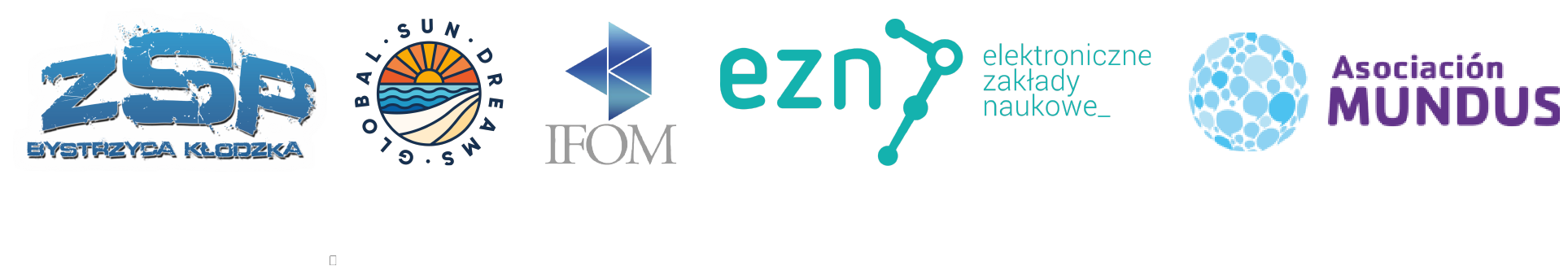 PODSUMOWANIE ZADAŃ
OPIEKUNA GRUPY
CHECKLISTA
* Każdy projekt jest specyficzny – upewnij się,  że stosujesz tylko elementy które są wymagane przez Twoją instytucję
CHECKLISTA DLA OSOBY TOWARZYSZĄCEJ
relacje z organizacją pośredniczącą
PRZED ROZPOCZĘCIEM MOBILNOŚCI
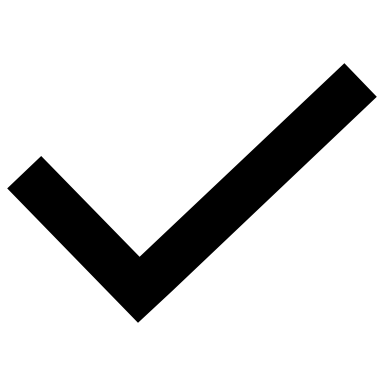 Przedstaw się partnerowi

Wyślij listę uczestników

Zorganizuj wywiady z uczestnikami

Wyślij informacje o alergiach i przyjmowanych lekach

Wyślij informacje dot. godziny przylotu
Wyślij certyfikaty COVID uczestników

Stwórz grupę na Whatsapp lub Facebook’u do komunikacji z grupą

Wyślij swój numer telefonu

Wyślij dane dot. polisy

Wyślij listę z podziałem na pokoje
Poproś o listę miejsc stażowych

Zapytaj o wymagania dot. ubioru i wyposażenia

Zapytaj o zasady miejsca zakwaterowania

Zapytaj o kolację powitalną

Potwierdź aktywności kulturowe

Zapytaj o transfer z lotniska
W TRAKCIE MOBILNOŚCI
Potwierdź listę przypisanych pokoi

Asystuj w trakcie szkolenia “on-arrival”

Zapytaj o możliwość odwiedzenia miejsc stażu

Potwierdź daty aktywności kulturowych

Zarządzanie kieszonkowym
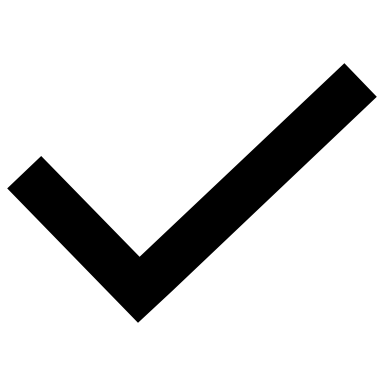 Potwierdź godzinę kolacji powitalnej

Potwierdź godzinę spotkania w firmie pierwszego dnia

Potwierdź dane kontaktowe

Dostarcz wymagane dokumenty

Zbierz informacje dot. pierwszych wrażeń od uczestników
Odwiedź organizacje przyjmujące

Zbierz informacje zwrotne od organizacji przyjmujących

Zapewnij informacje zwrotne dotyczące mobilności

Zapewnij informacje zwrotne dot. aktywności kulturowych
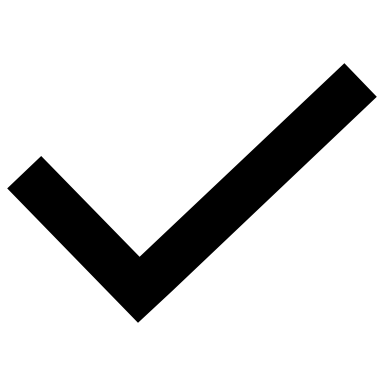 PRZED ZAKOŃCZENIEM MOBILNOŚCI
Asystuj w trakcie ewaluacji

Poproś o przekazanie wymaganych dokumentów

Poproś o wydrukowanie kart pokładowych na lot powrotny

Poproś o transfer na lotnisko
Skontroluj uczestników, czy wypełnili formularz ewaluacyjny

Potwierdź zasady wymeldowania z miejsca zakwaterowania

Przekaż informacje zwrotne dot. ogólnych wrażeń

Zrób ostatnie zdjęcie grupowe :)
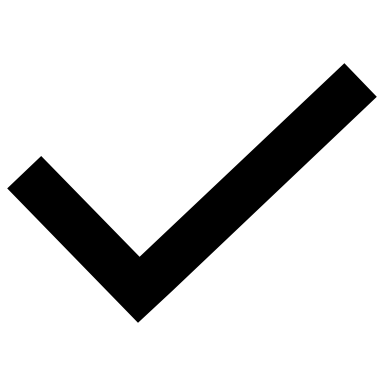 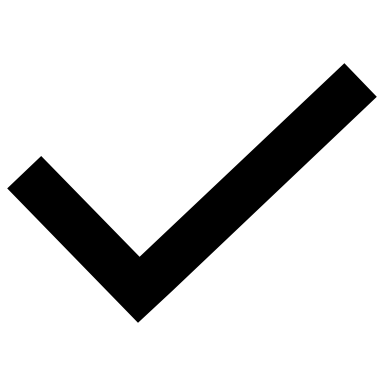 ZAKOŃCZENIE MOBILNOŚCI
Bądź ambasadorem projektu

Pomóż studentom w wykonywaniu ich zadań

Weź udział w ewaluacji

Podziel się swoimi przemyśleniami
Bądź otwarty na nowe doświadczenia

Współpracuj przy działaniach upowszechniających

Weź udział w podsumowaniu projektu

Zostań w kontakcie z partnerami międzynarodowymi :)
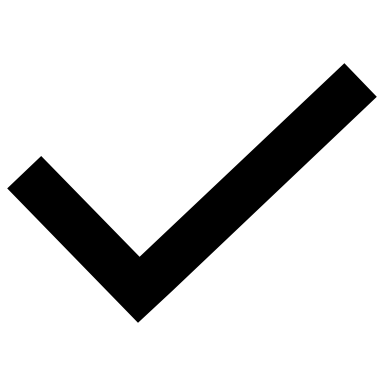 NIM PRZEJDZIEMY DO KOLEJNEJ SEKCJI 
CZY MACIE PAŃSTWO PYTANIA?
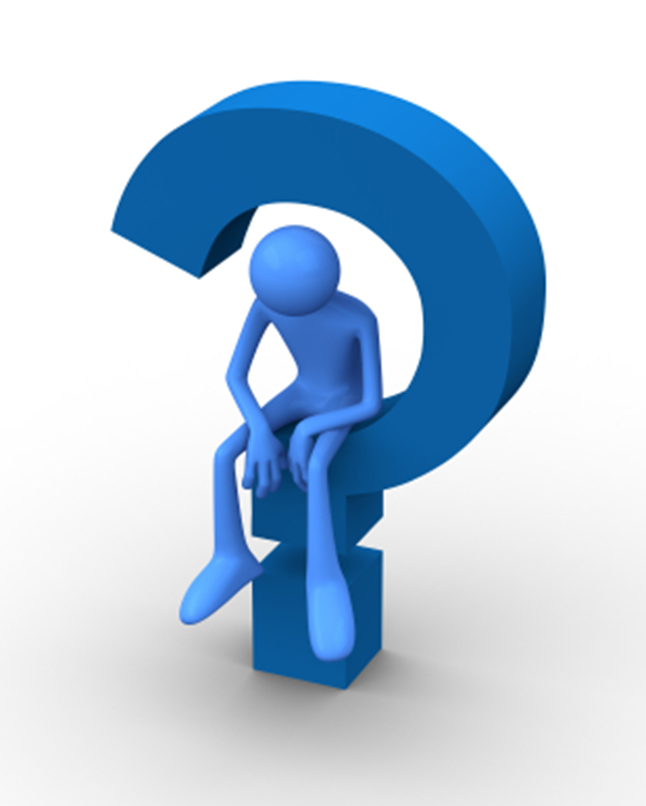 EWALUACJA SZKOLENIA
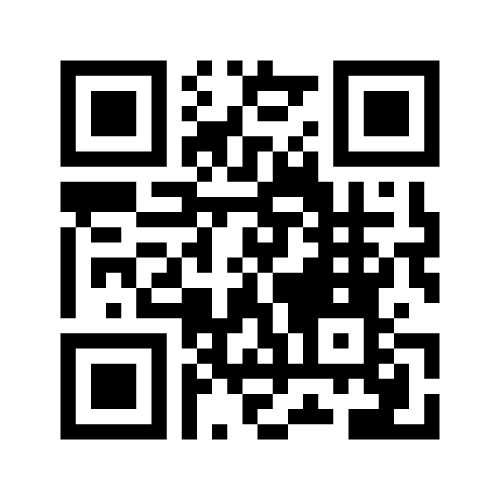 https://www.menti.com

Kod: 5514 6978
[Speaker Notes: Te same pytania co na początku, aby porównać wyniki i wpływ przeprowadzonego szkolenia na uczestników.]
EWALUACJA SZKOLENIA: 
Drzewo ewaluacji
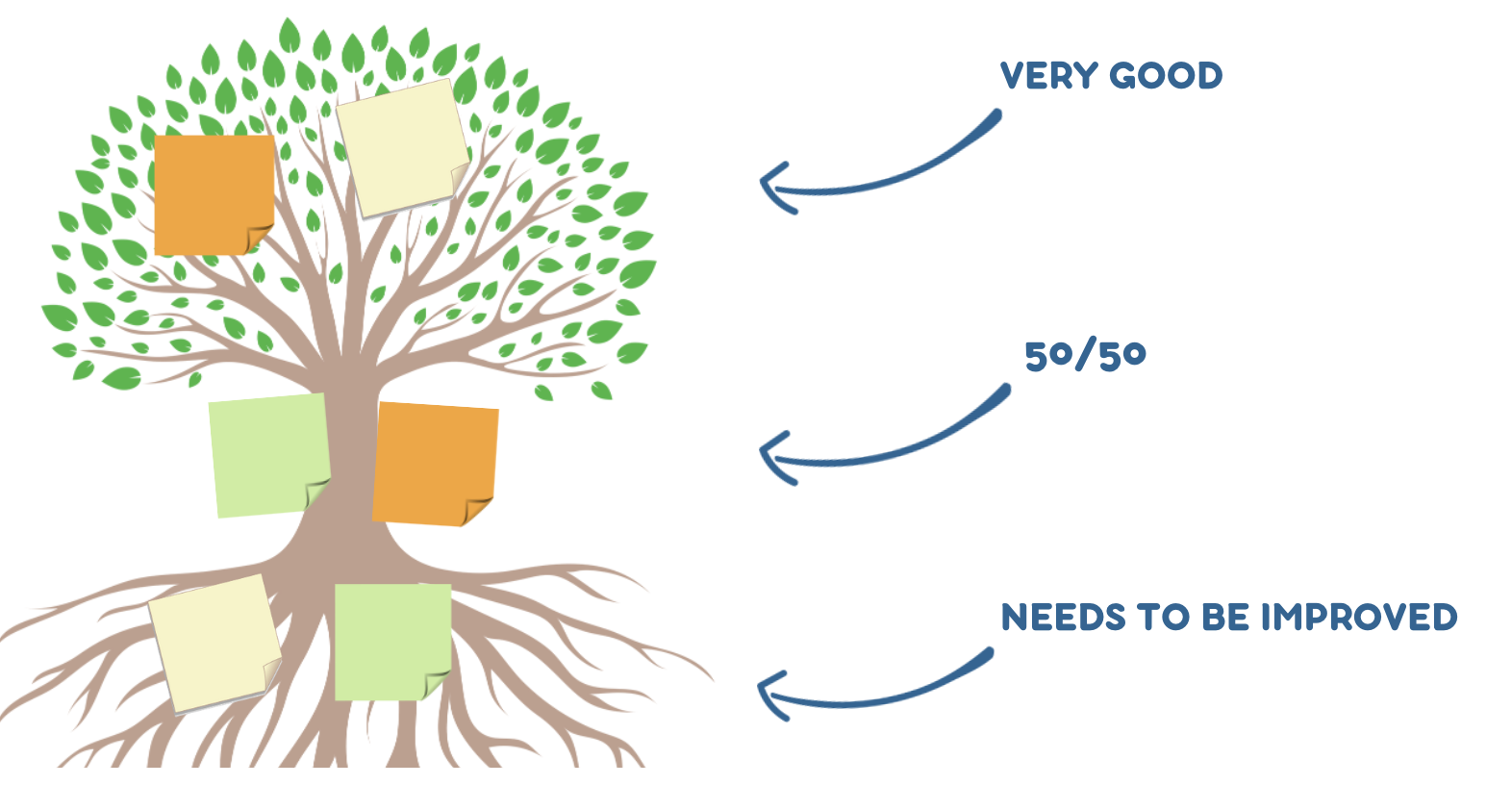 [Speaker Notes: Materiały: karteczki samoprzylepne, długopisy i drzewko - można je namalować na tablicy.

W tym ćwiczeniu prowadzący poprosi uczestników o zapisanie na różnych karteczkach samoprzylepnych swoich wrażeń i opinii na temat doświadczenia. Należy dać uczestnikom 5-10 minut na zastanowienie się nad swoimi doświadczeniami. Gdy już to zrobią, należy przykleić karteczki samoprzylepne w odpowiedniej części drzewa:
wierzchołek drzewa - rzeczy, które były bardzo dobre i pozytywne
pień (środkowa część) - rzeczy, które były takie sobie/ok, ale mogłyby być lepsze
korzenie - rzeczy, które należy poprawić

Gdy wszyscy uczestnicy zostawią swoje opinie na drzewie, prowadzący powinien przeczytać każdą część z osobna i przedyskutować z grupą, aby zebrać więcej informacji i uzyskać bardziej szczegółowe informacje zwrotne, zwłaszcza te, które należy poprawić]
PRZED ZAKOŃCZENIEM
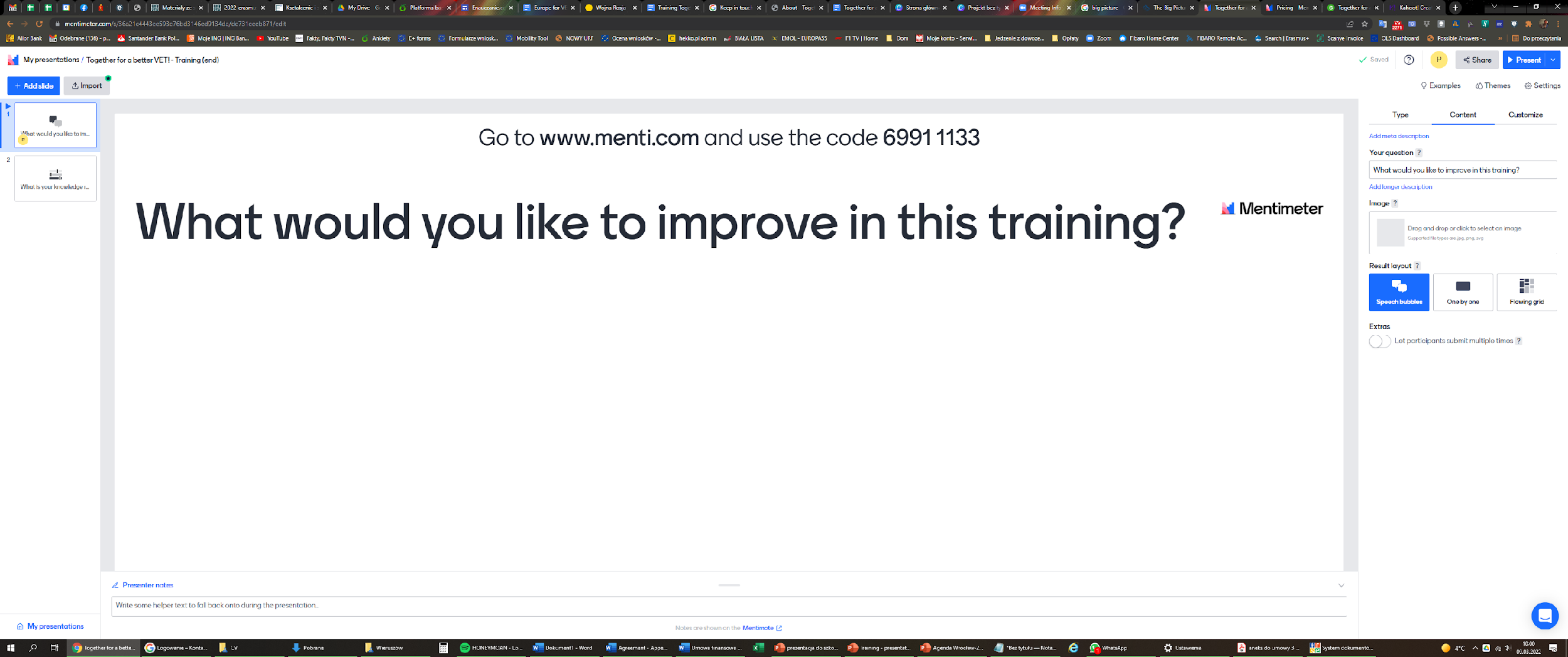 https://www.menti.com/6mm78m48bk
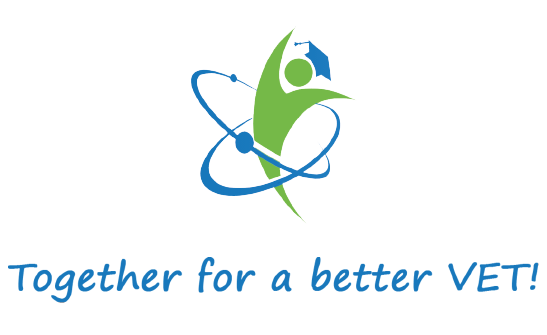 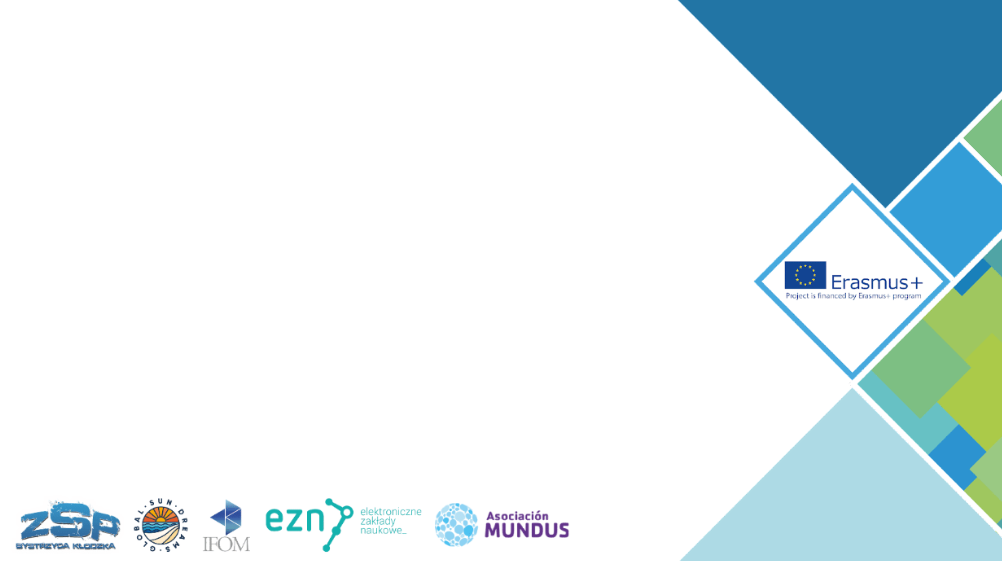 Szkolenie dla osób towarzyszących (tutorów)
w mobilnościach zawodowych
Autorzy: PROKOPOWICZ MAREK, ALONSO LAURA, BOCZOŃ KONRAD, DMYTRIYEVA KATERYNA, KURSKA ANNA, NIEDZIELA AGNIESZKA, PERKOVIĆ IVA, PITUS MARTA, PROKOPOWICZ NATALIA, RYDZ BEATA, STĘPIEŃ MAJA, TARKA ZDZISLAWA, TURKOSZ MAŁGORZATA, WALACIK PAULINA
Data i miejsce: Bystrzyca Kłodzka, 2022

Licencja: CC BY-NC 4.0 Zespol Szkol in Bystrzyca Klodzka; 
więcej informacji dotyczących licencji: https://creativecommons.org/licenses/by-nc/4.0/deed.pl
Niniejsza publikacja odzwierciedla jedynie opinię jej autorów a Komisja Europejska nie jest odpowiedzialna 
za sposób wykorzystania zawartych w niej informacji.